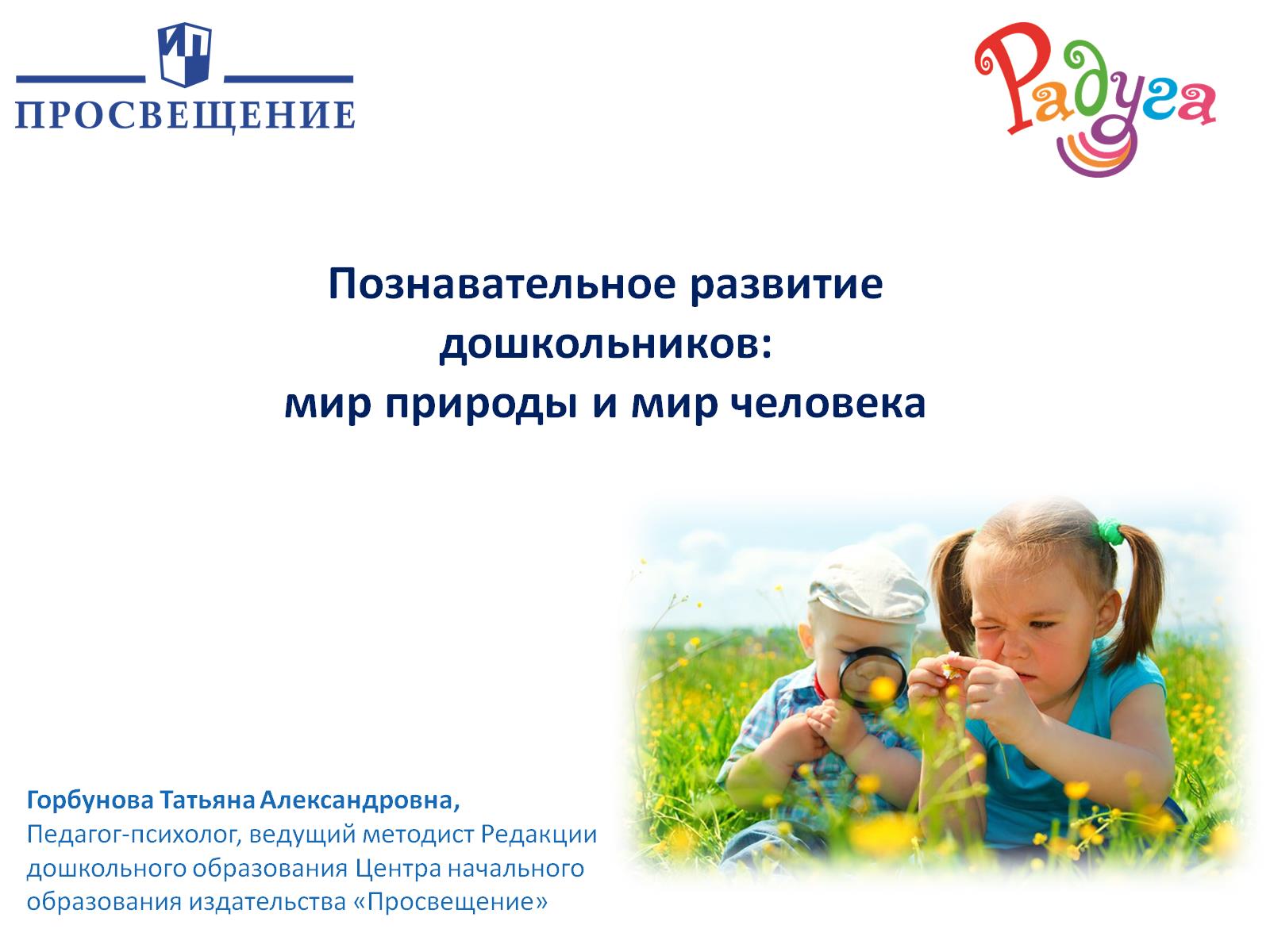 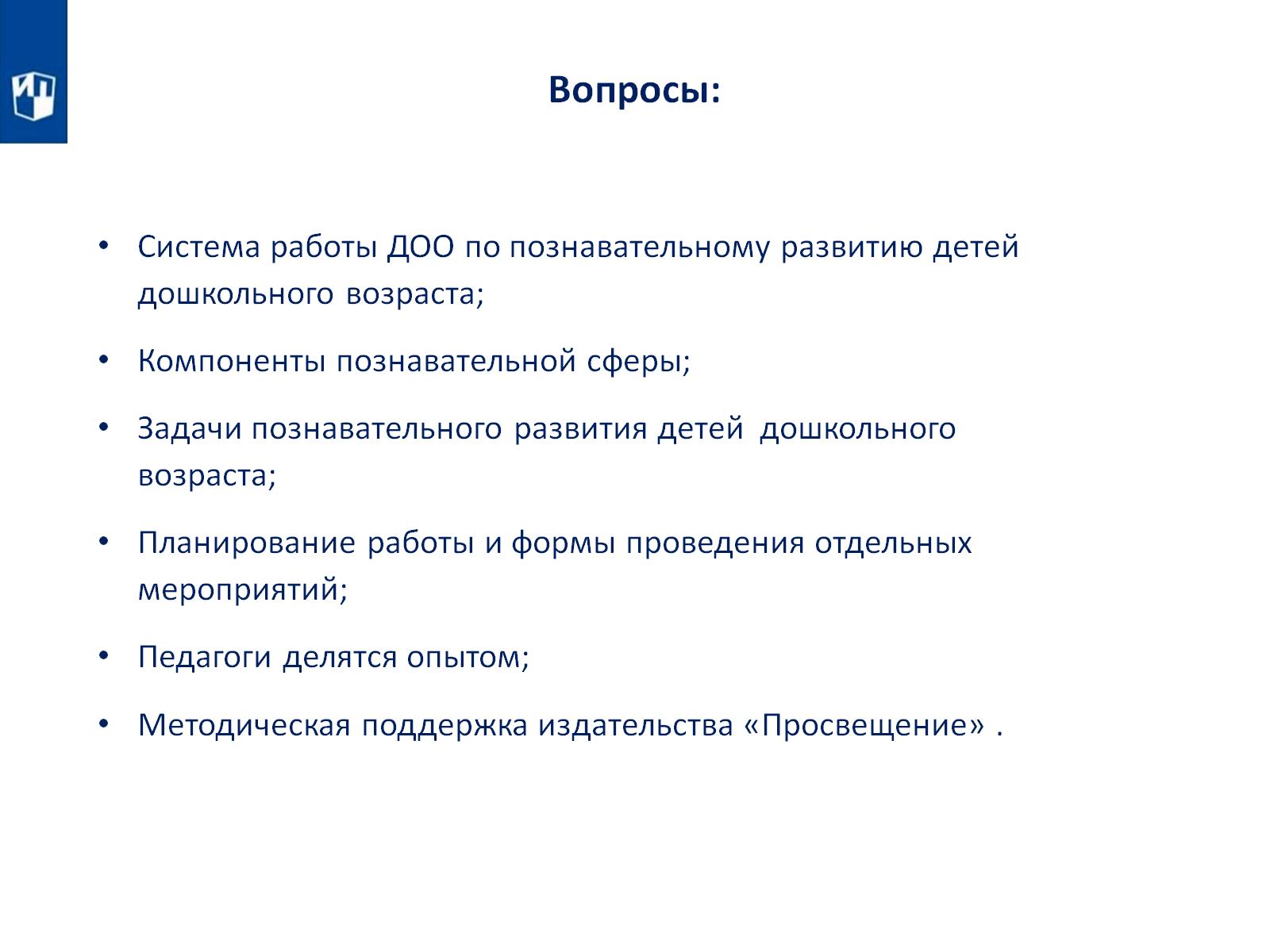 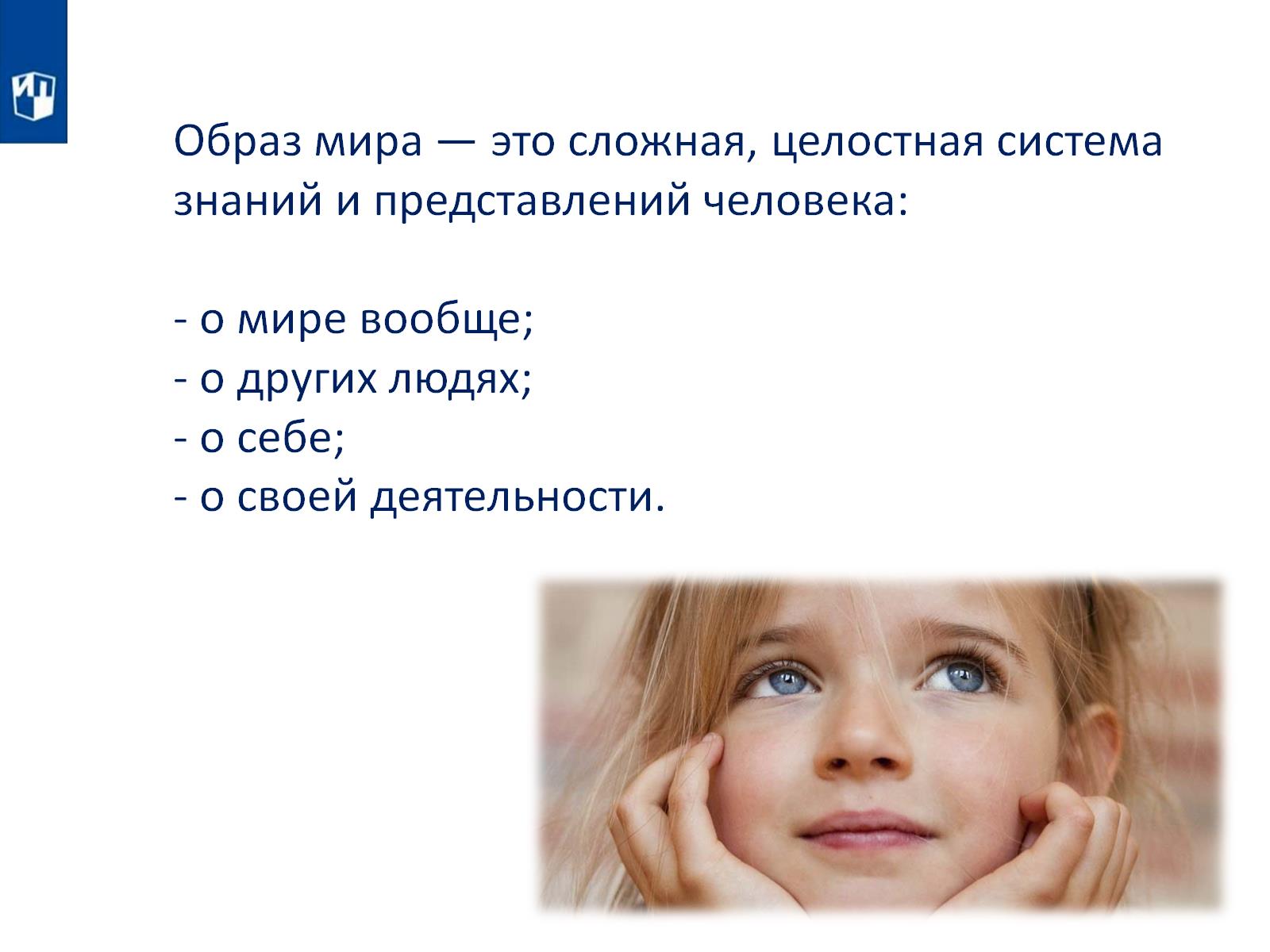 Образ мира — это сложная, целостная система знаний и представлений человека: - о мире вообще; - о других людях; - о себе; - о своей деятельности.
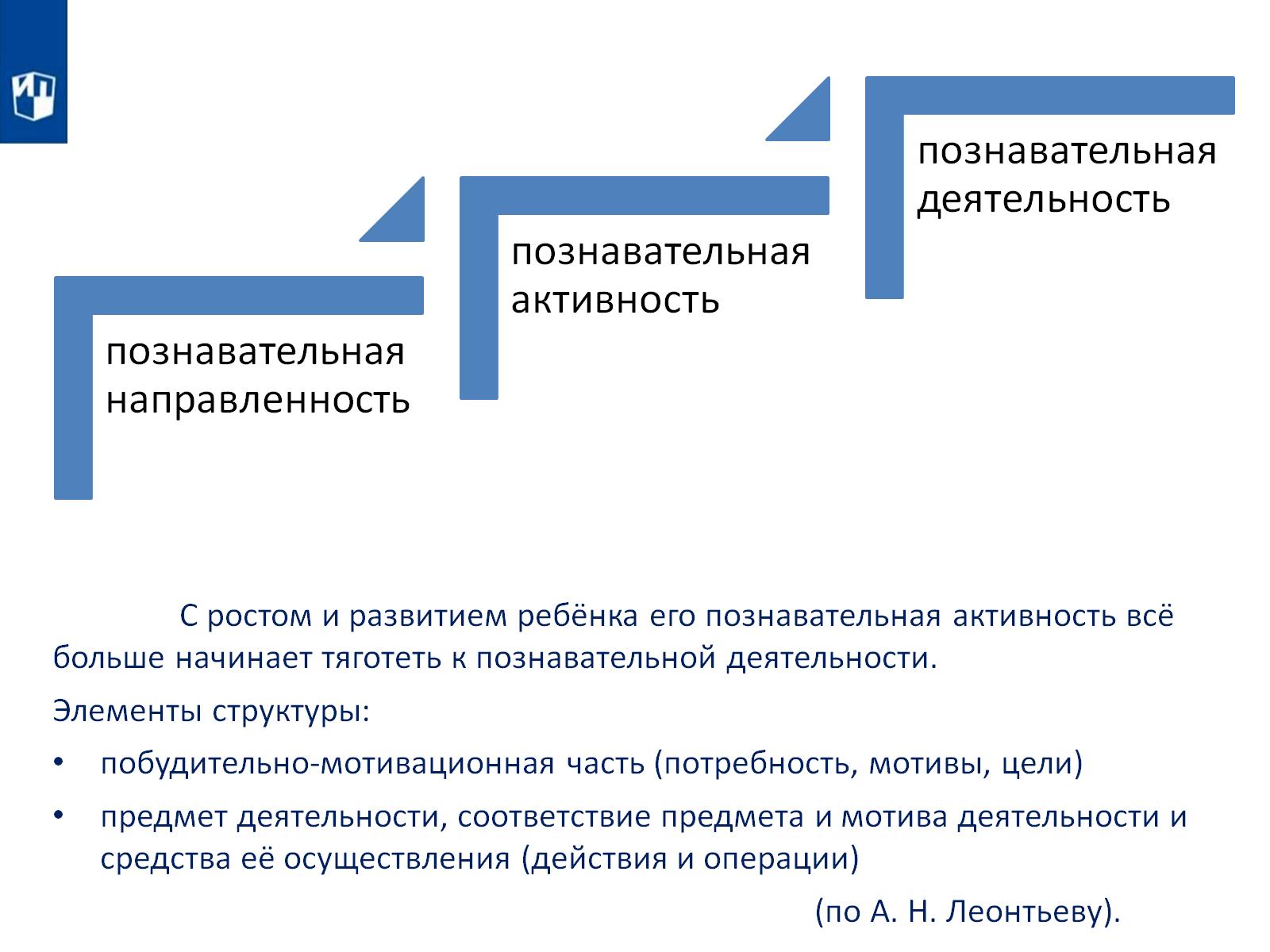 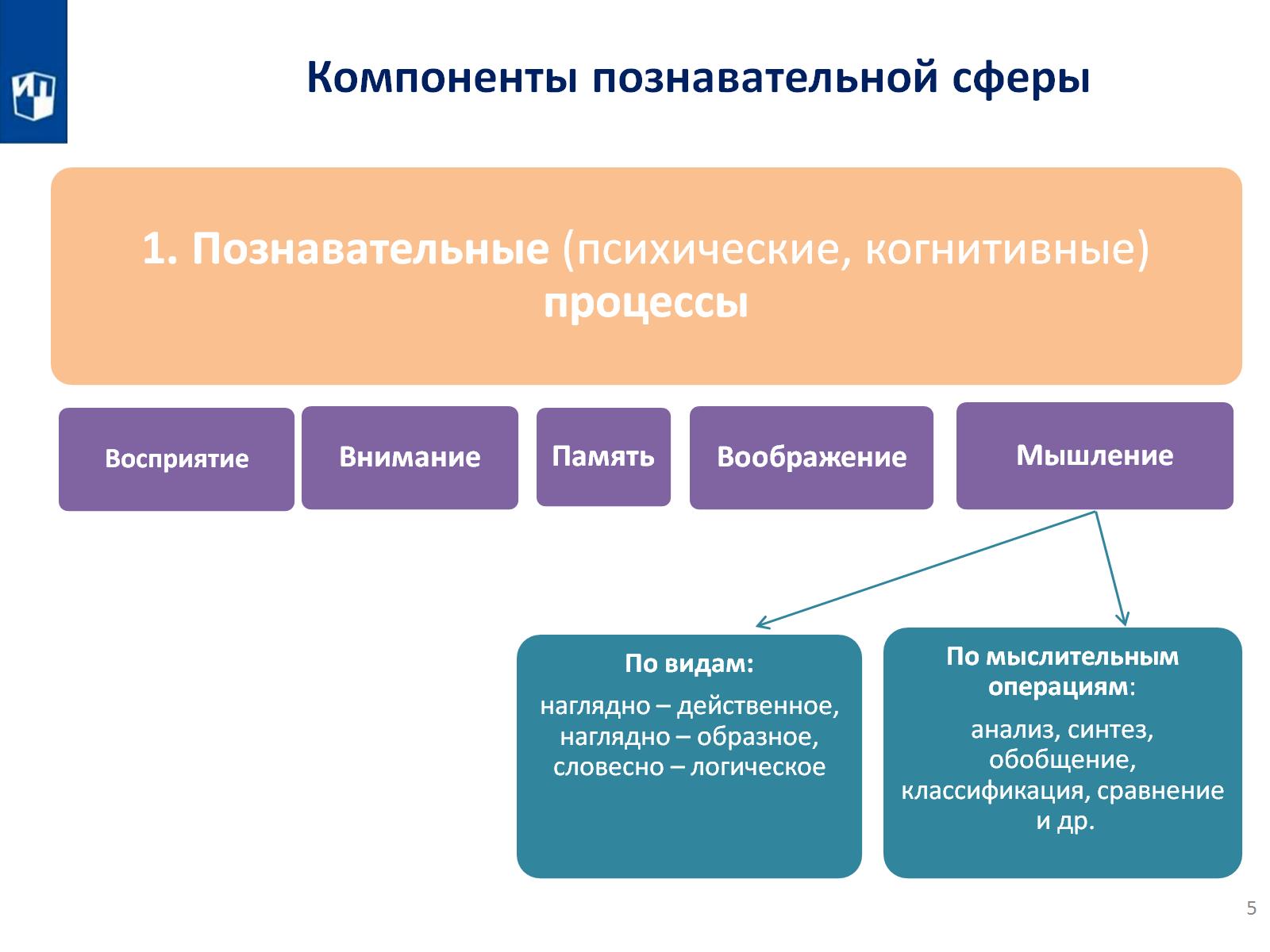 Компоненты познавательной сферы
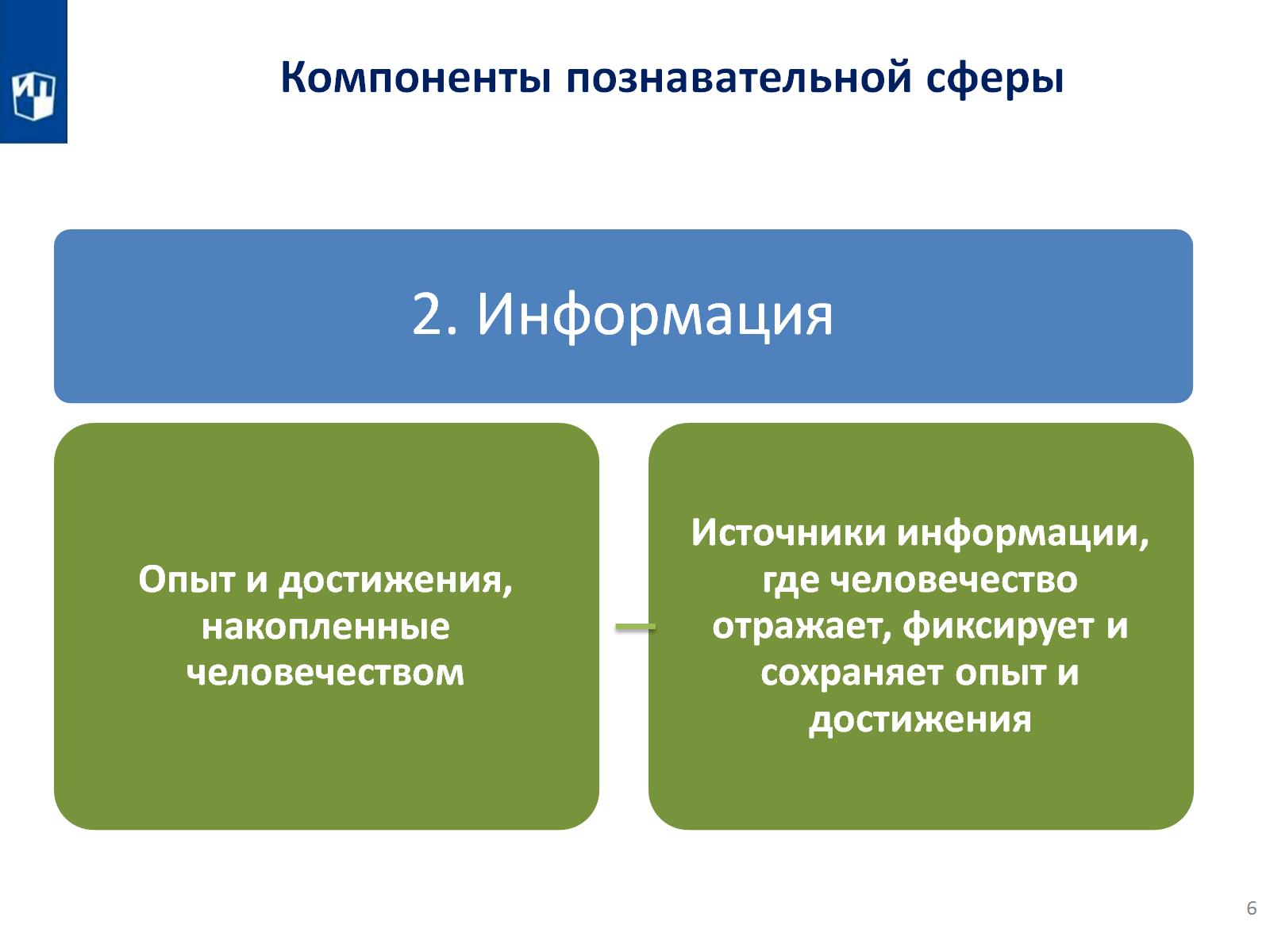 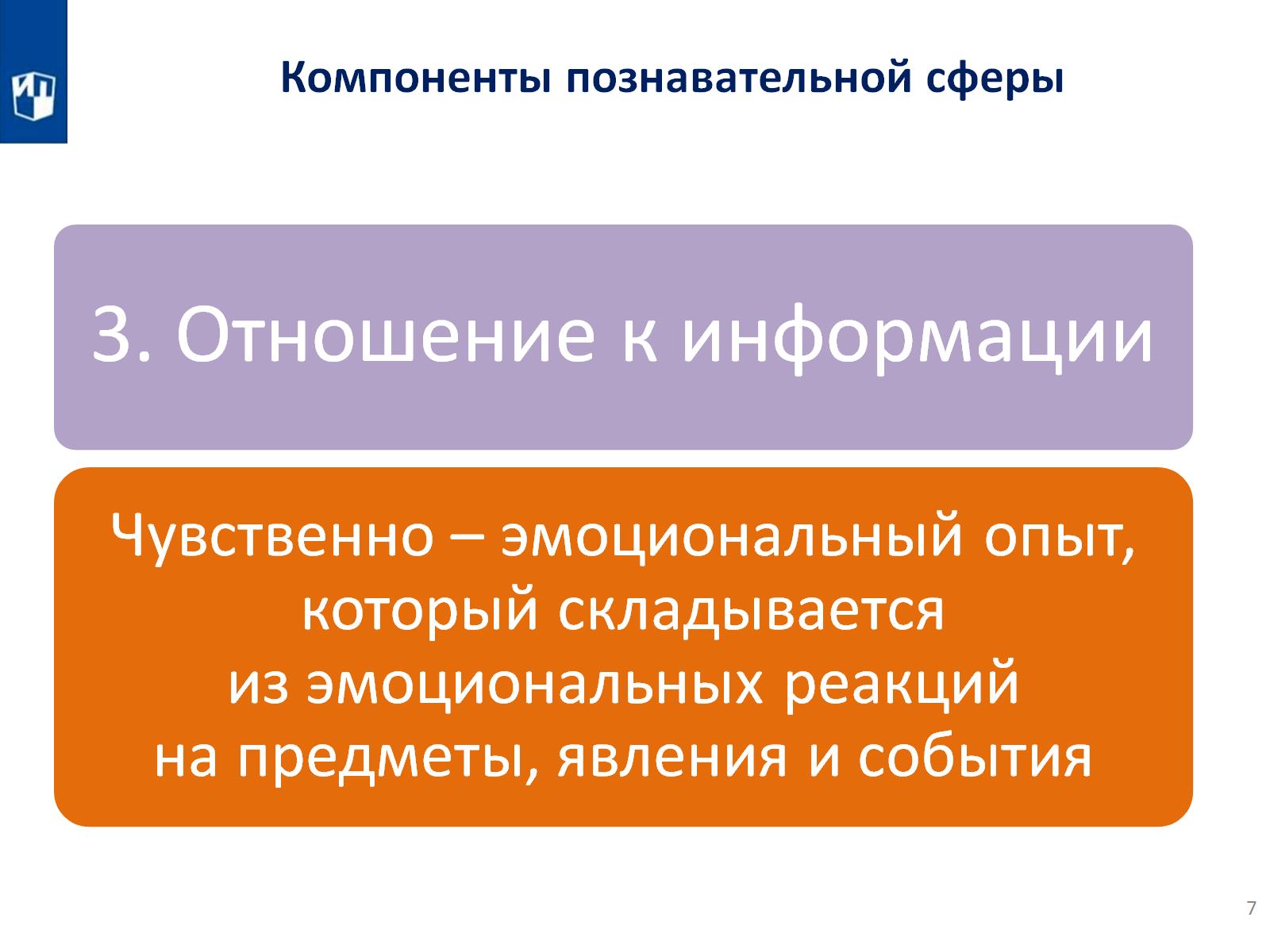 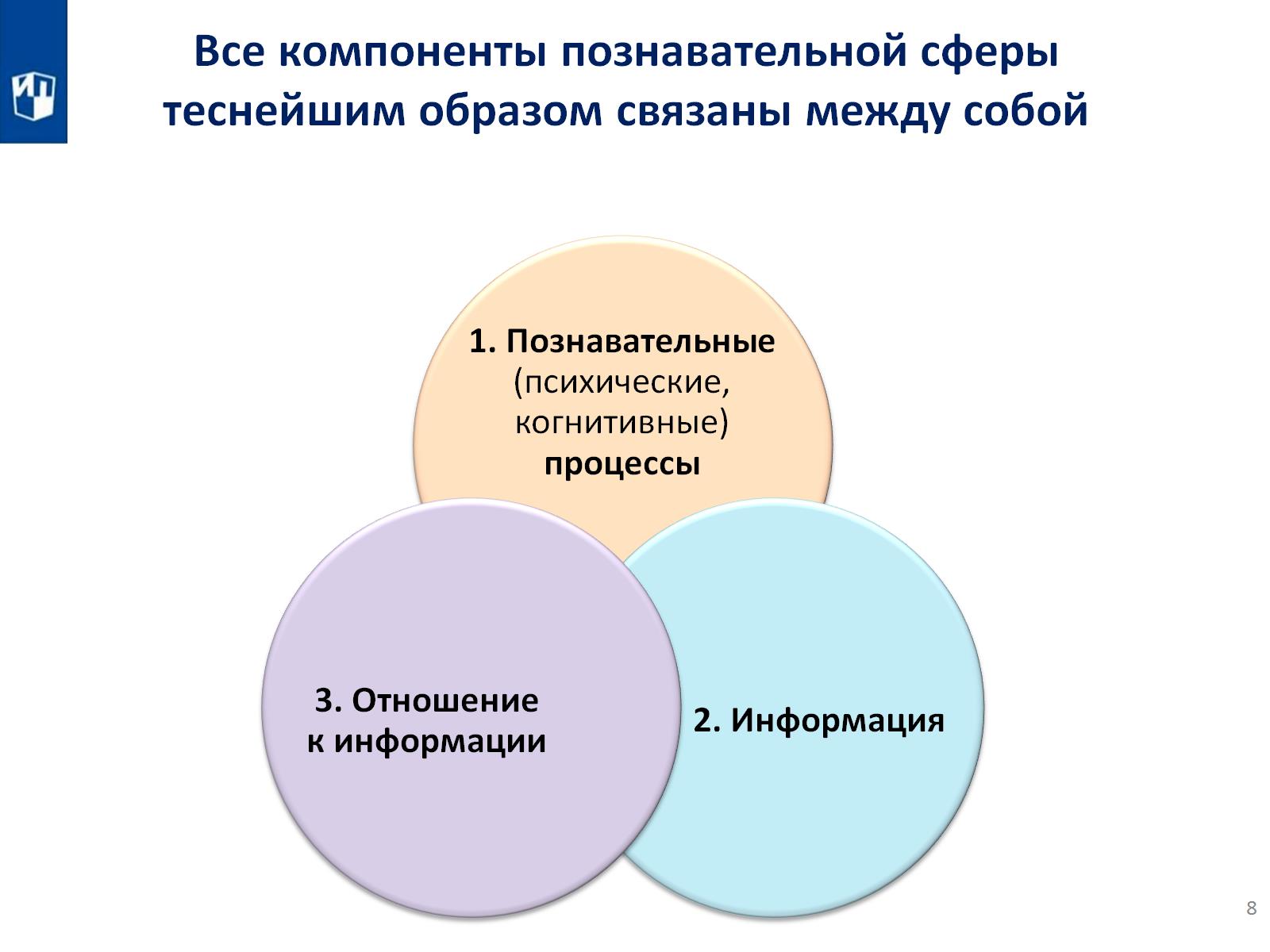 Все компоненты познавательной сферытеснейшим образом связаны между собой
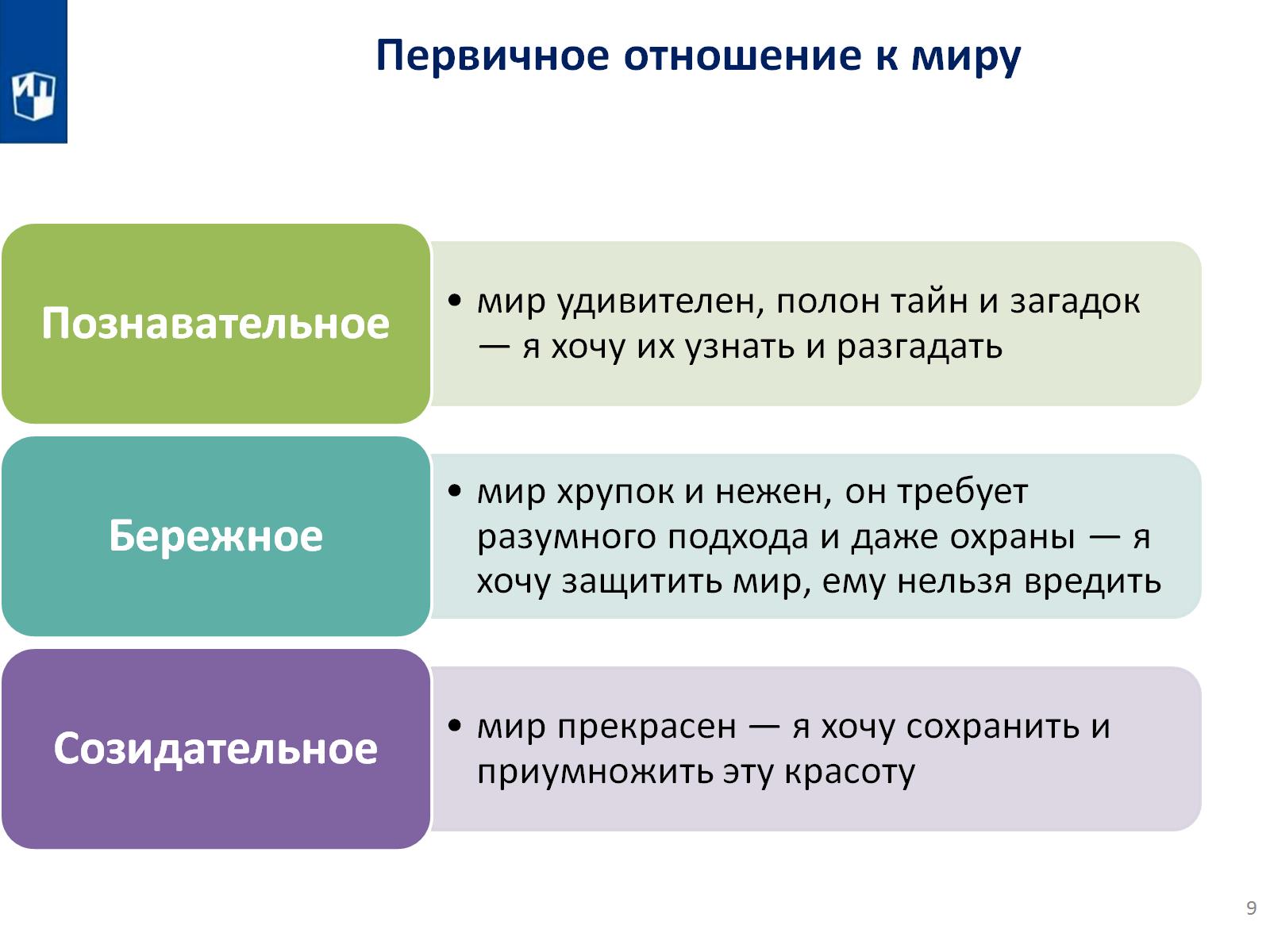 Первичное отношение к миру
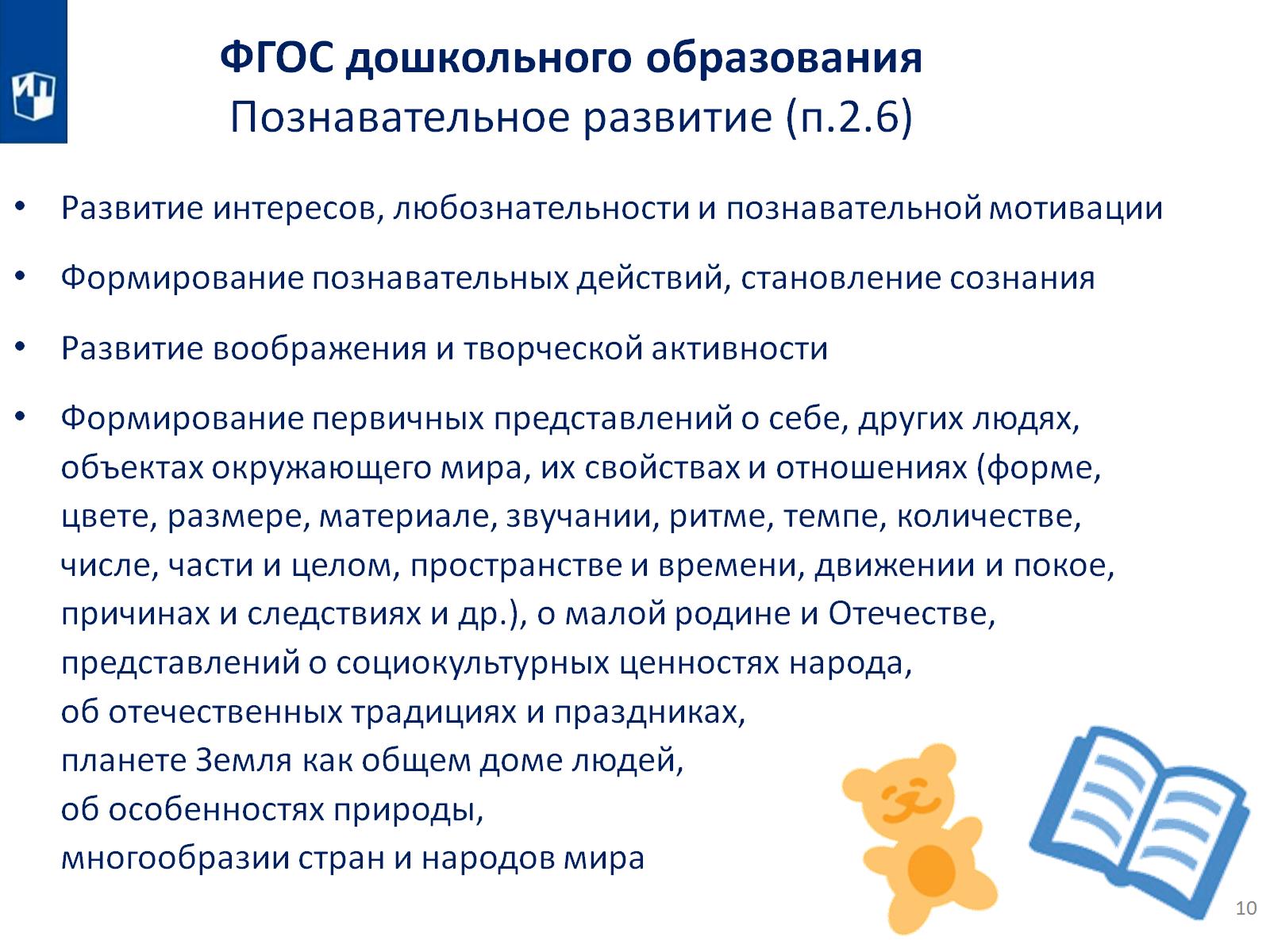 ФГОС дошкольного образованияПознавательное развитие (п.2.6)
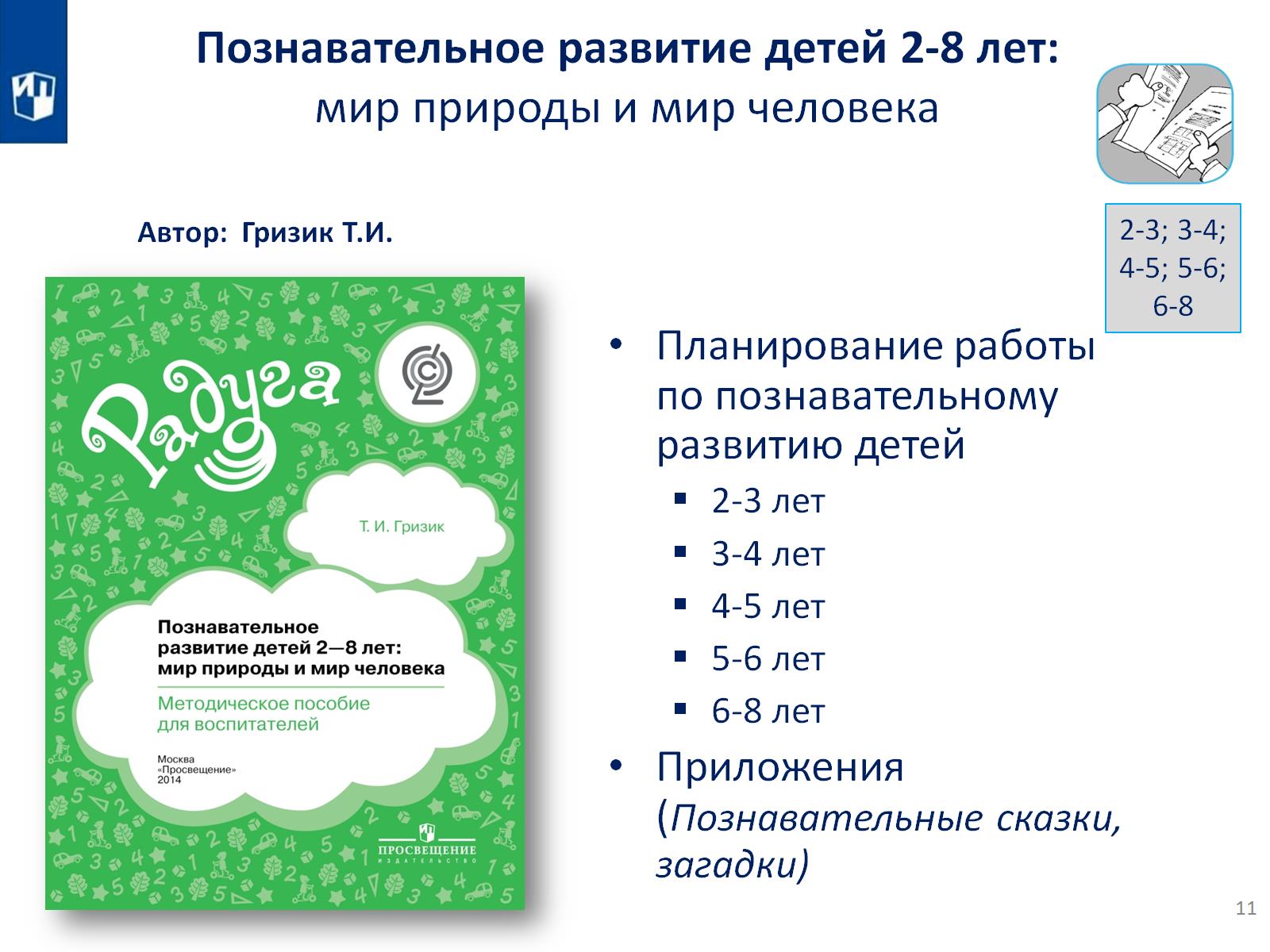 Познавательное развитие детей 2-8 лет: мир природы и мир человека
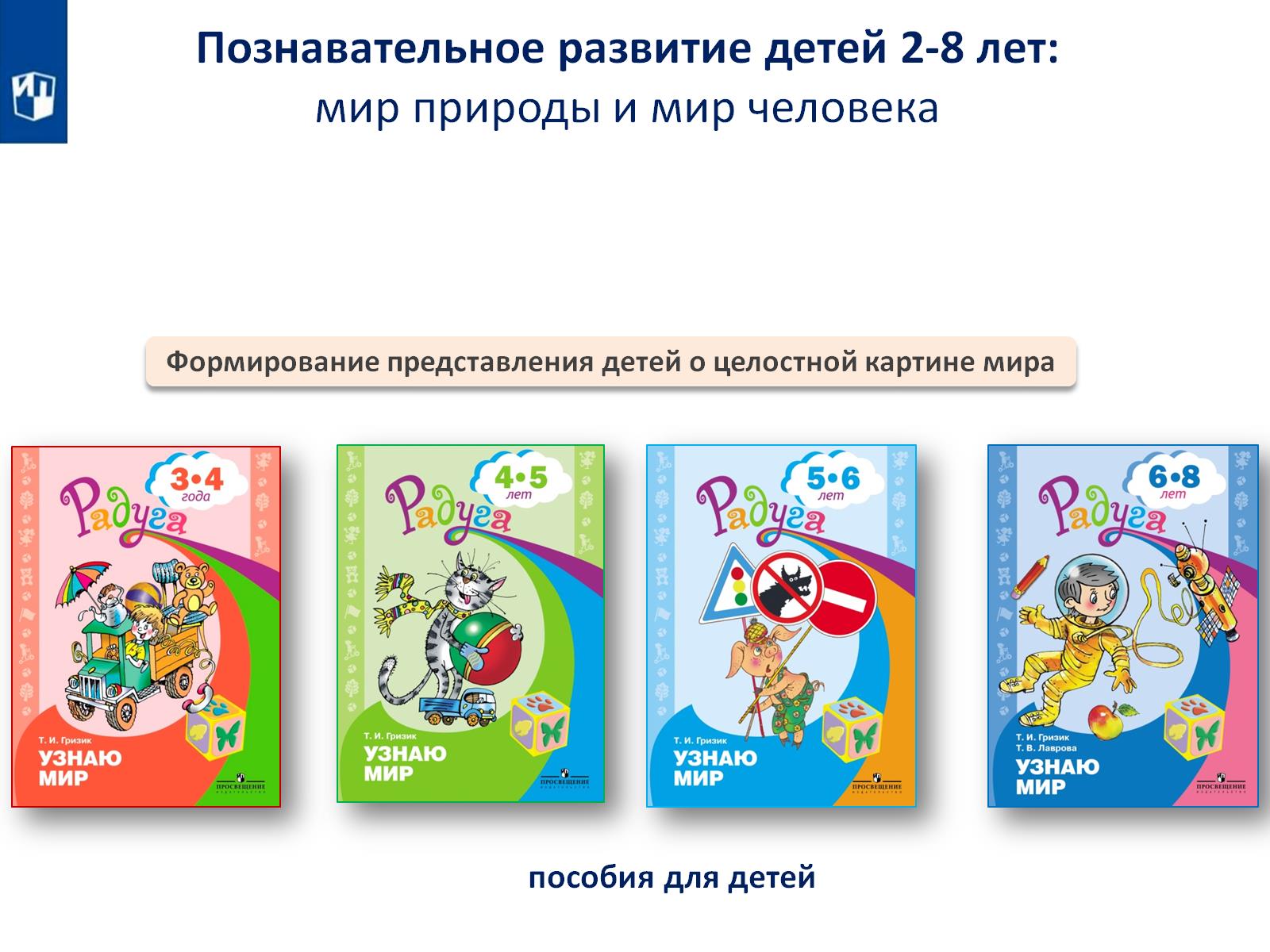 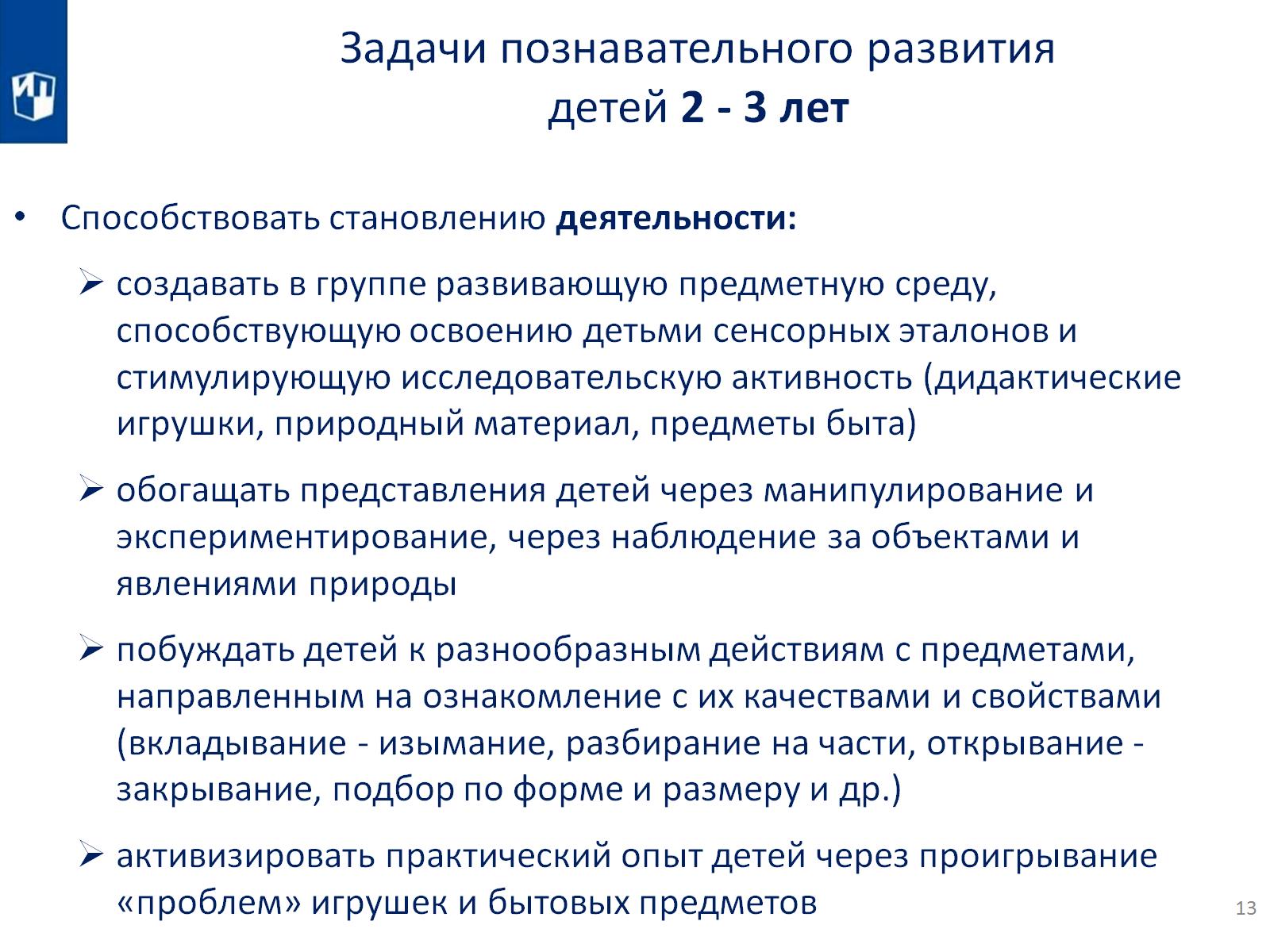 Задачи познавательного развитиядетей 2 - 3 лет
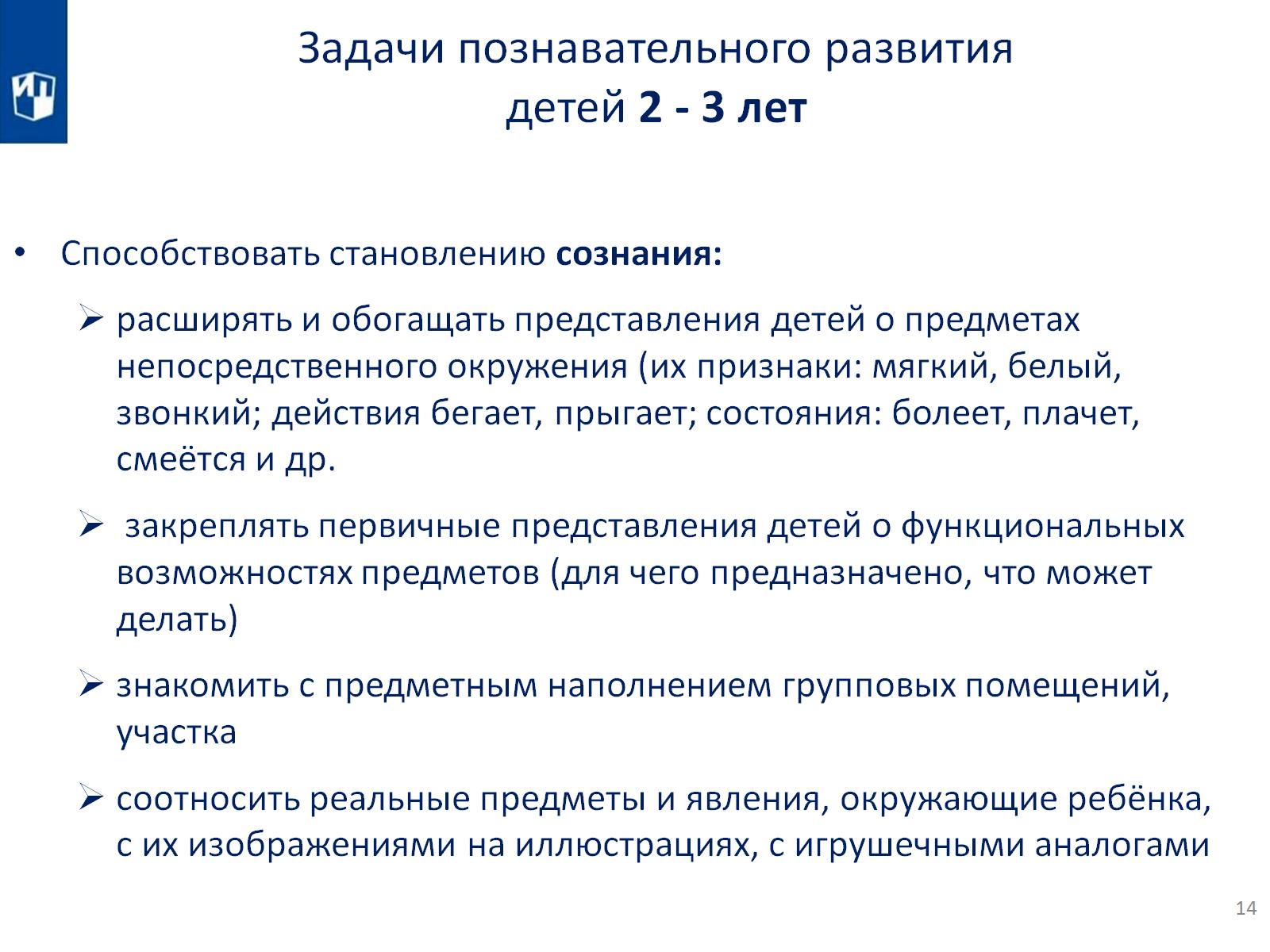 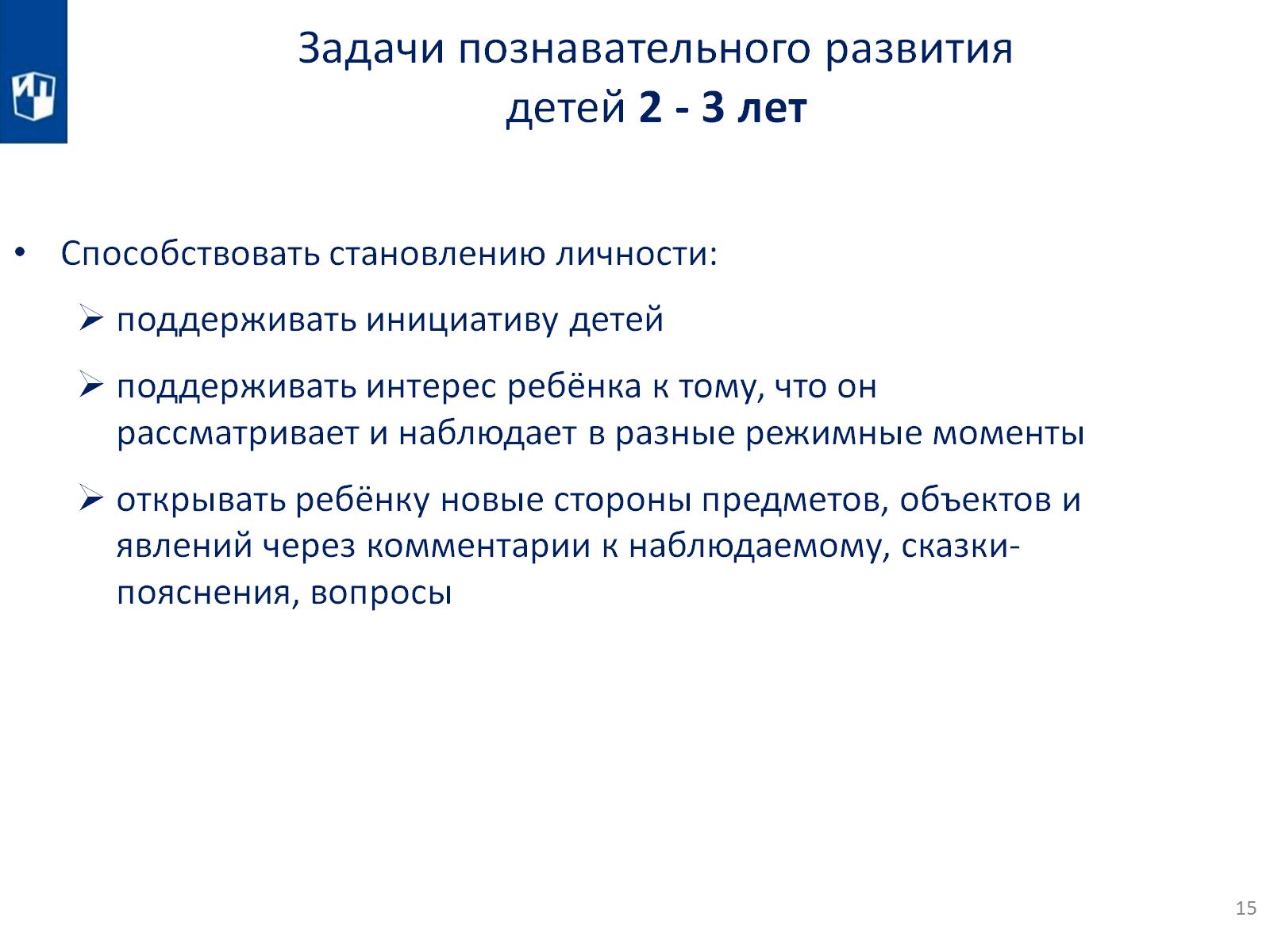 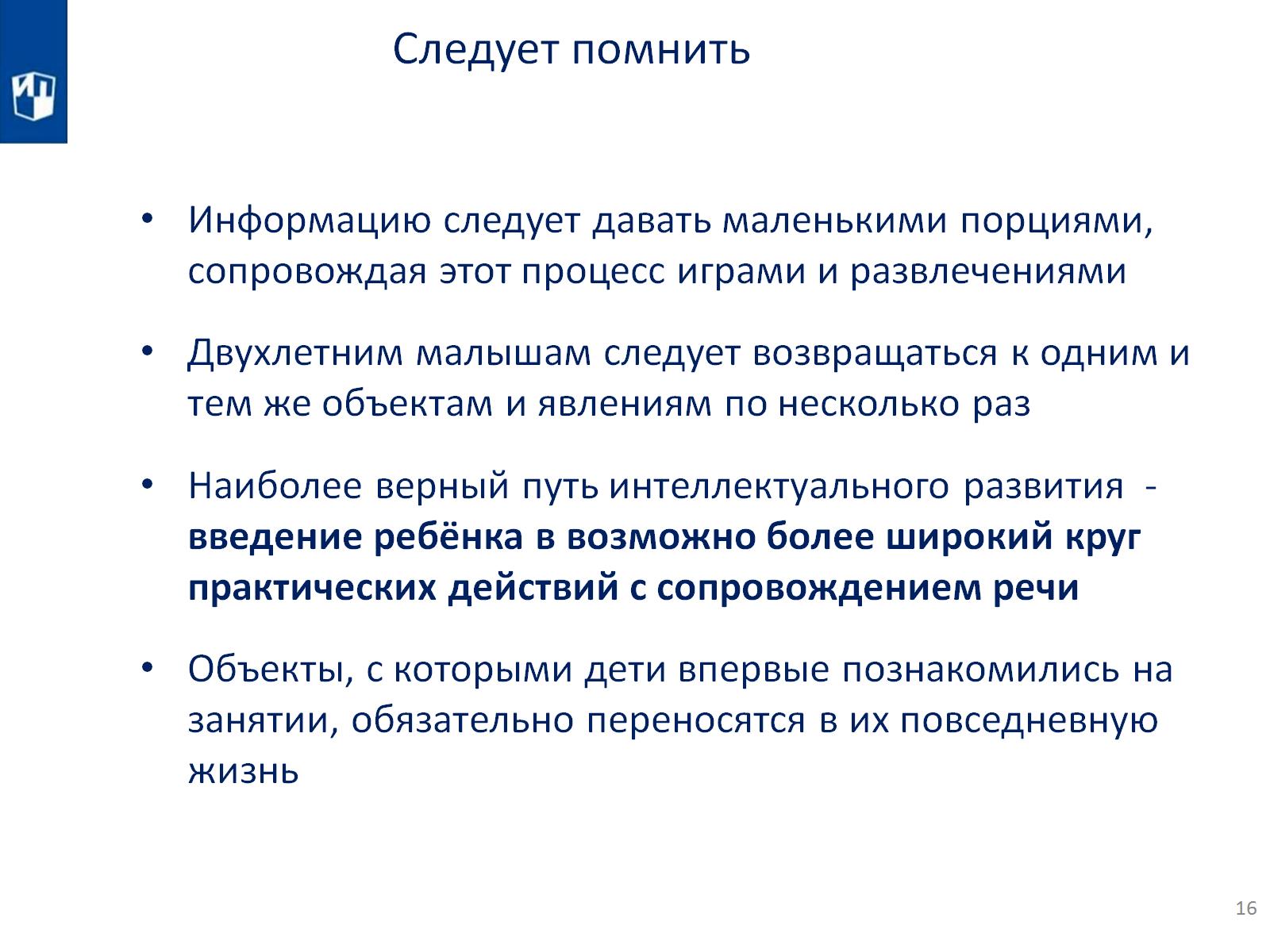 Следует помнить
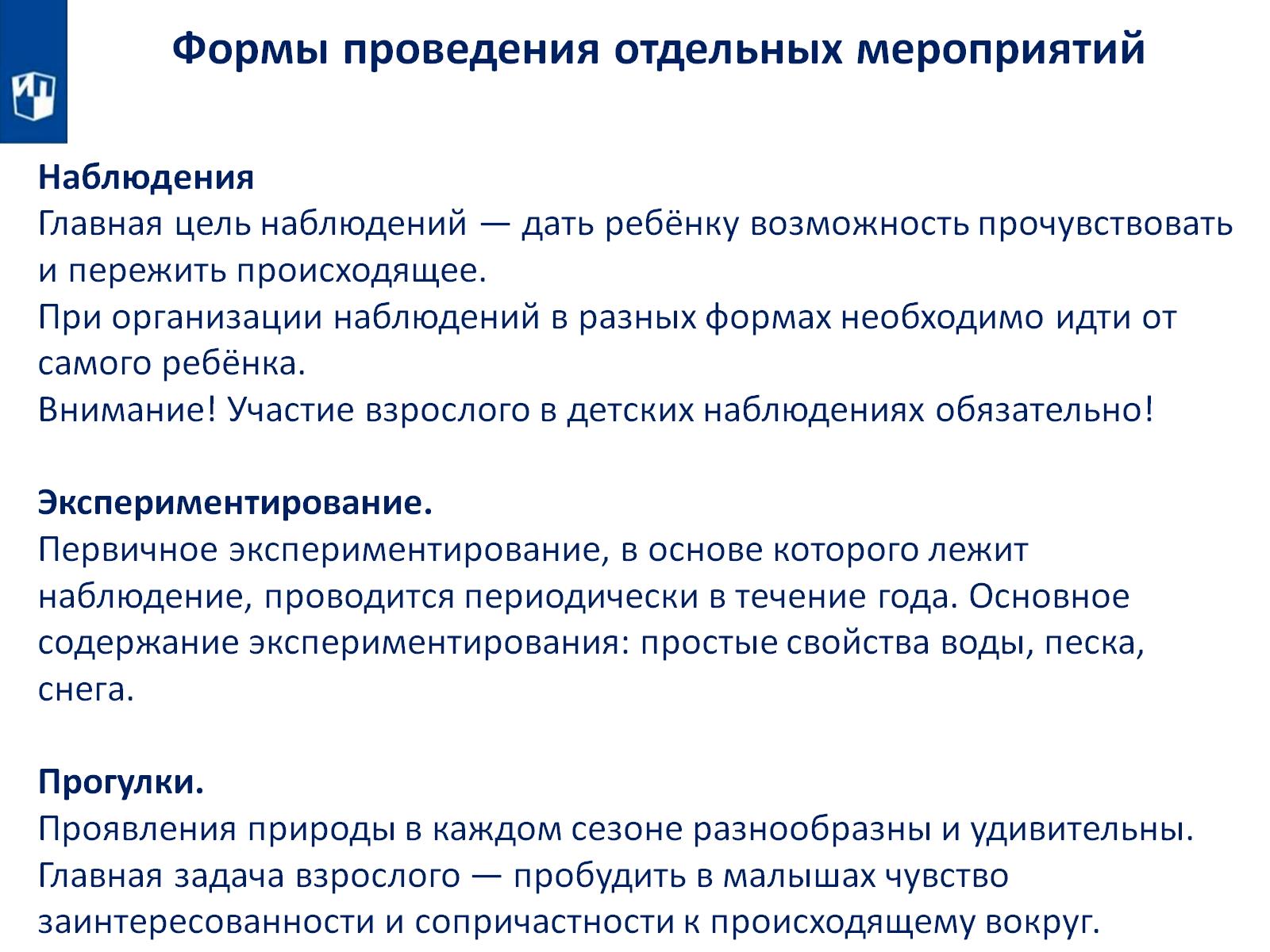 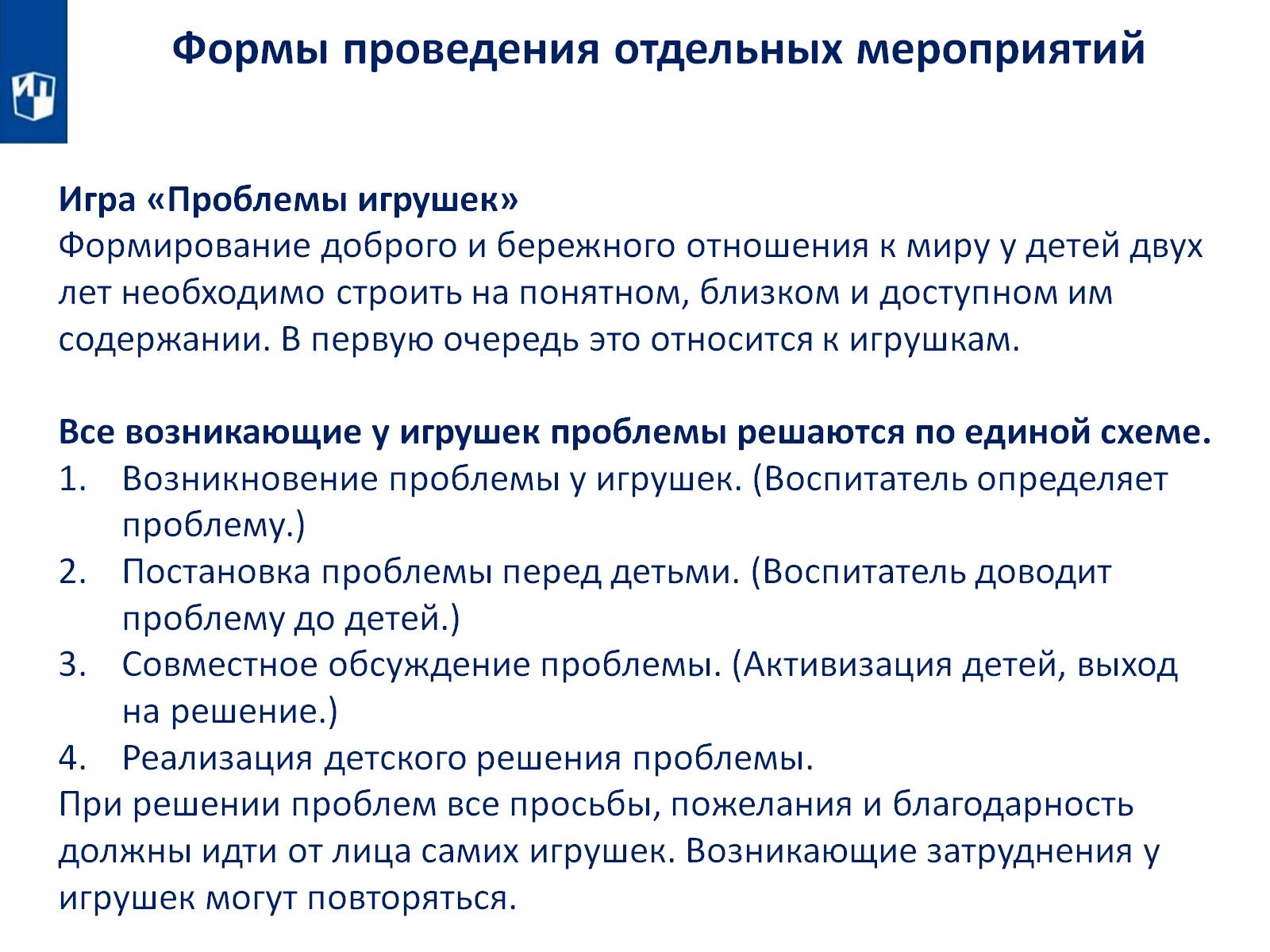 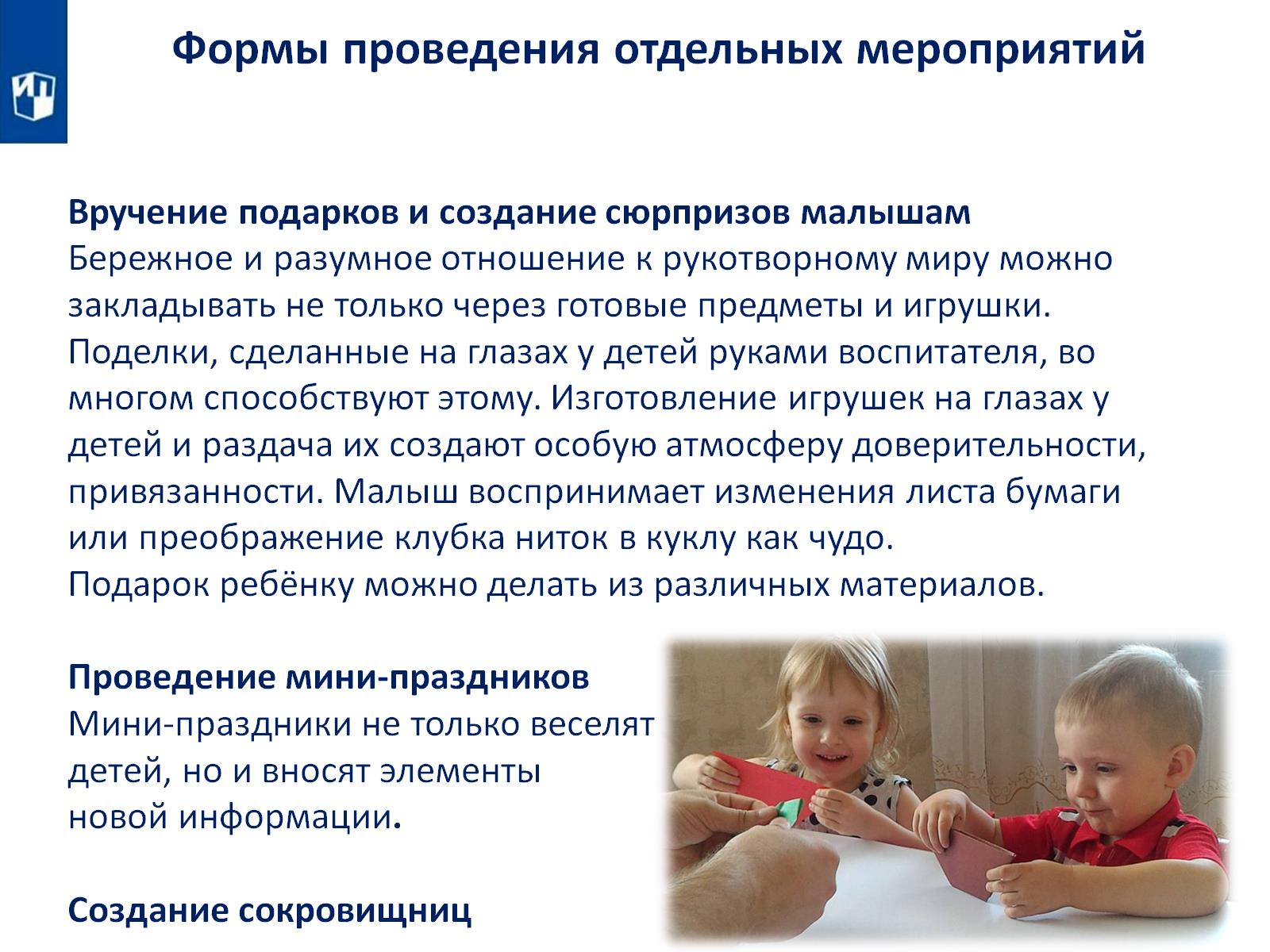 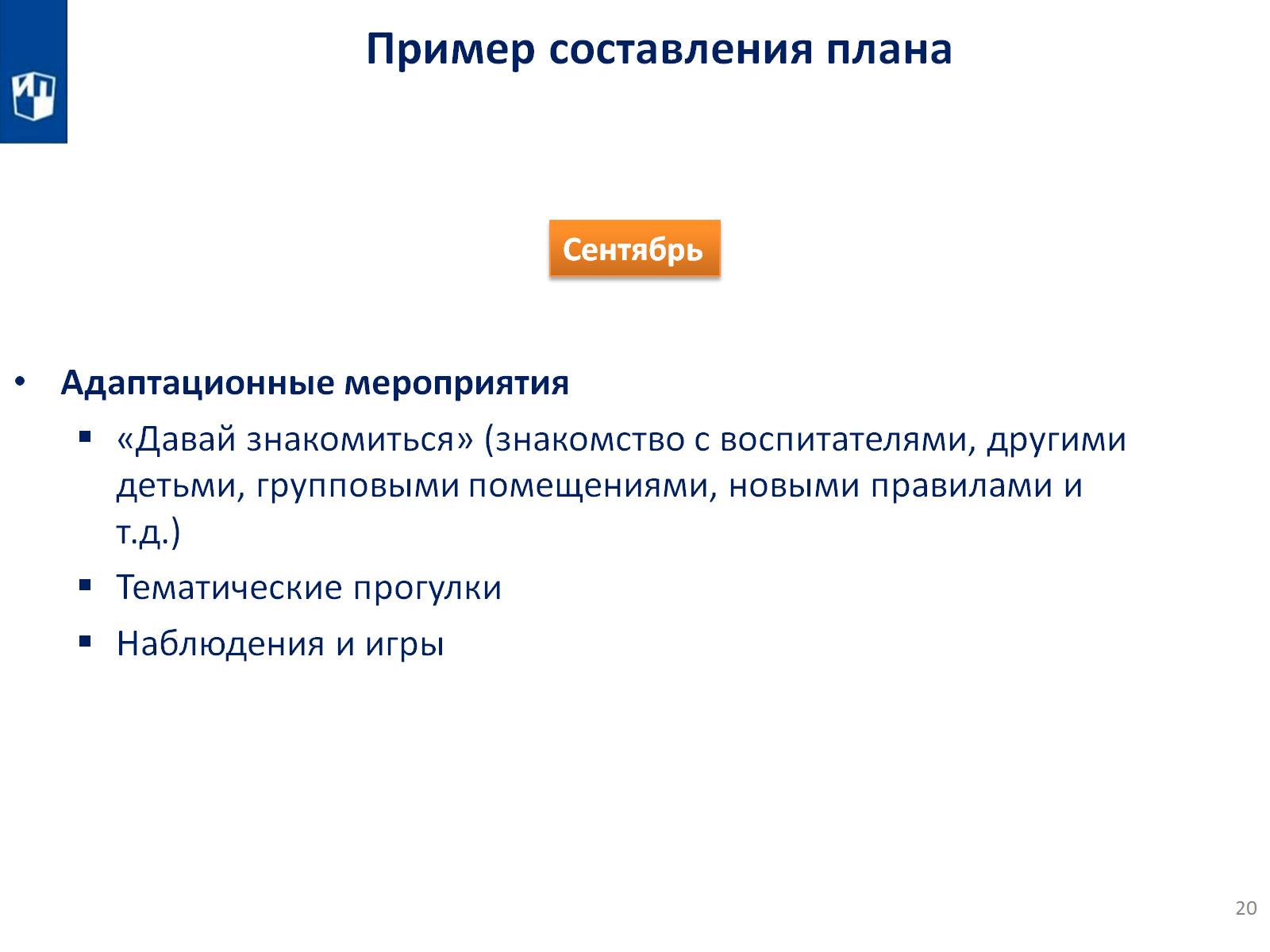 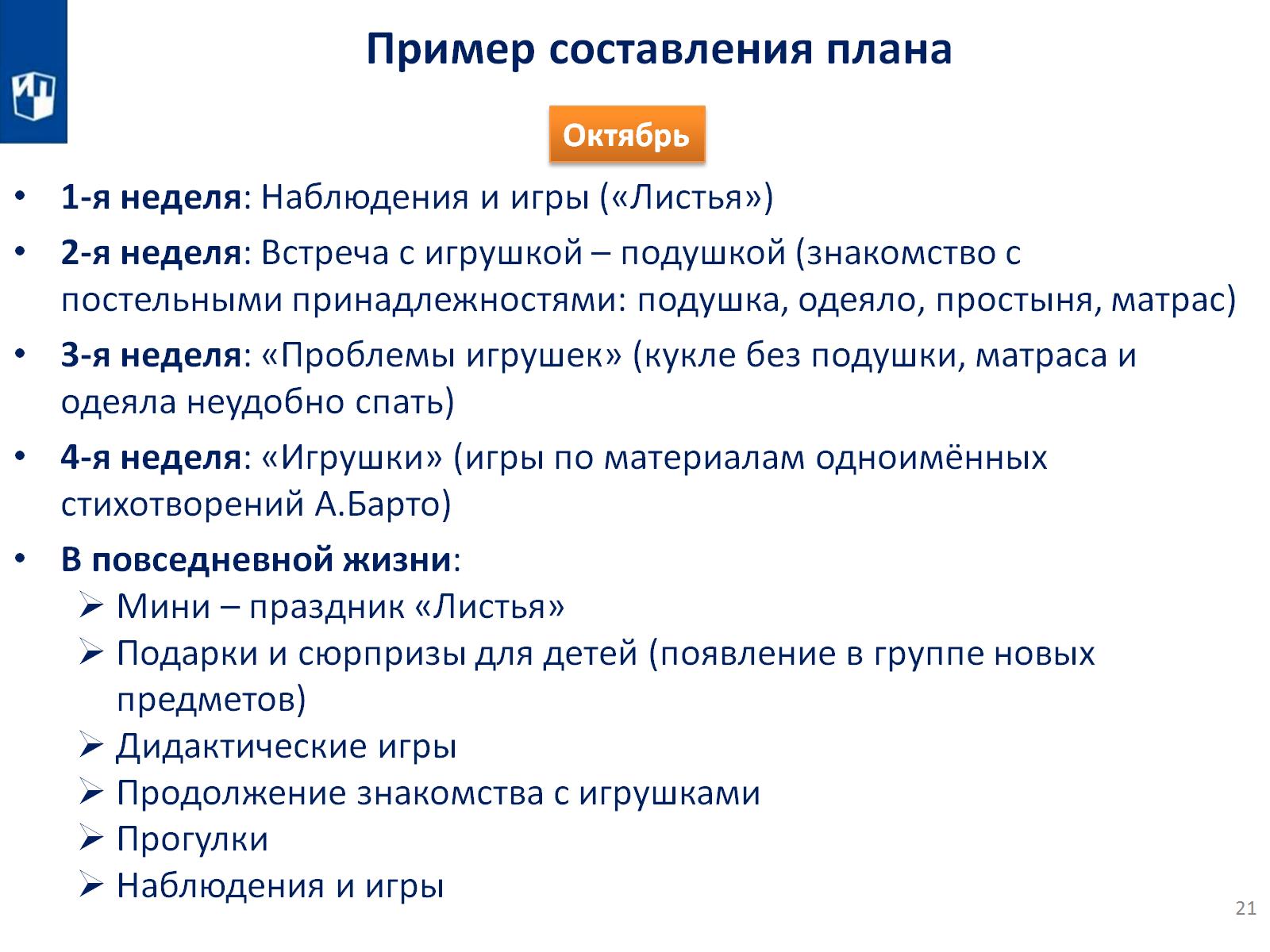 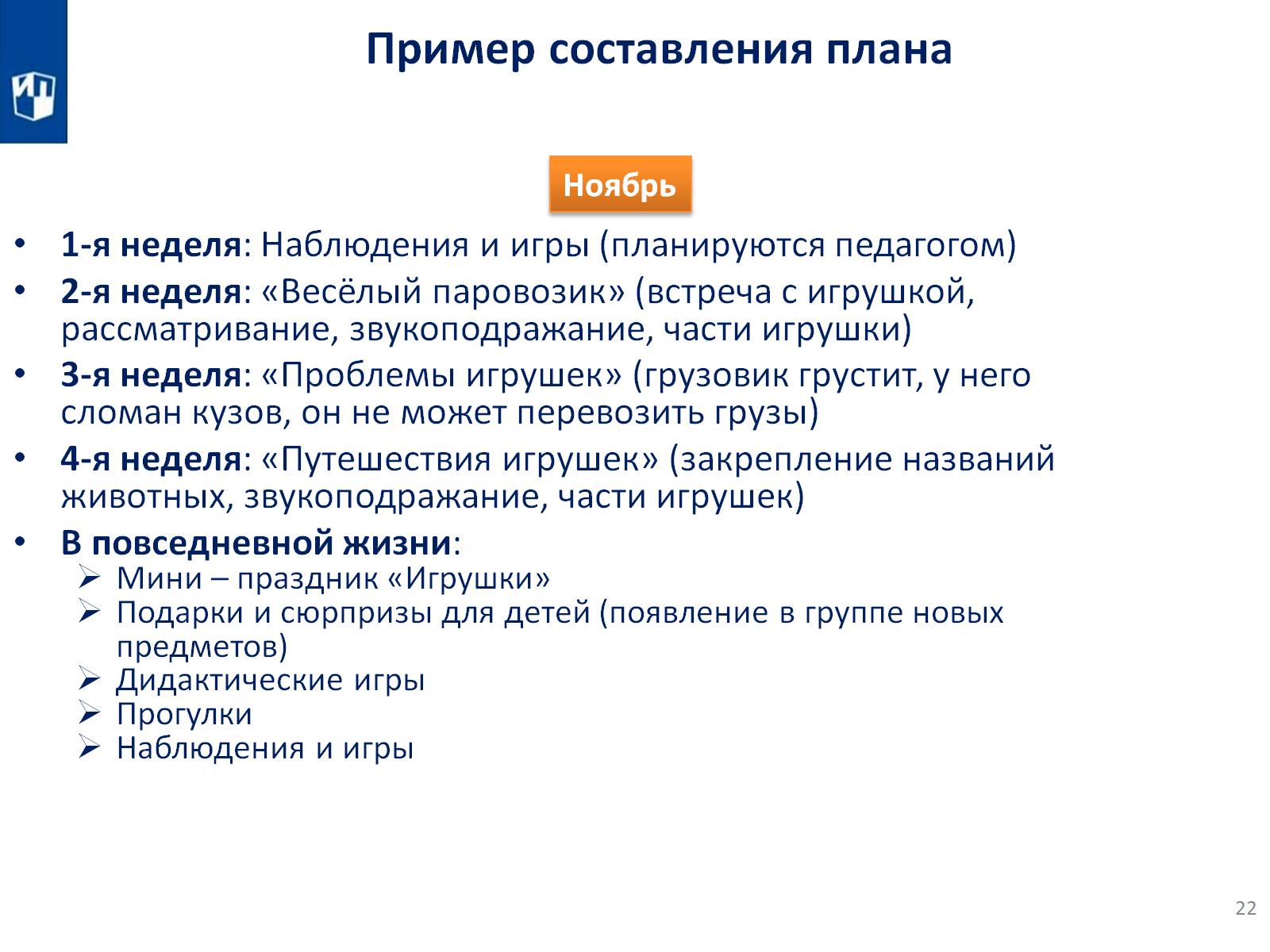 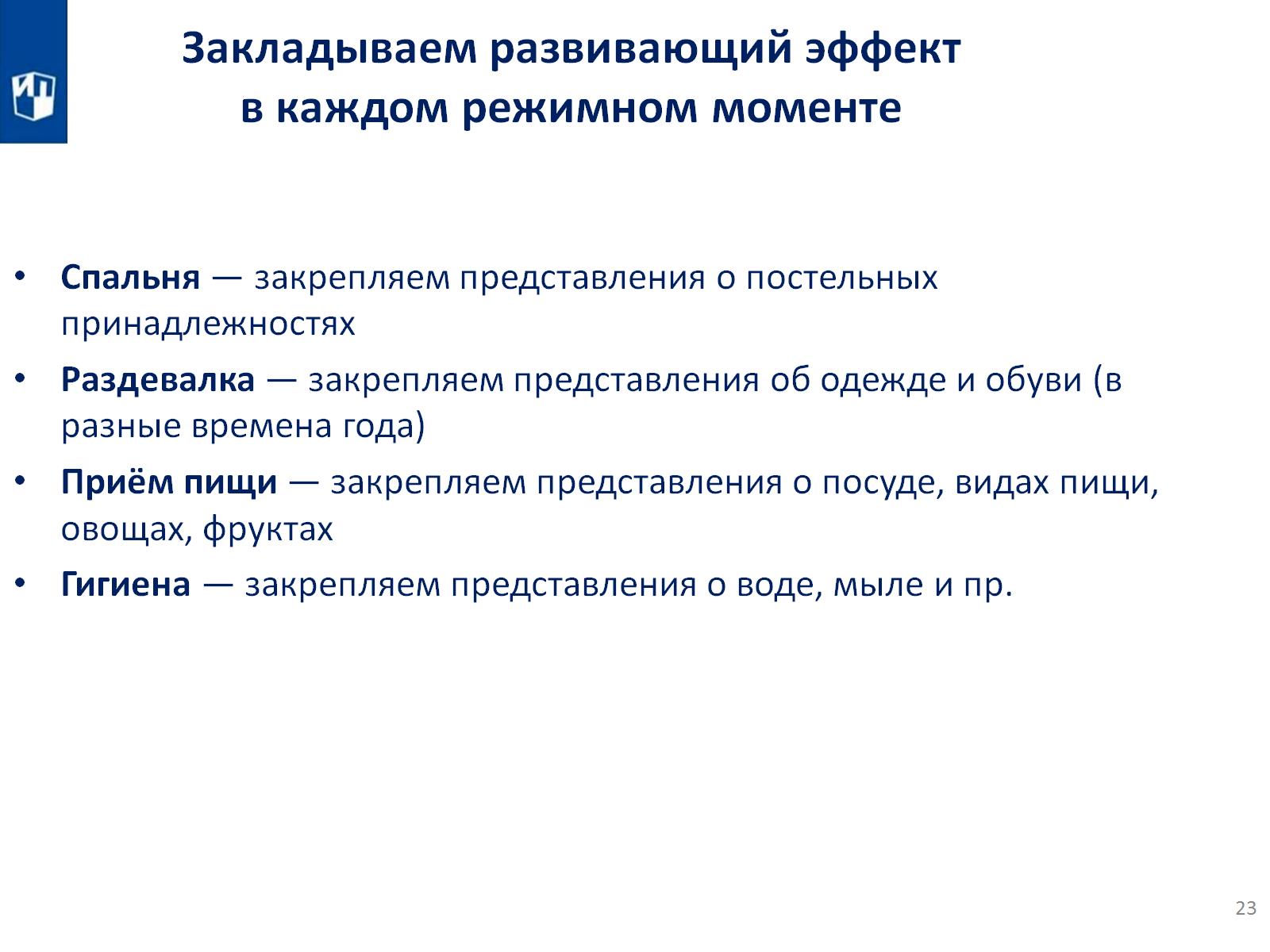 Закладываем развивающий эффектв каждом режимном моменте
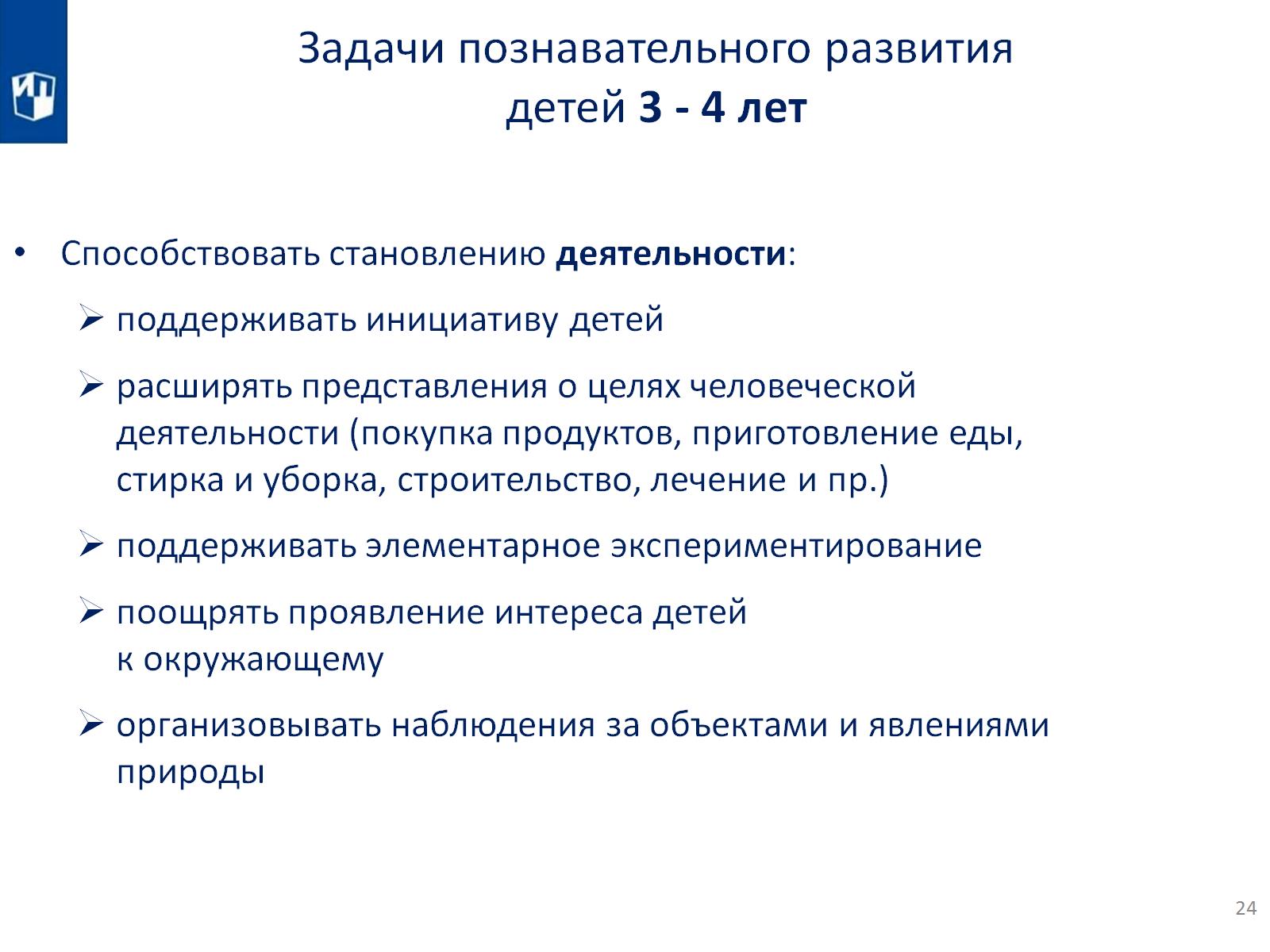 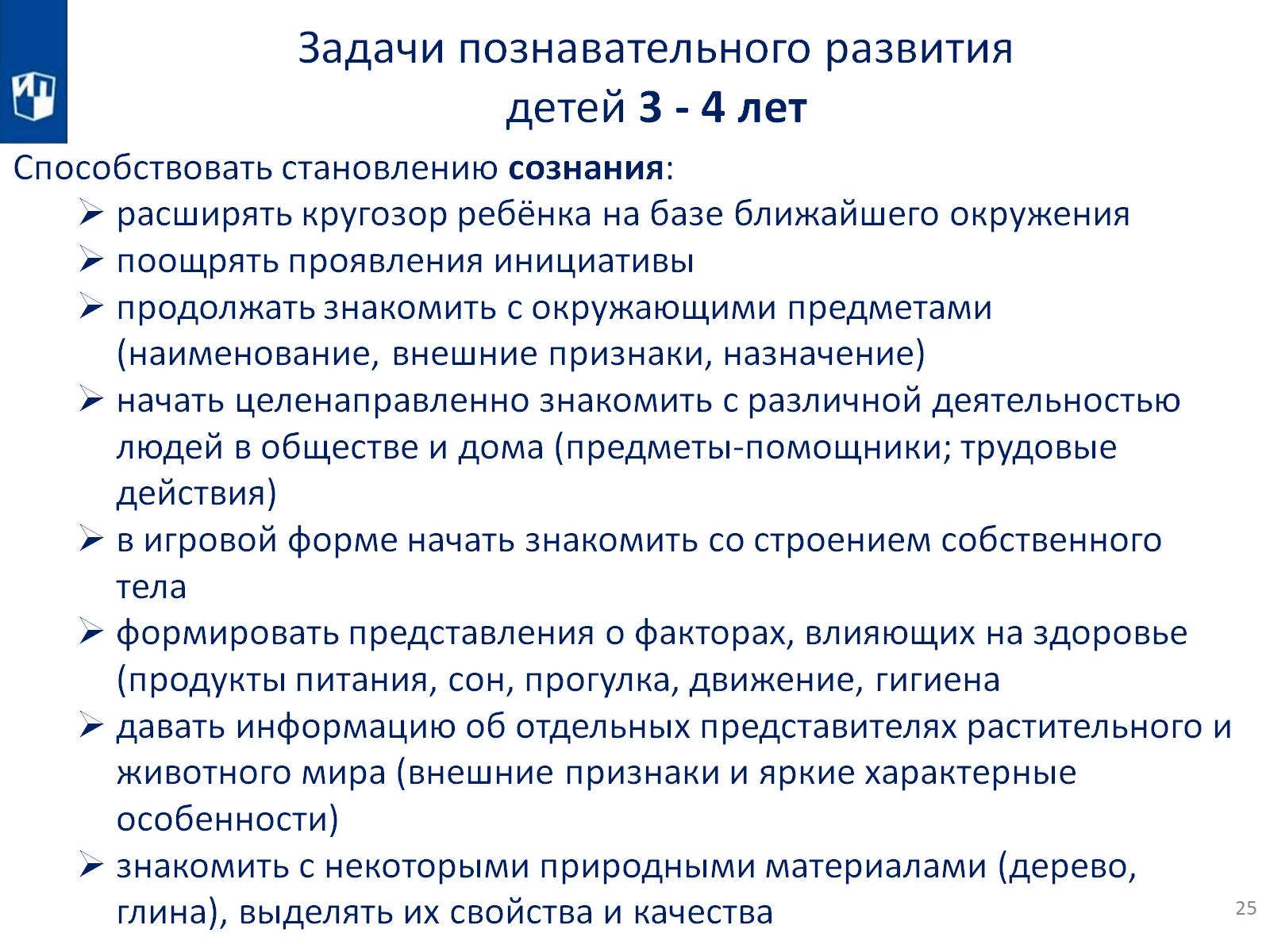 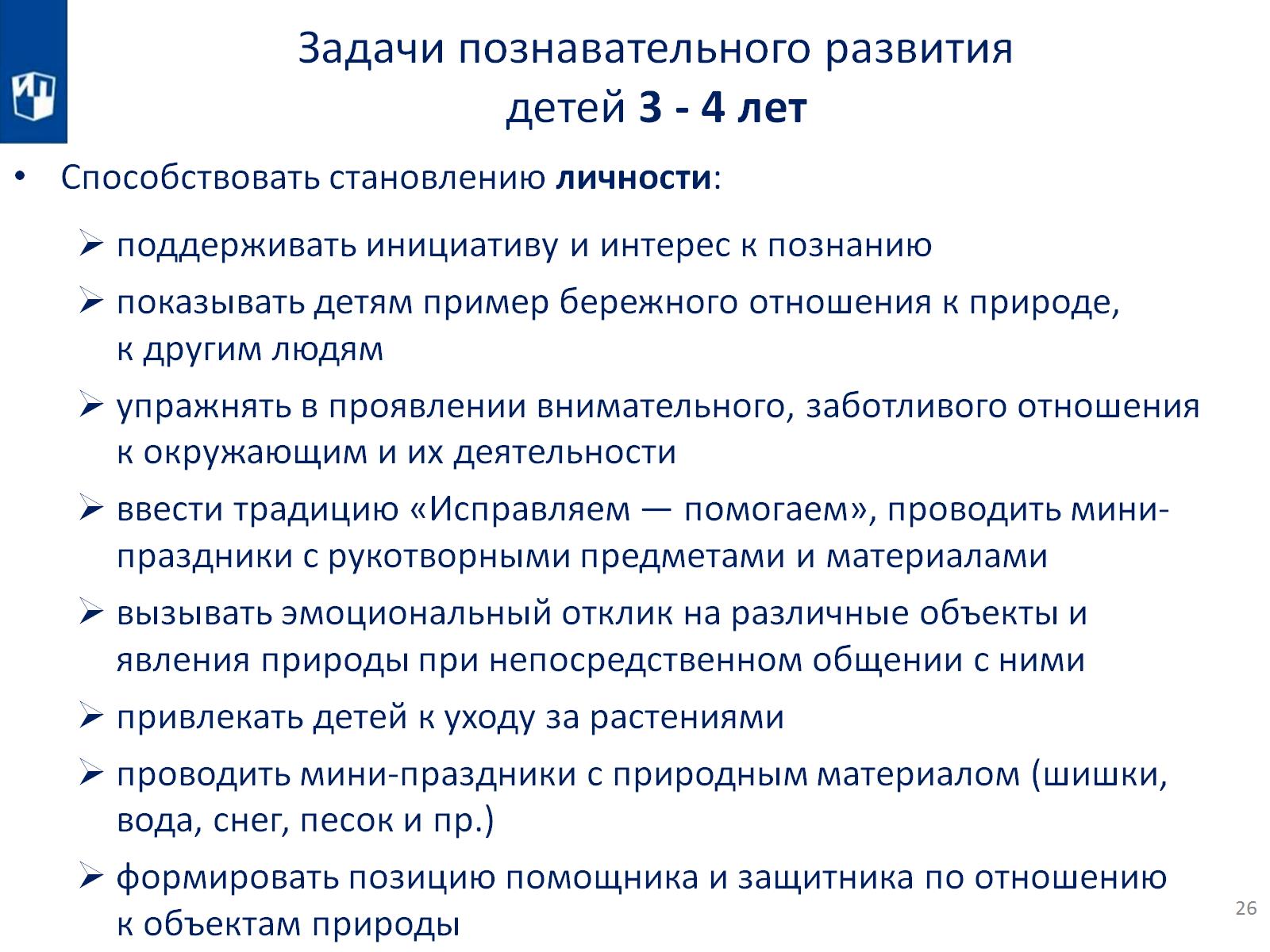 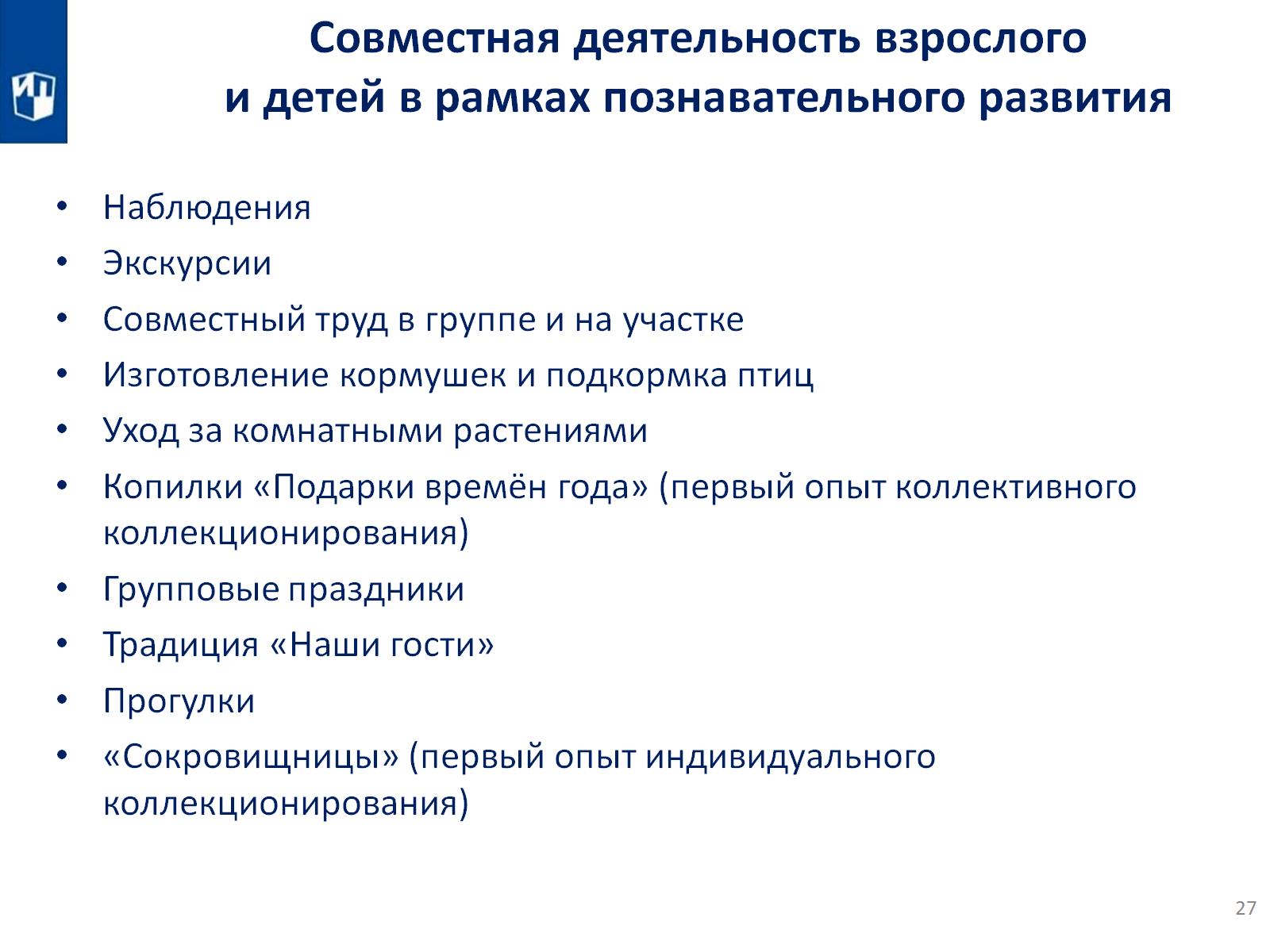 Совместная деятельность взрослогои детей в рамках познавательного развития
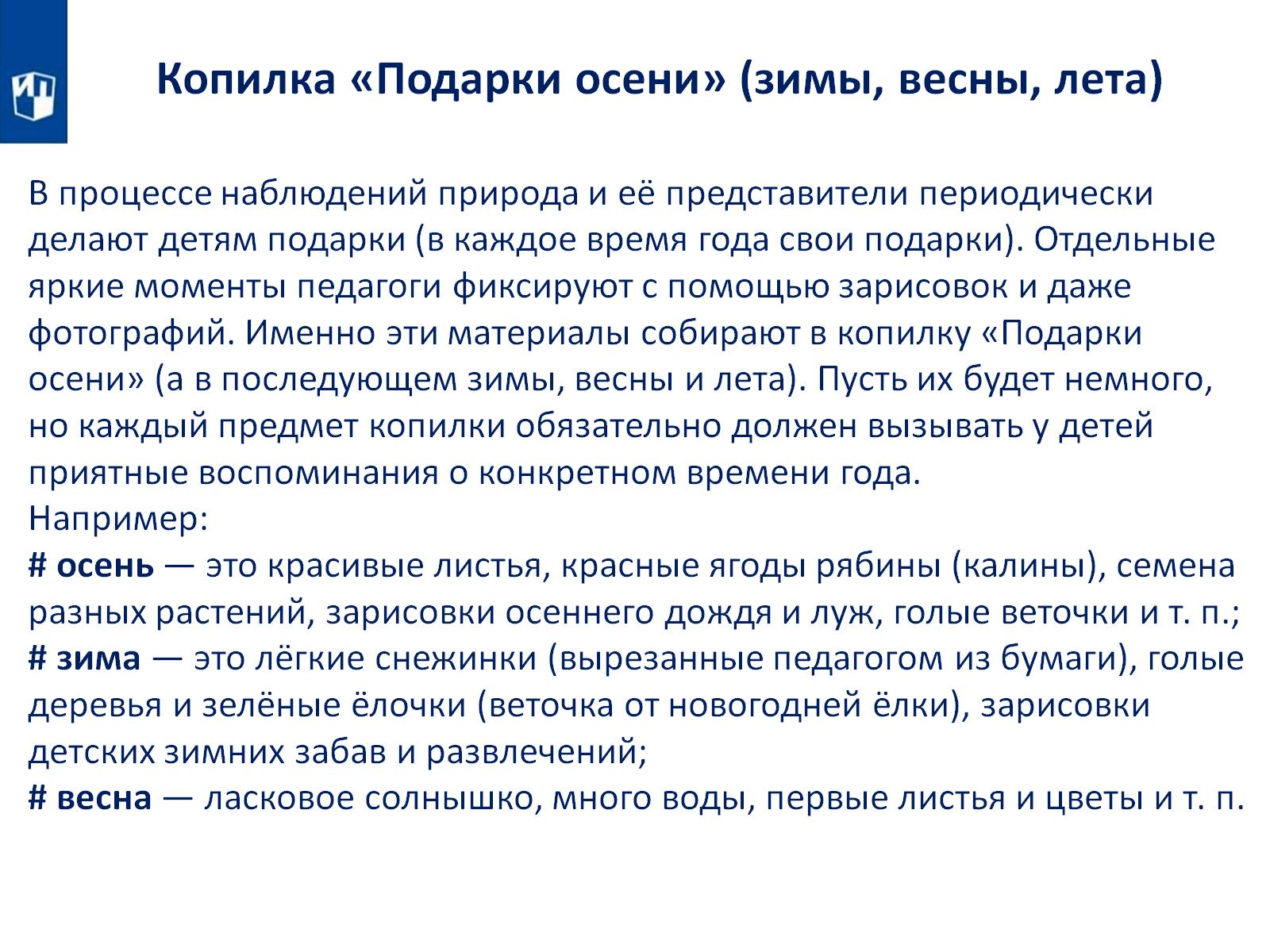 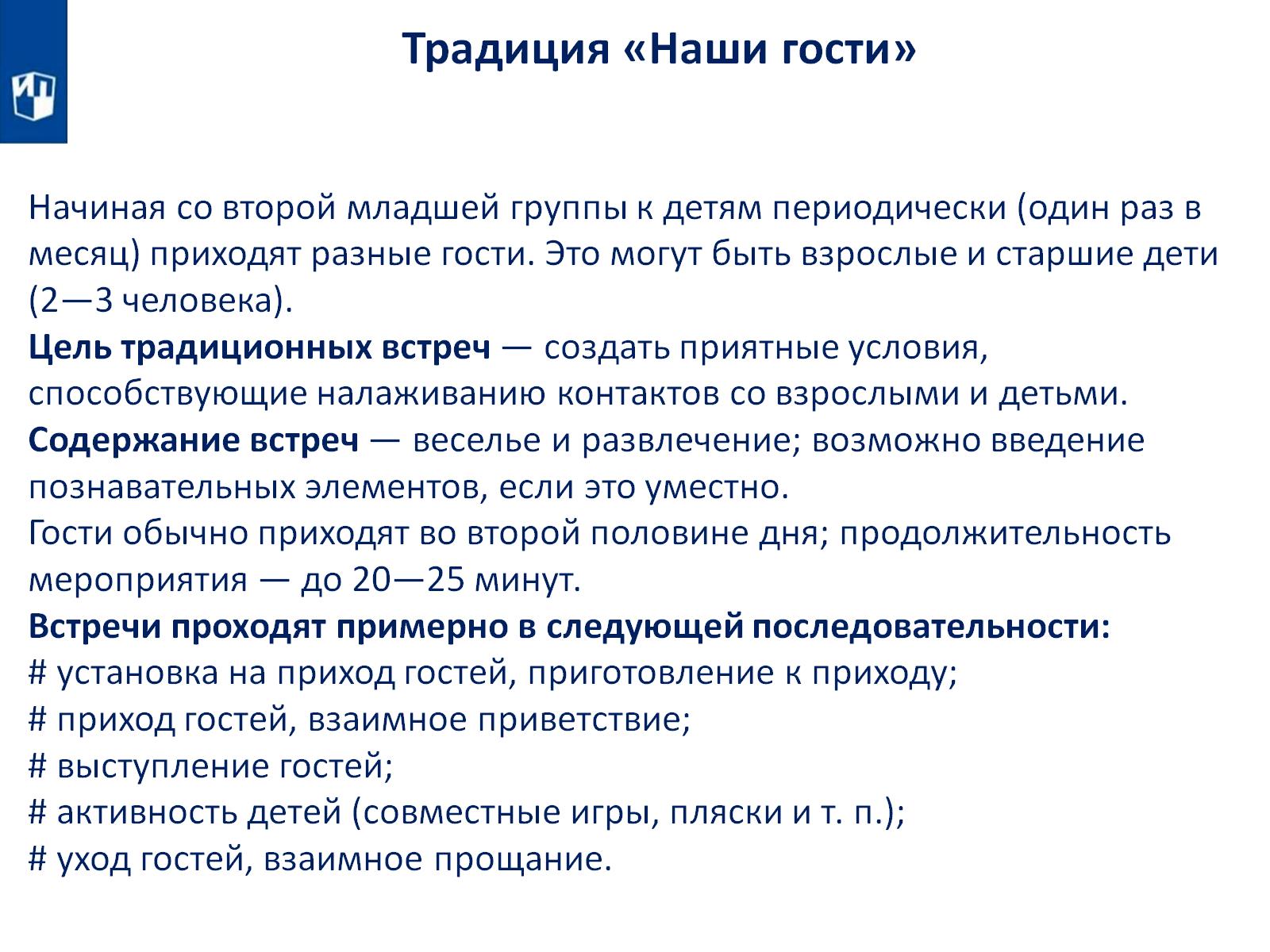 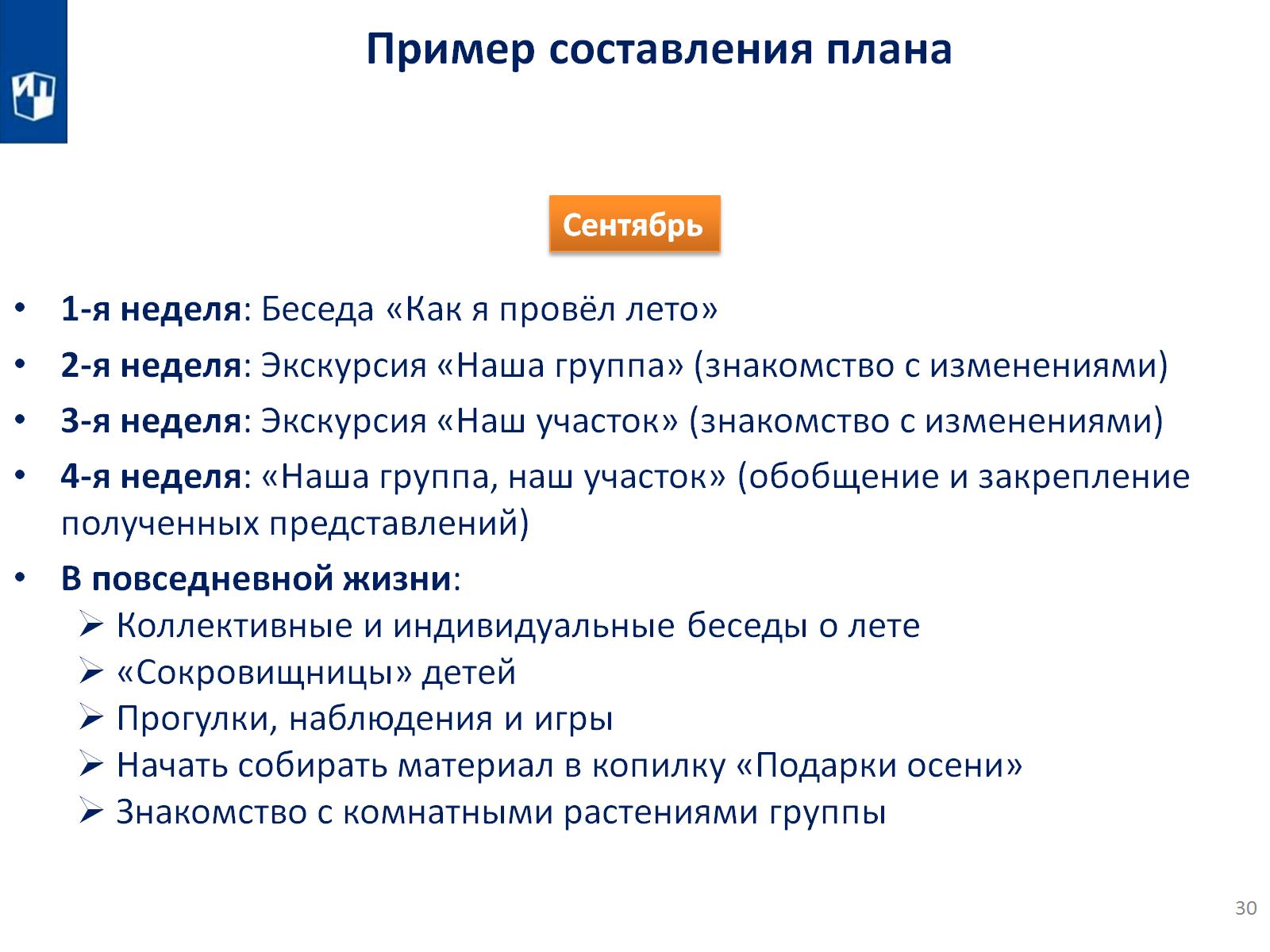 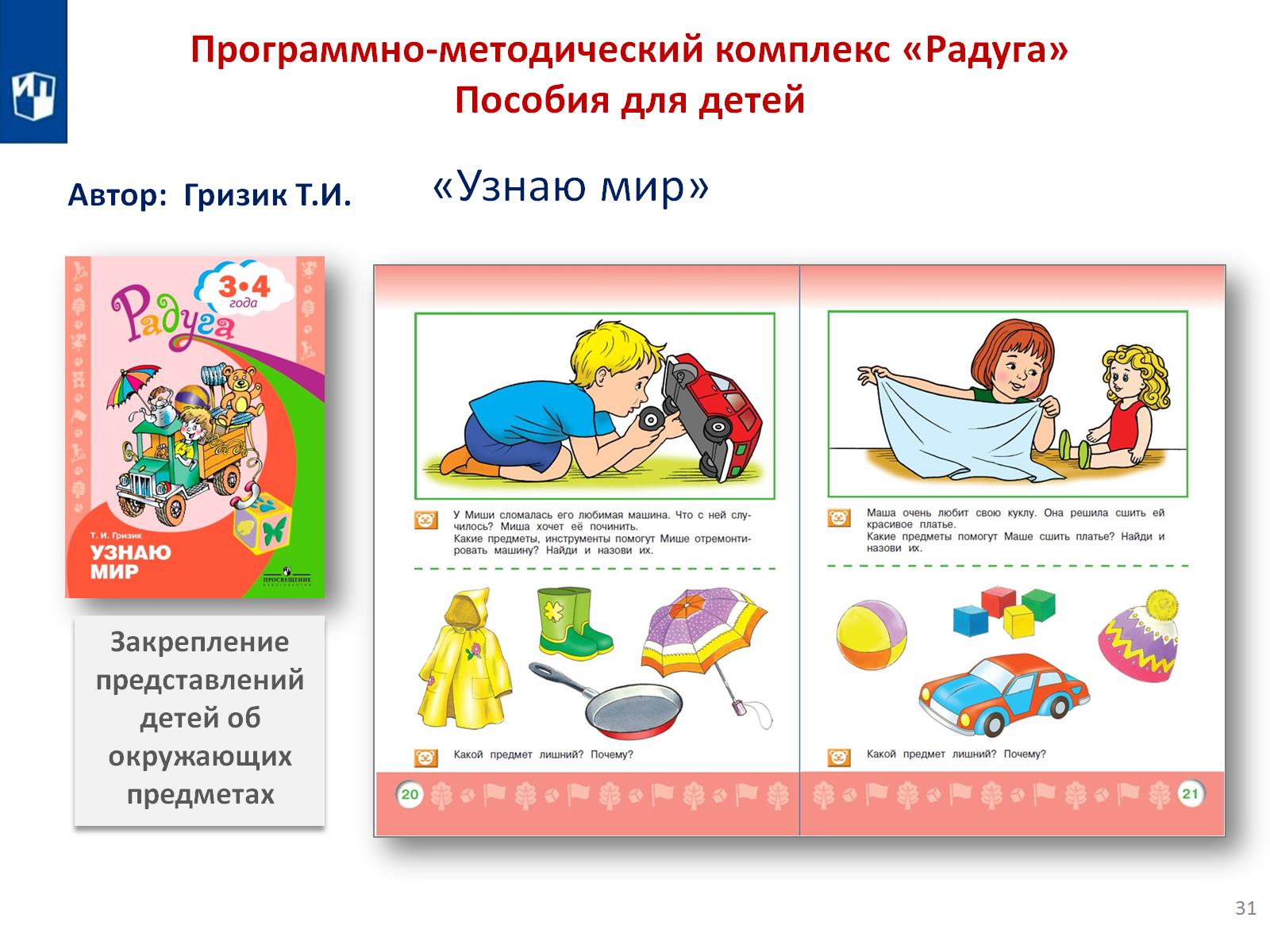 «Узнаю мир»
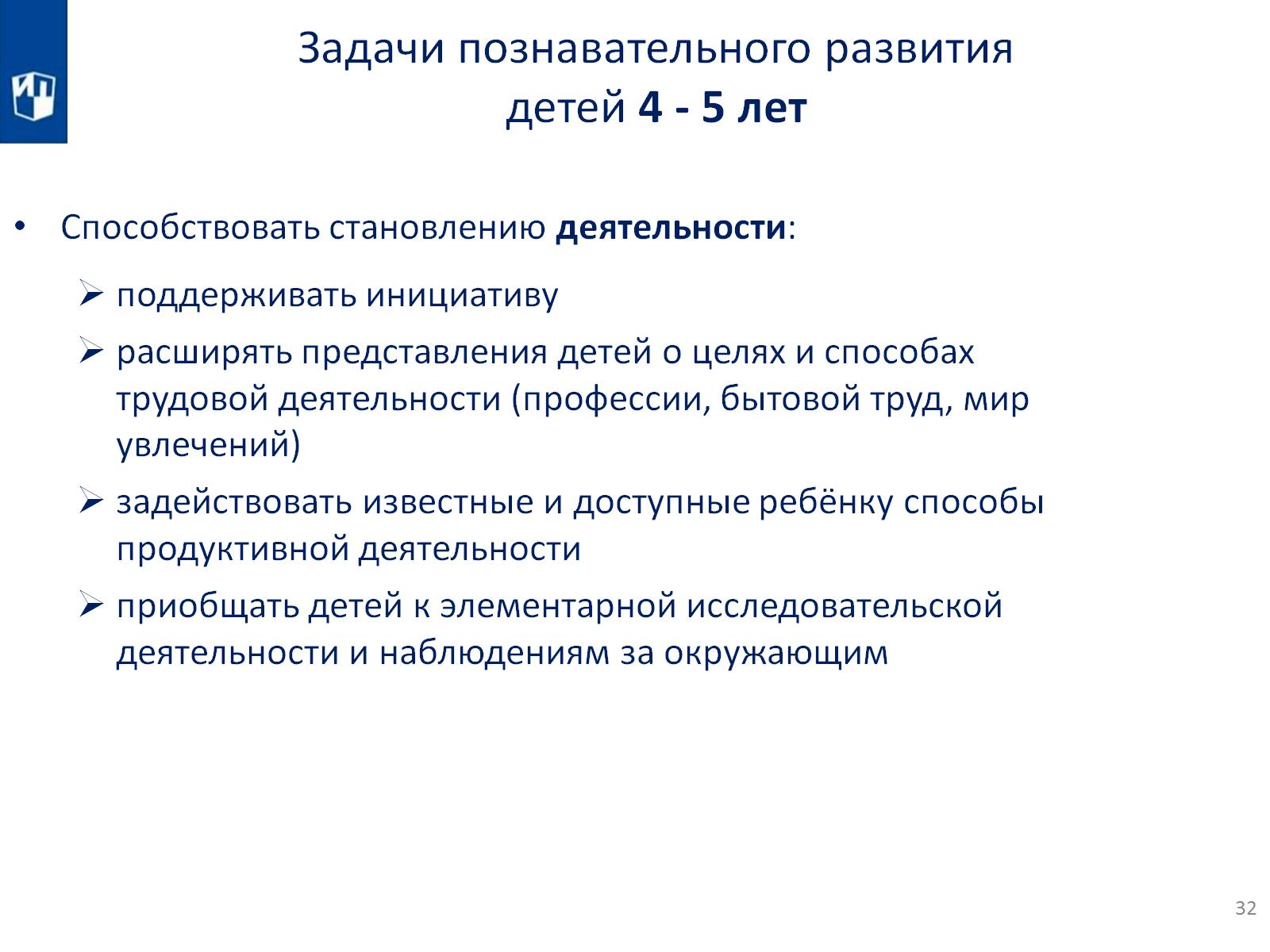 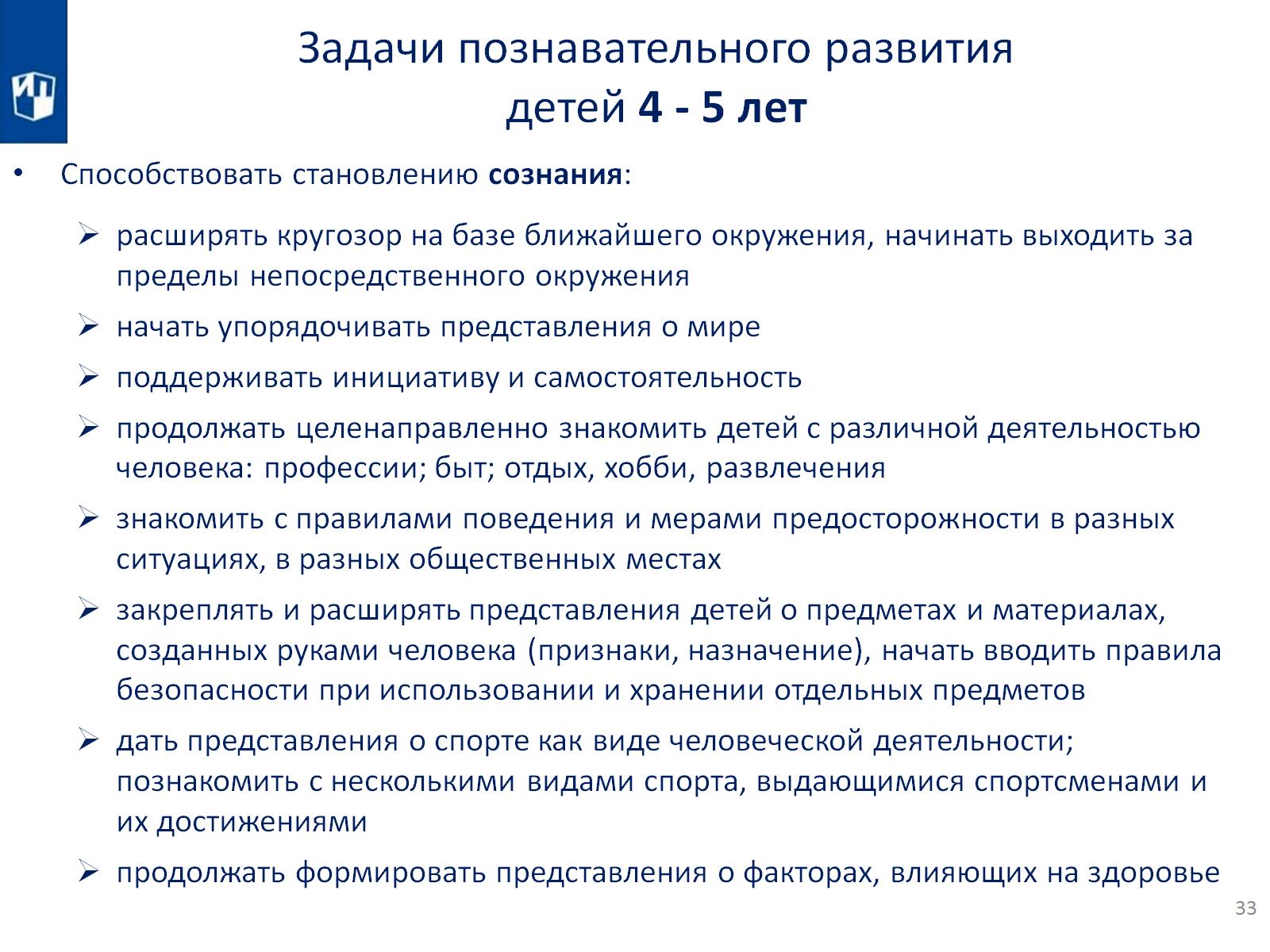 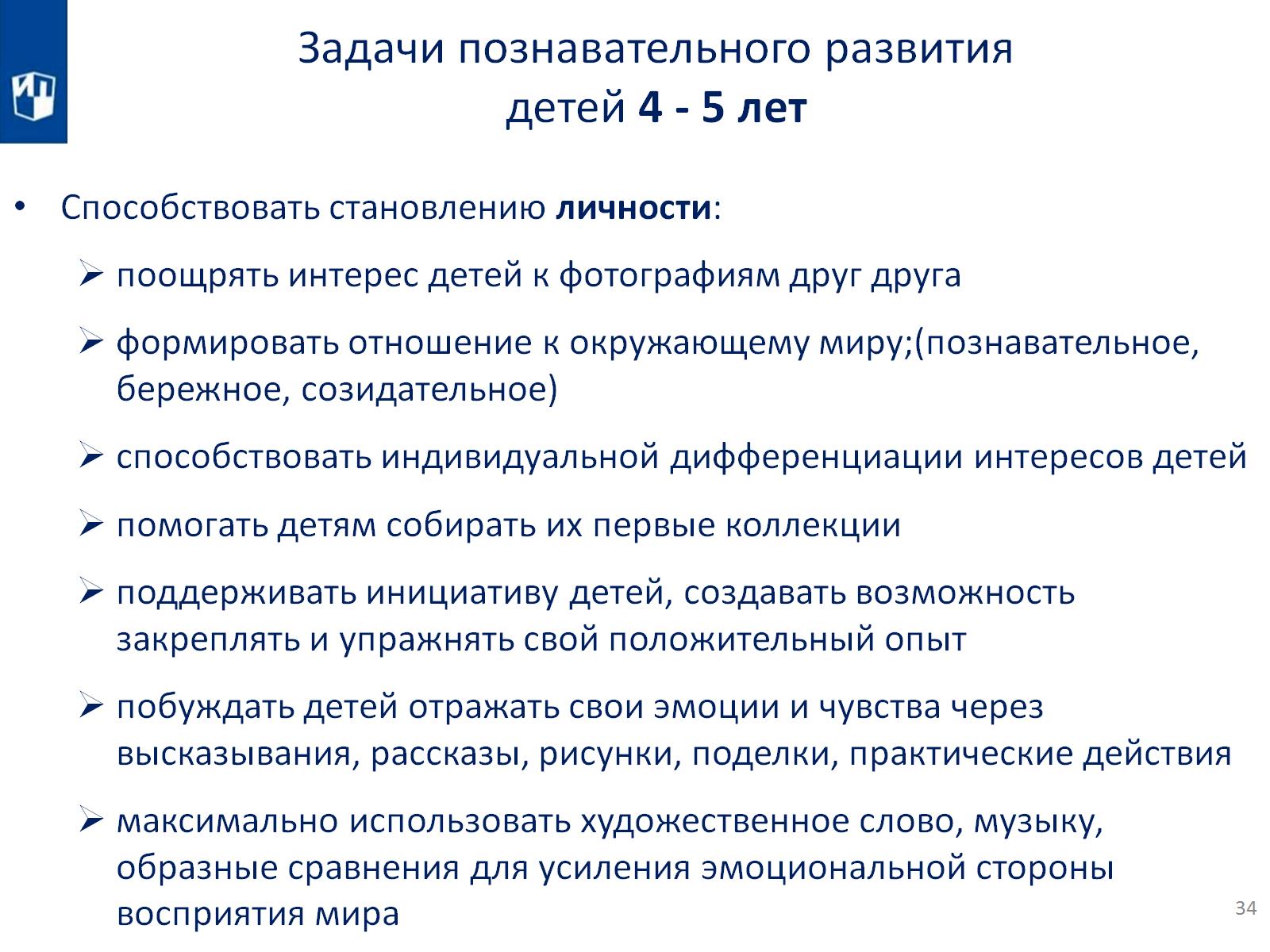 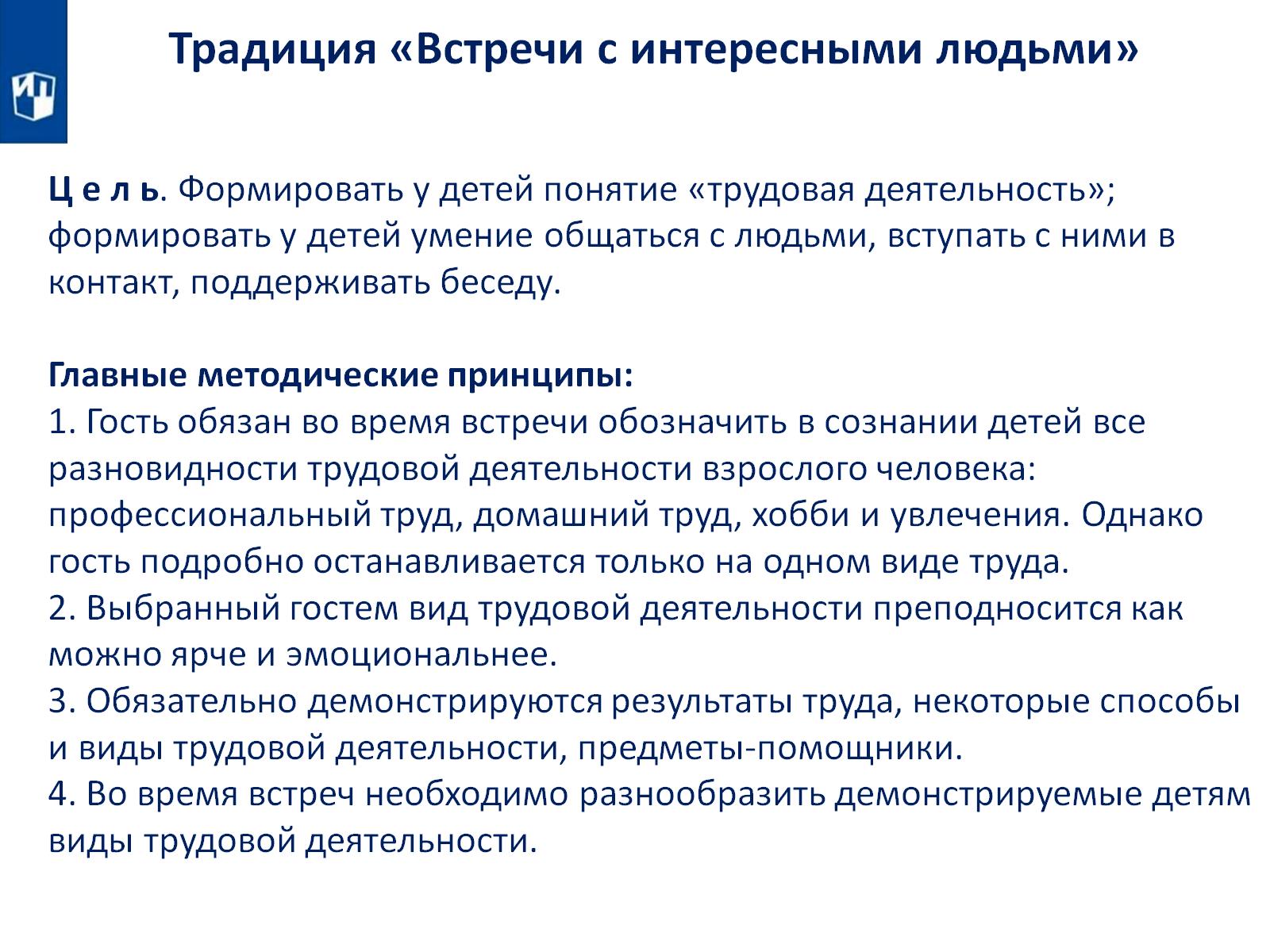 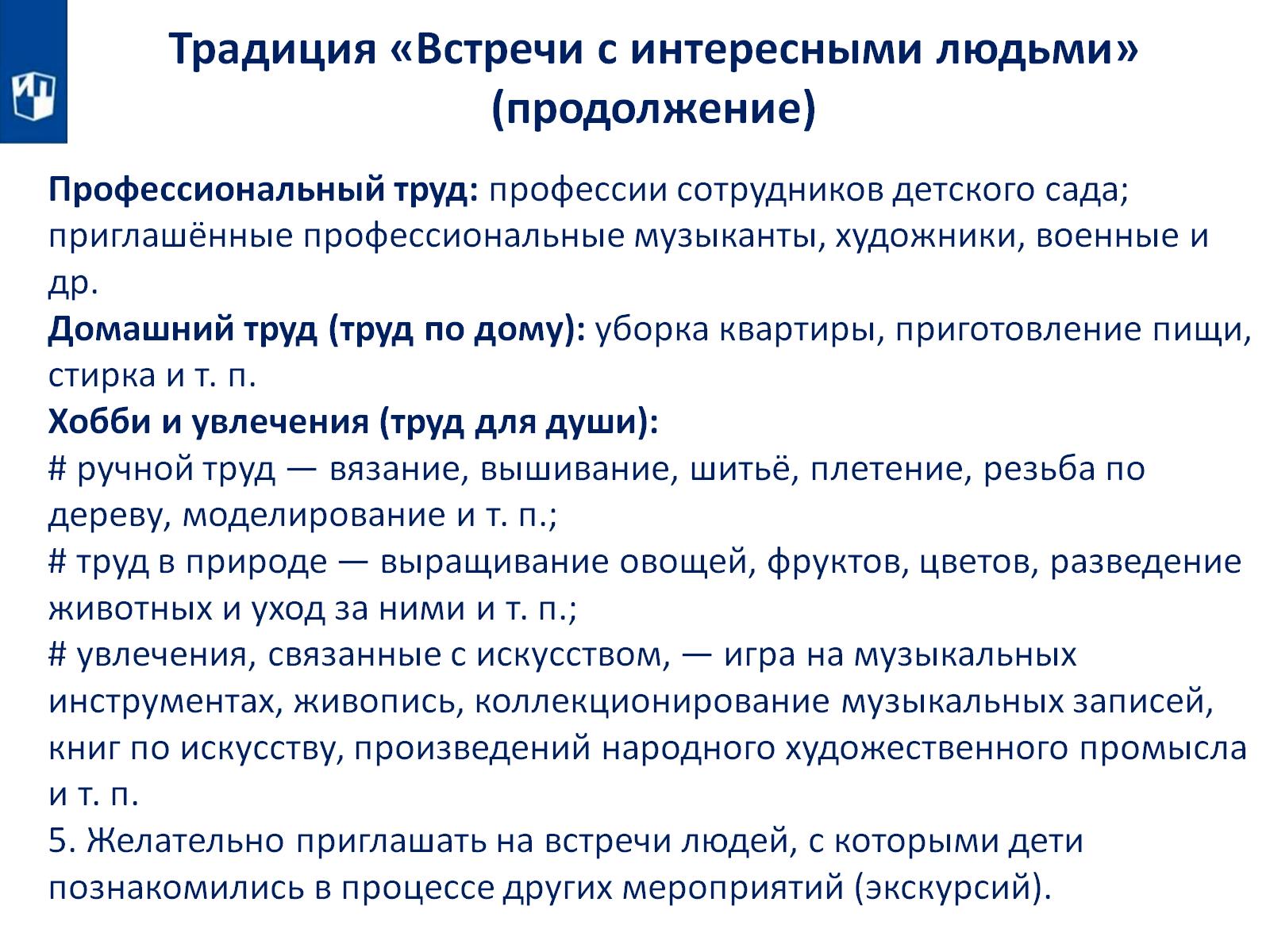 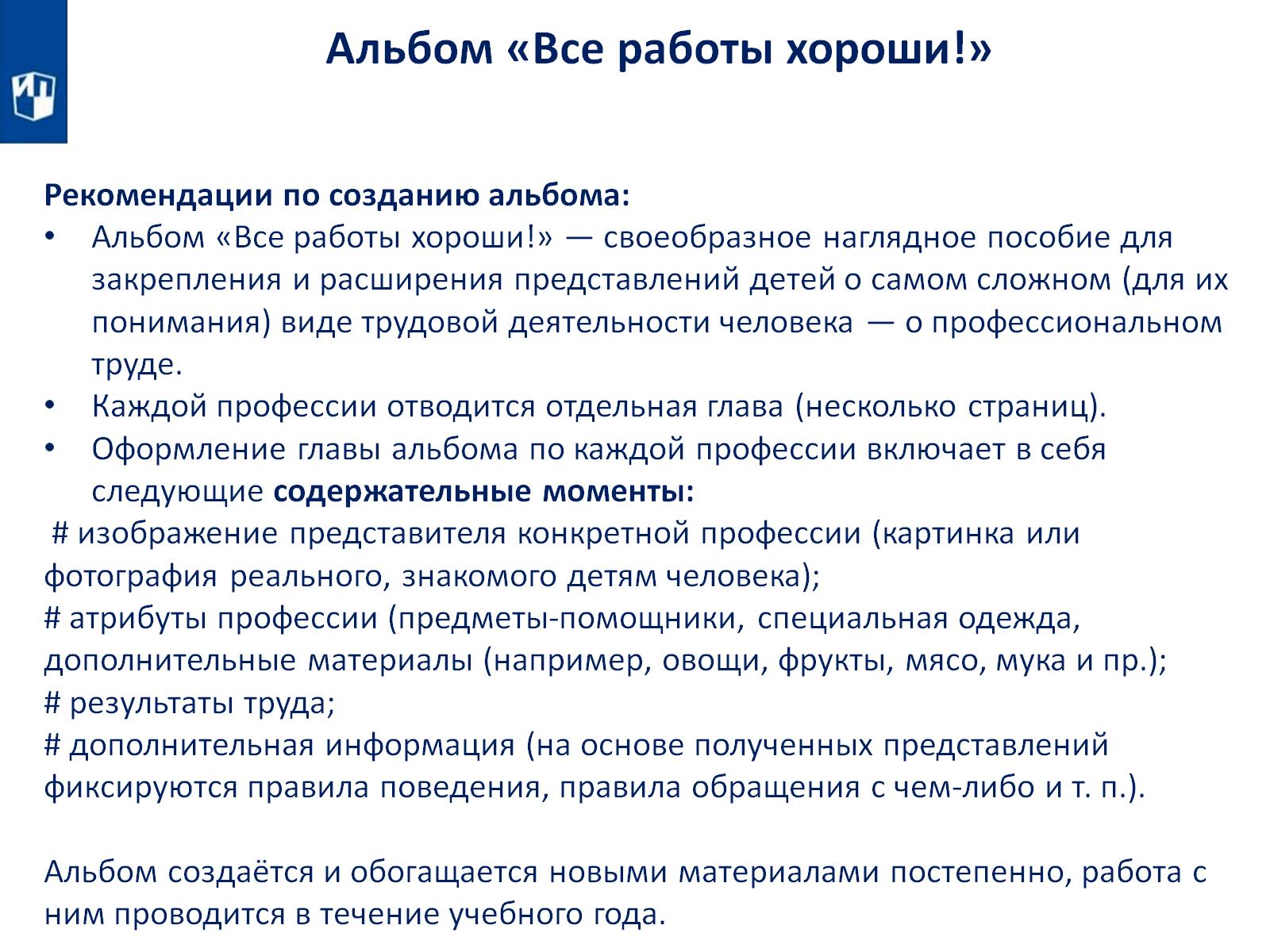 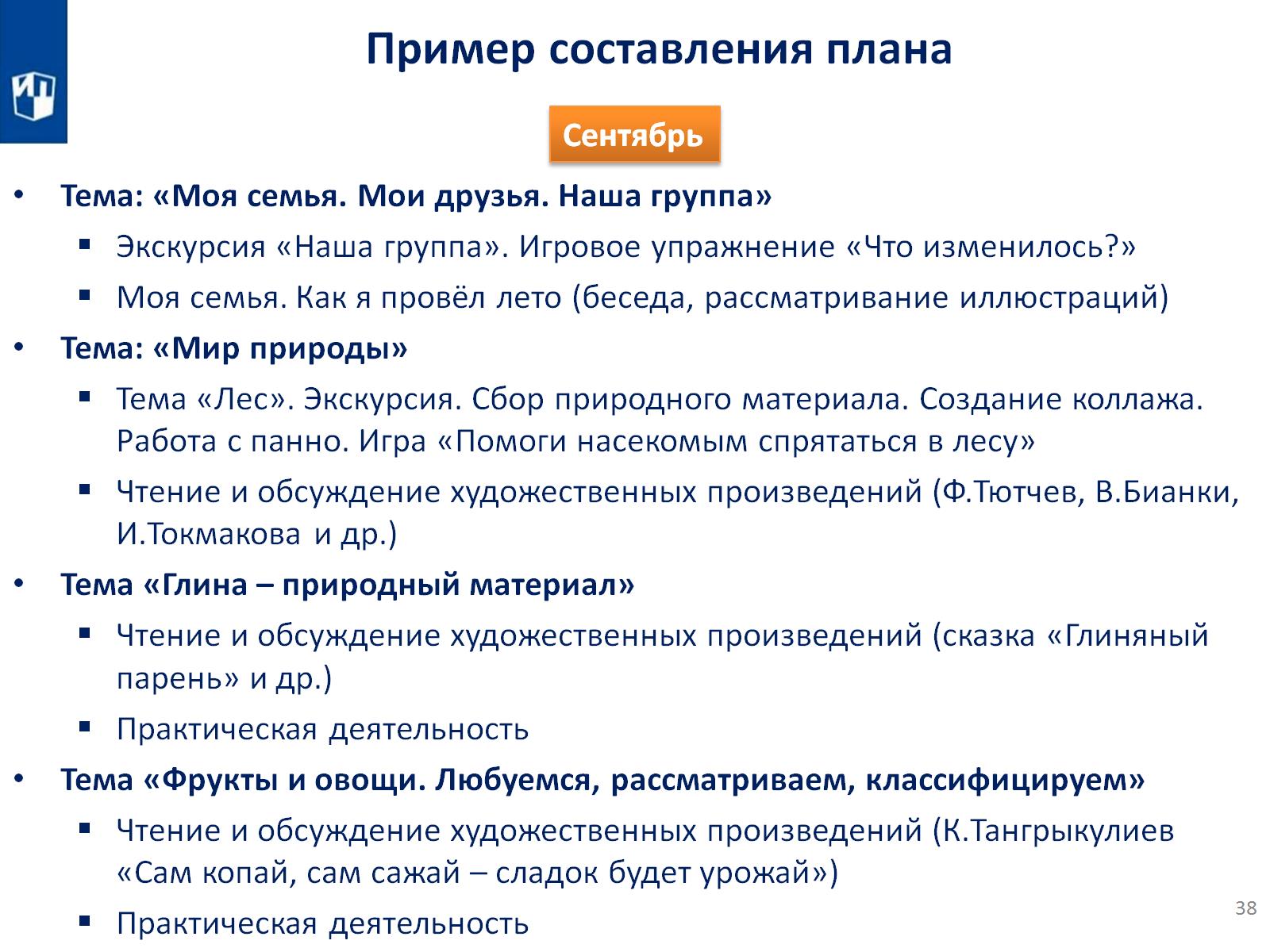 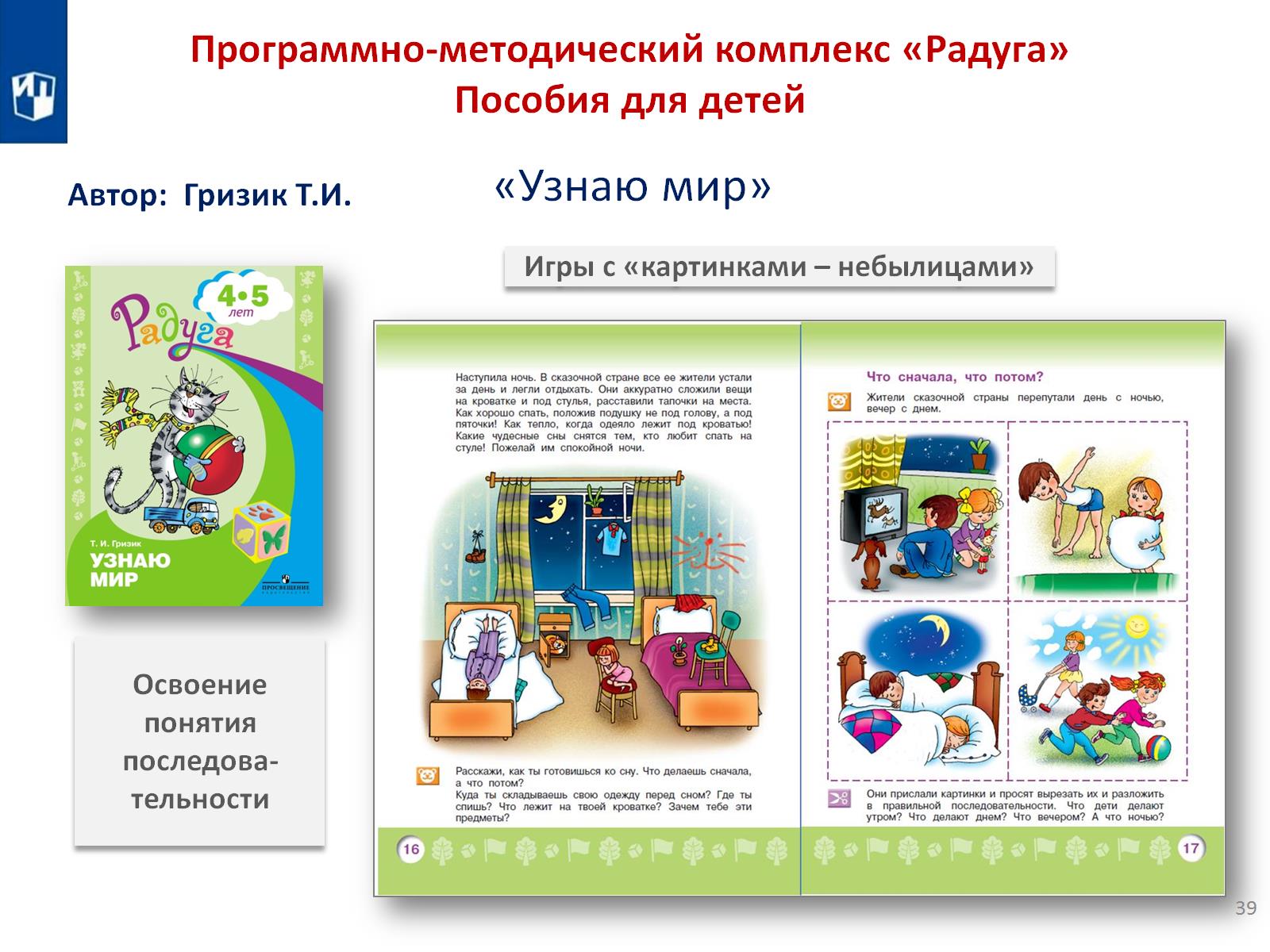 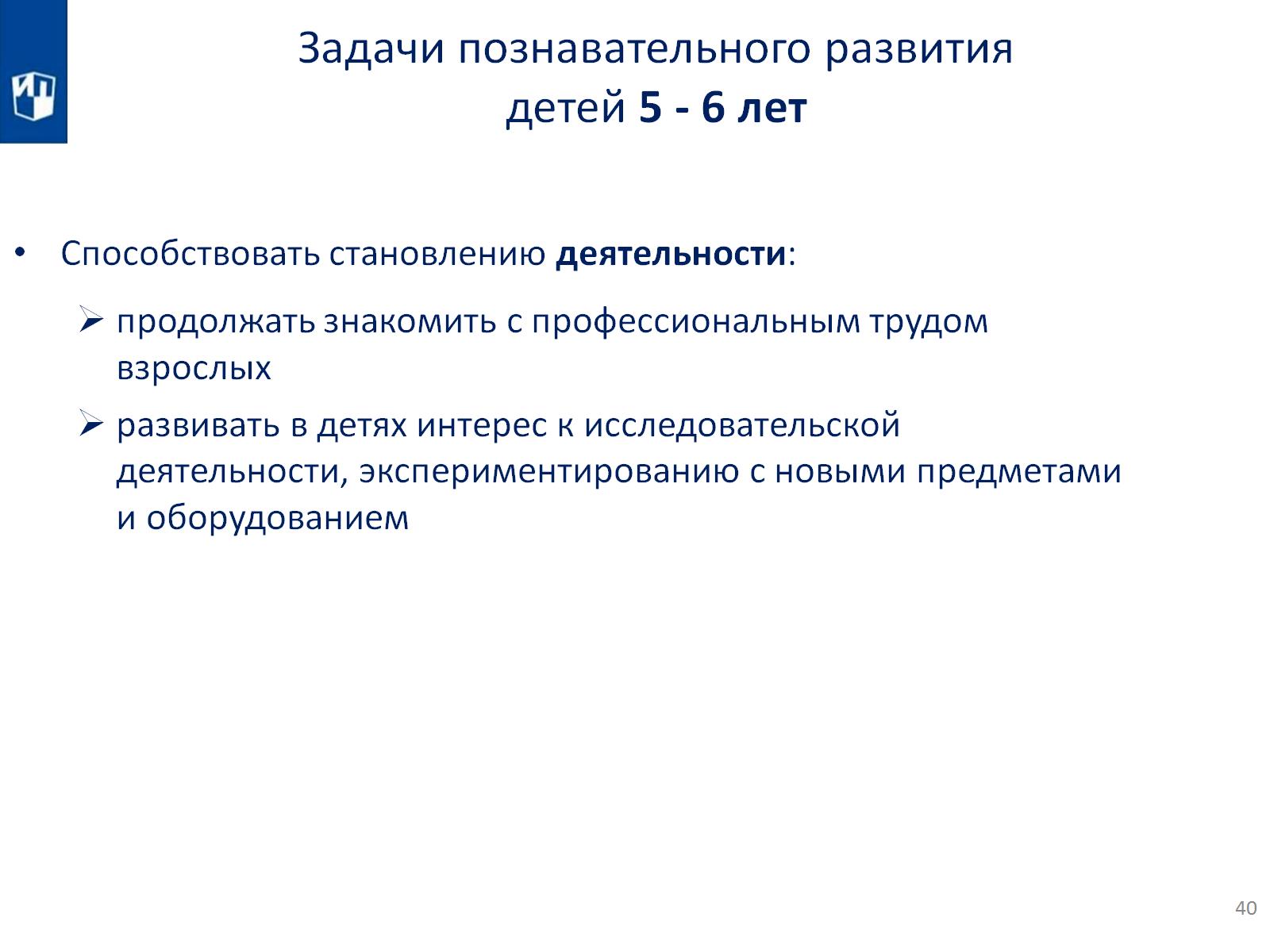 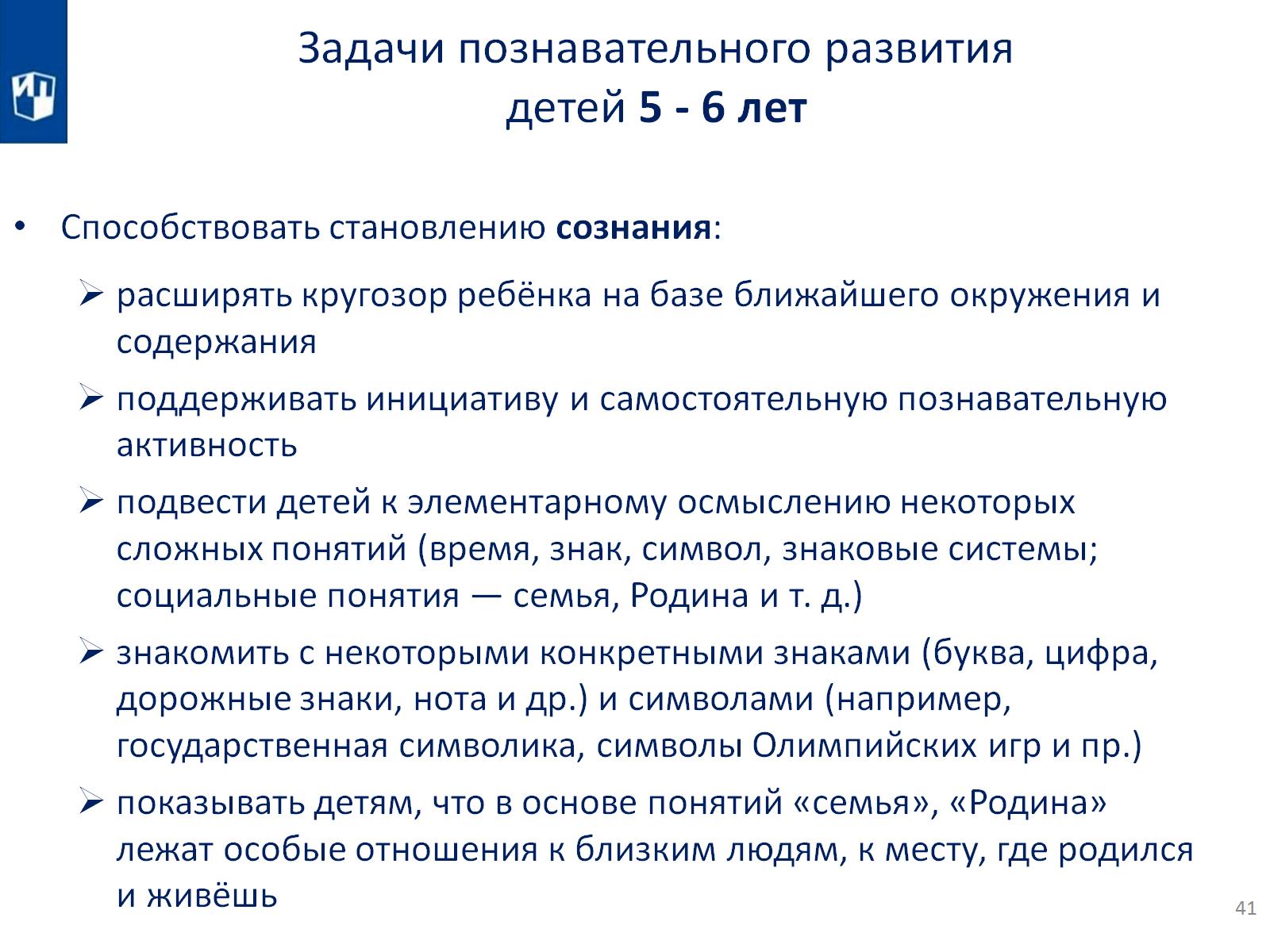 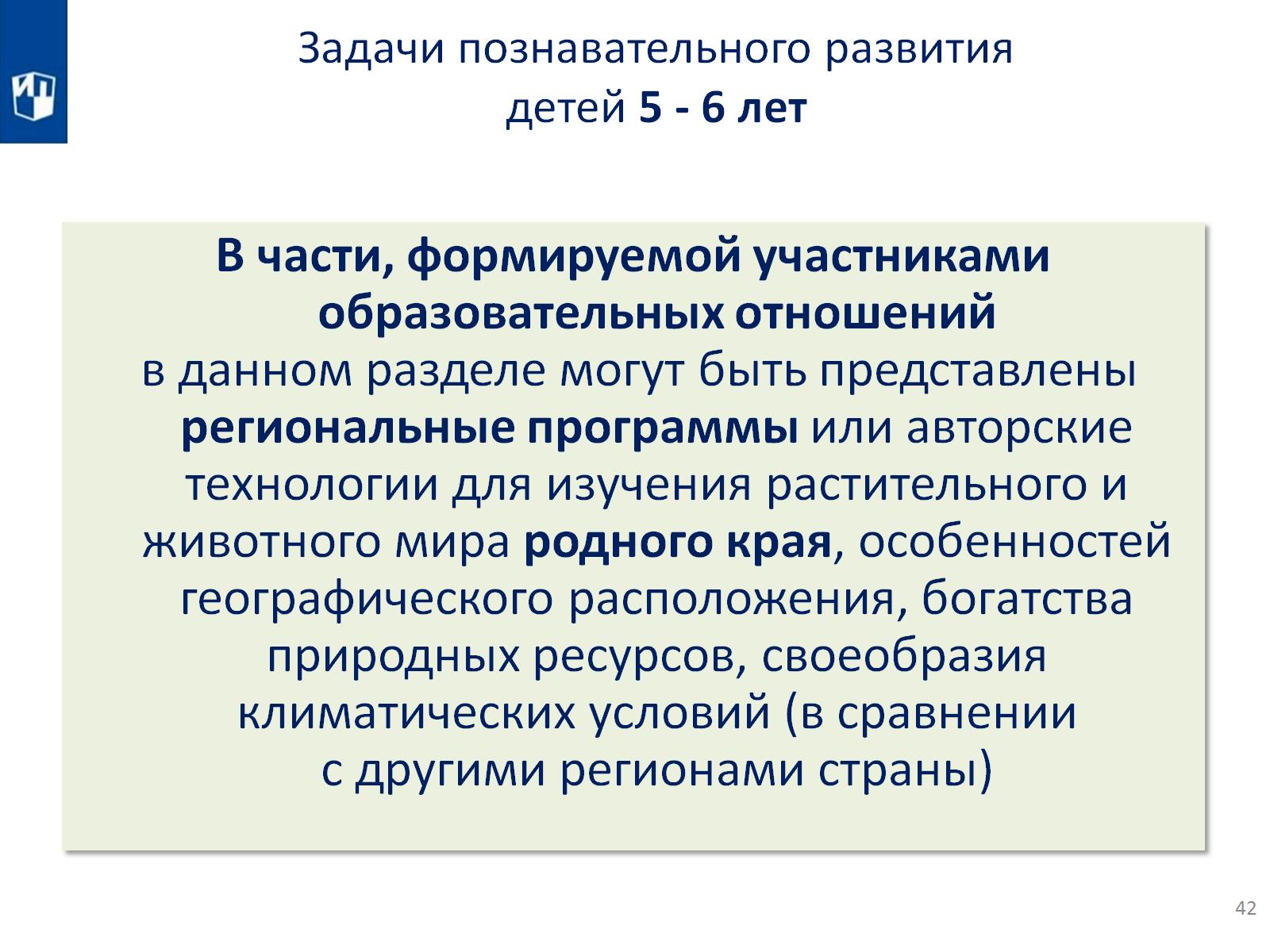 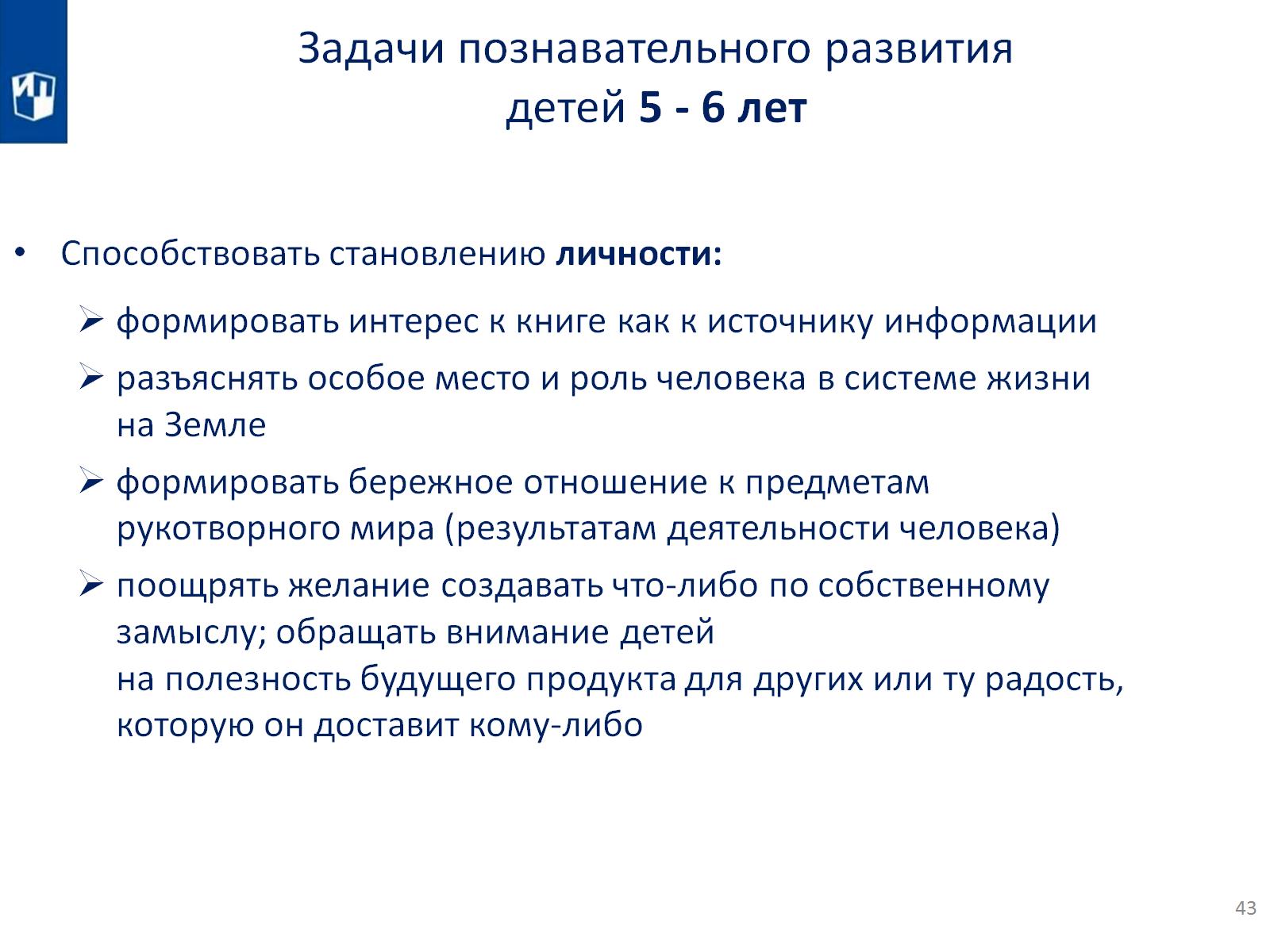 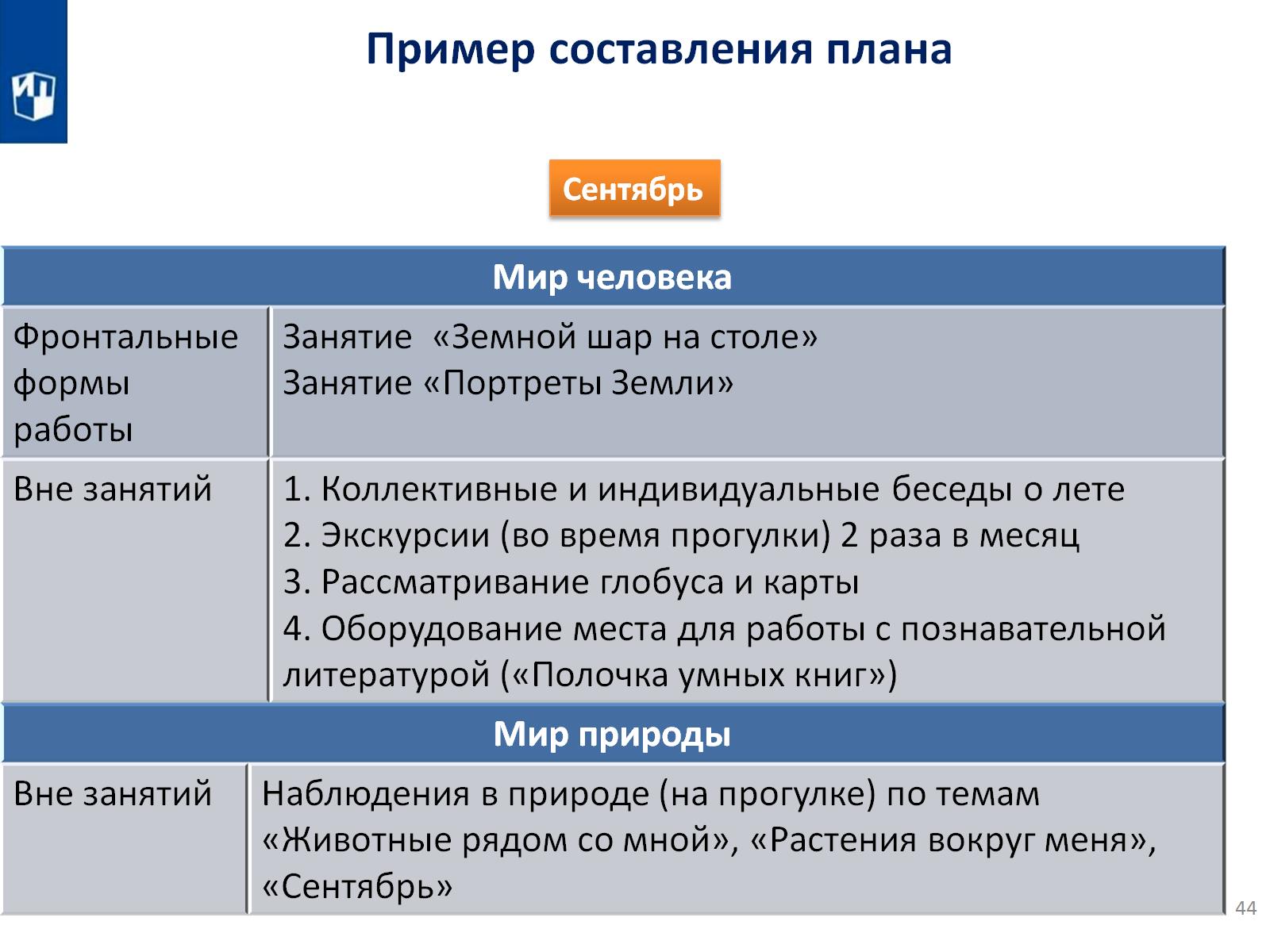 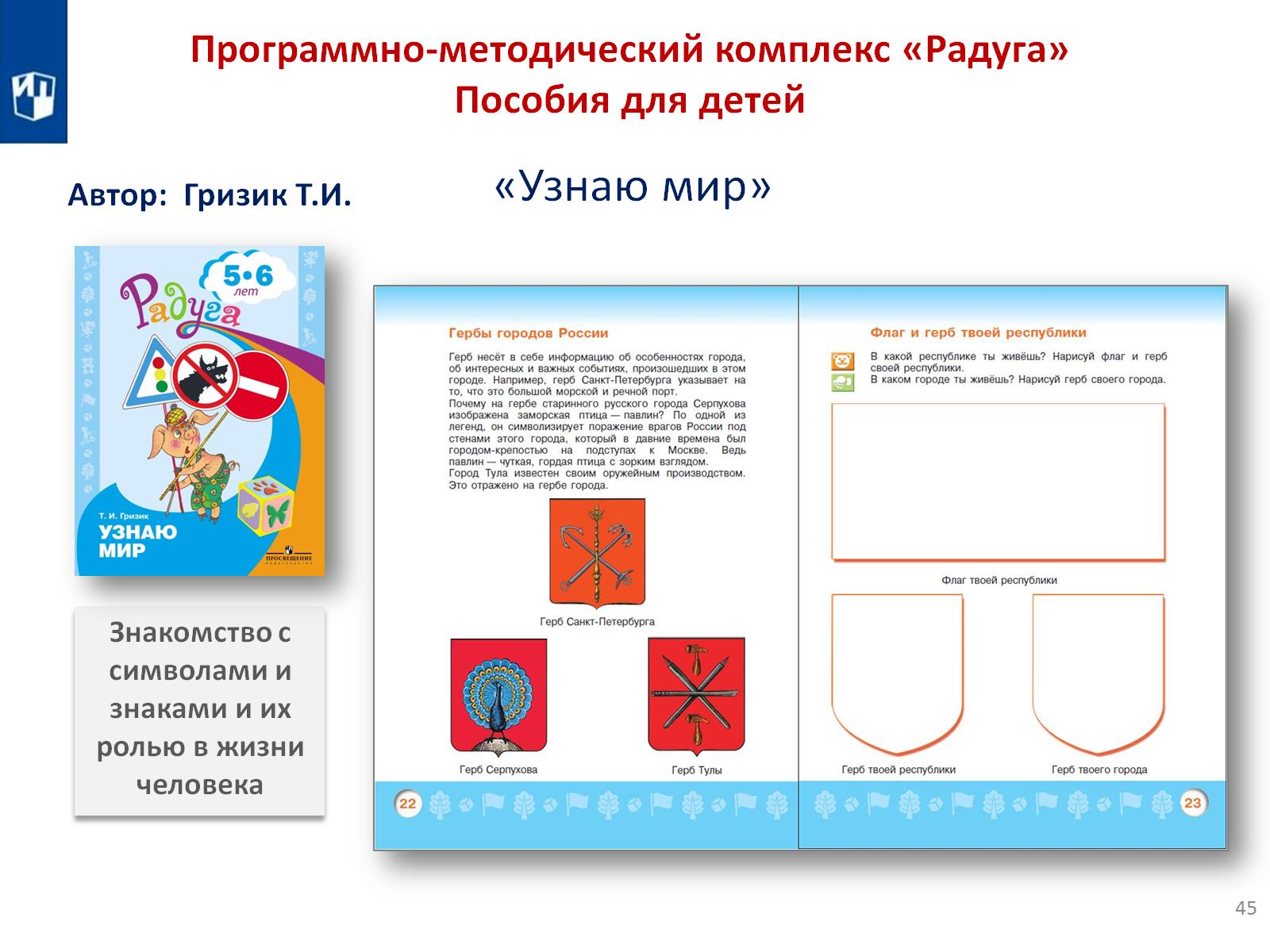 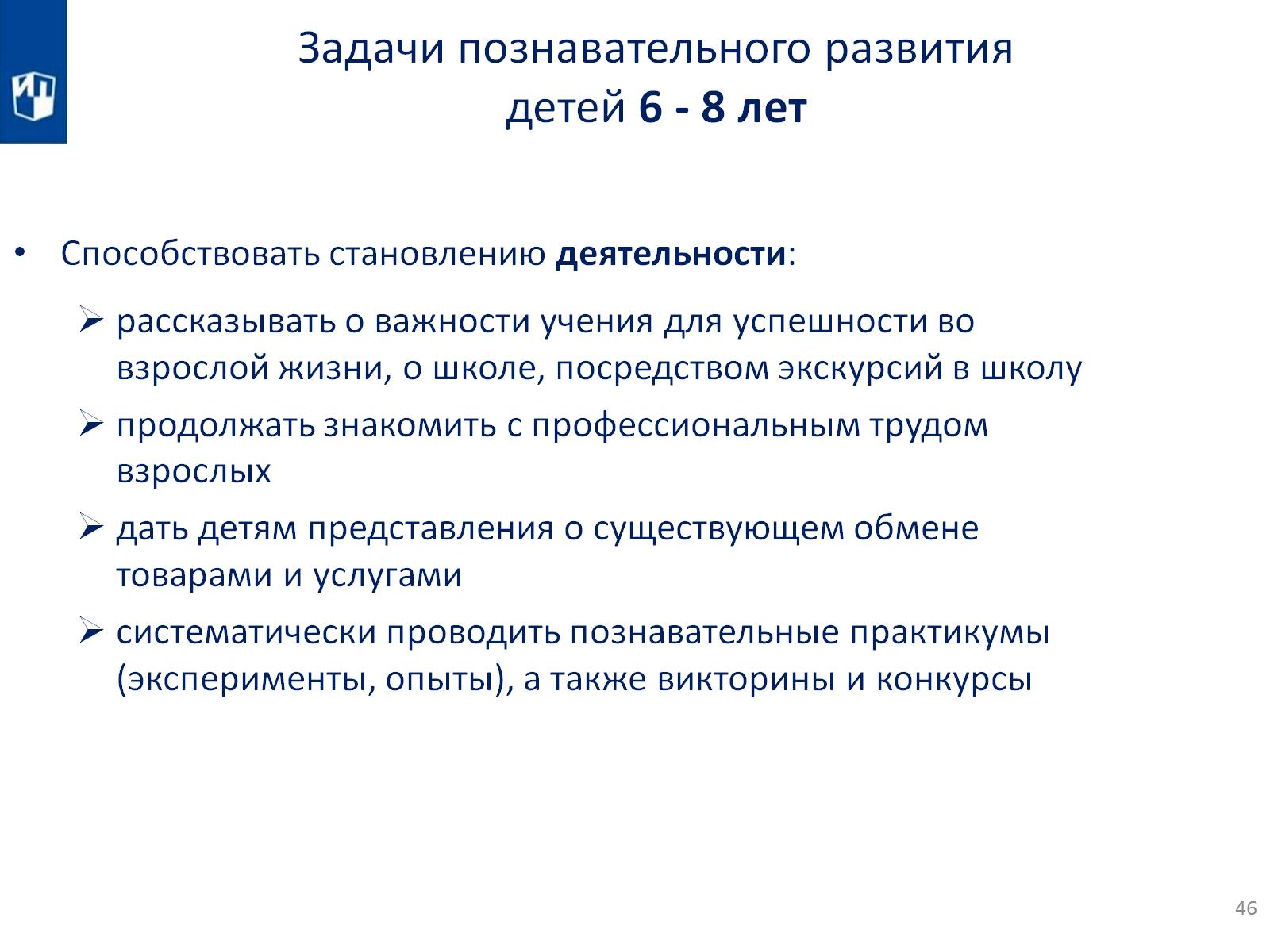 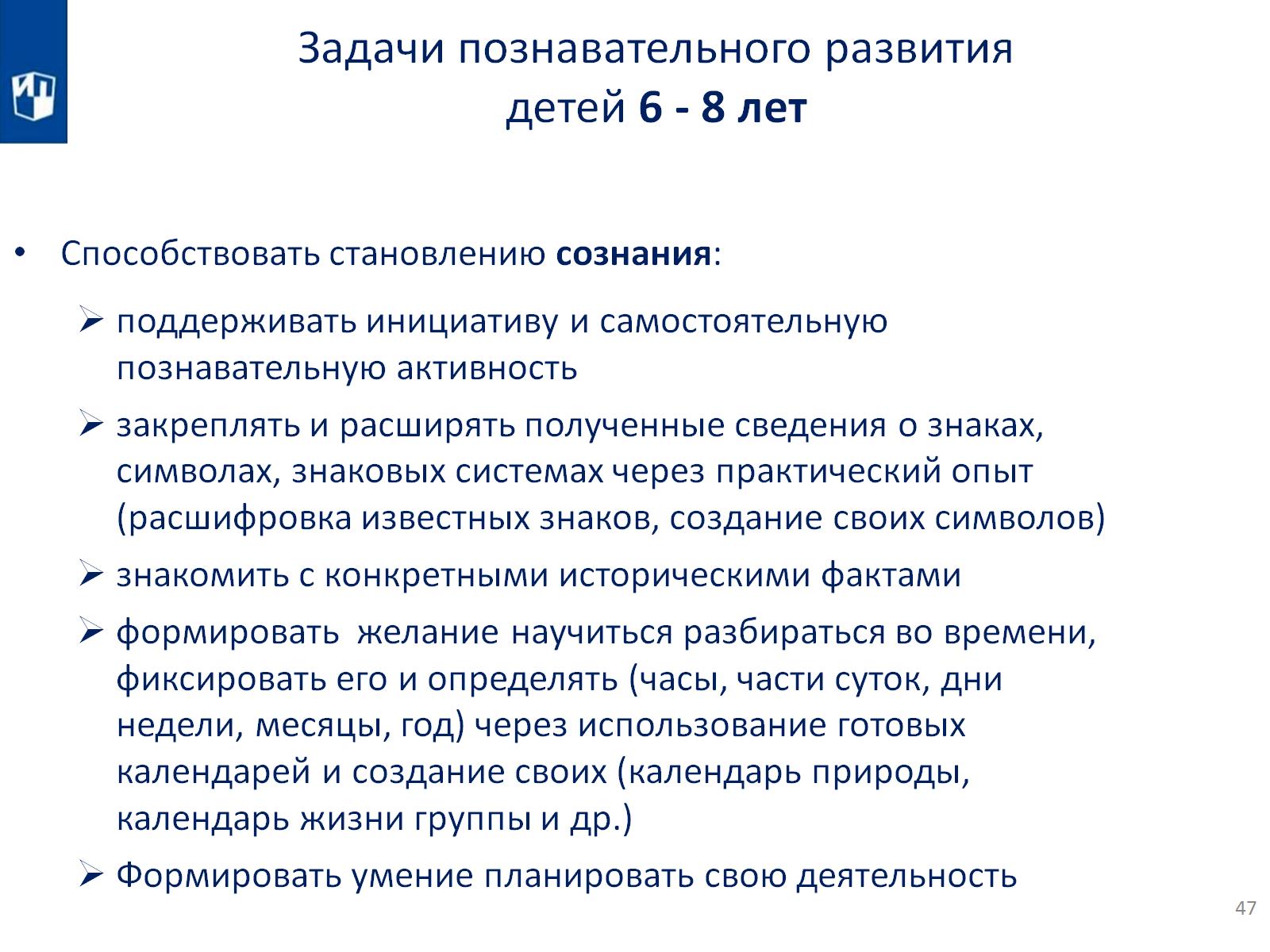 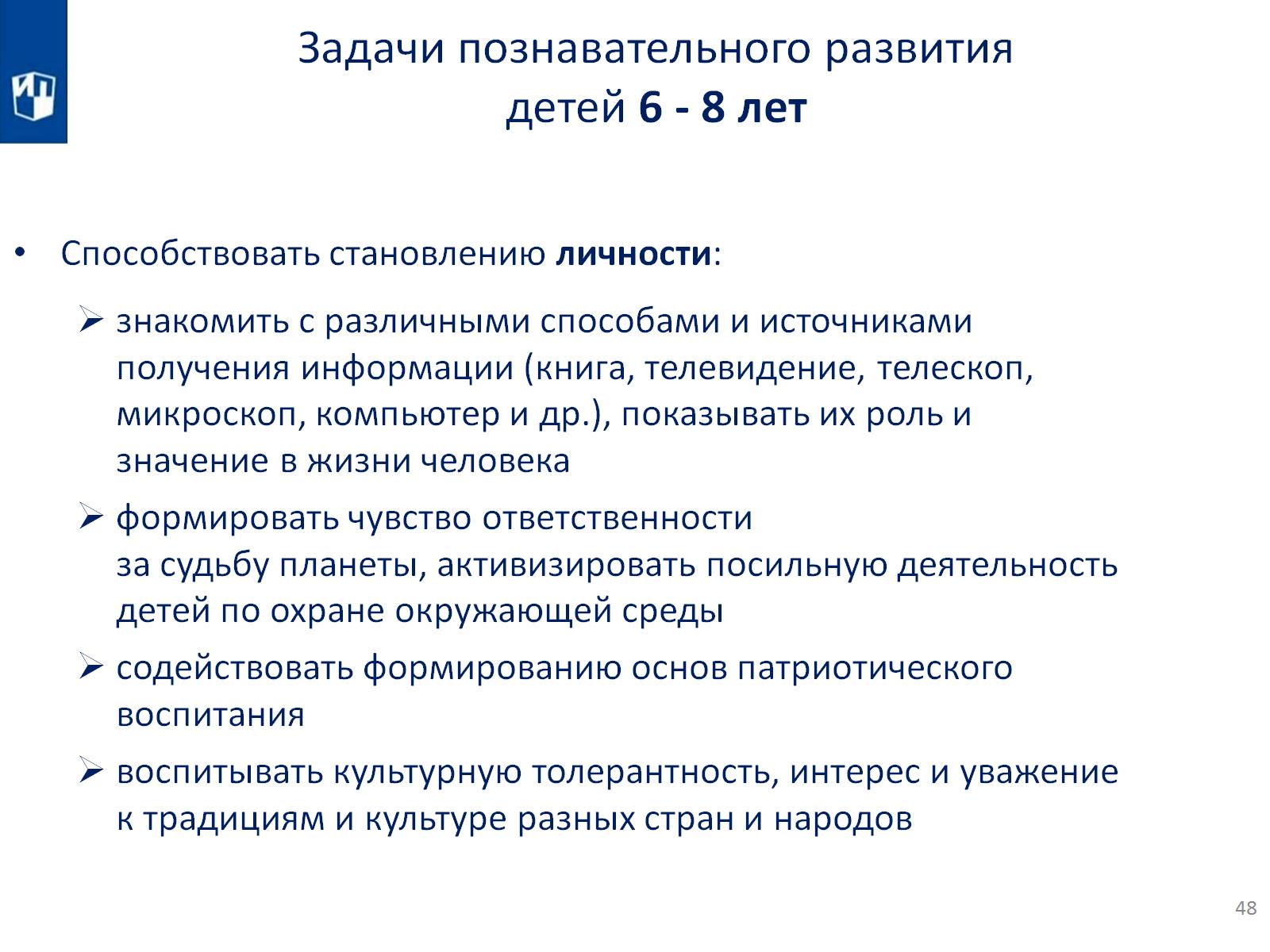 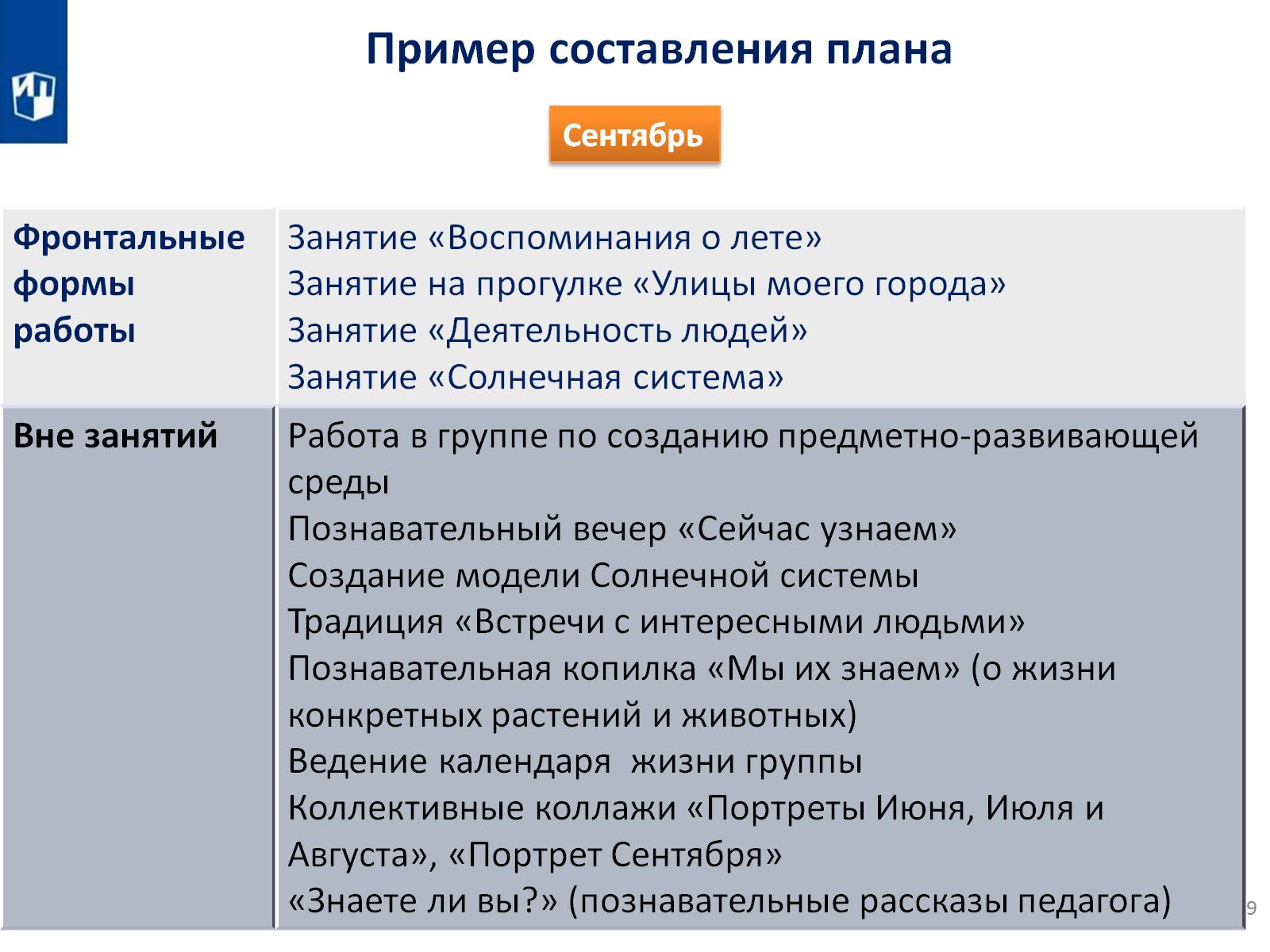 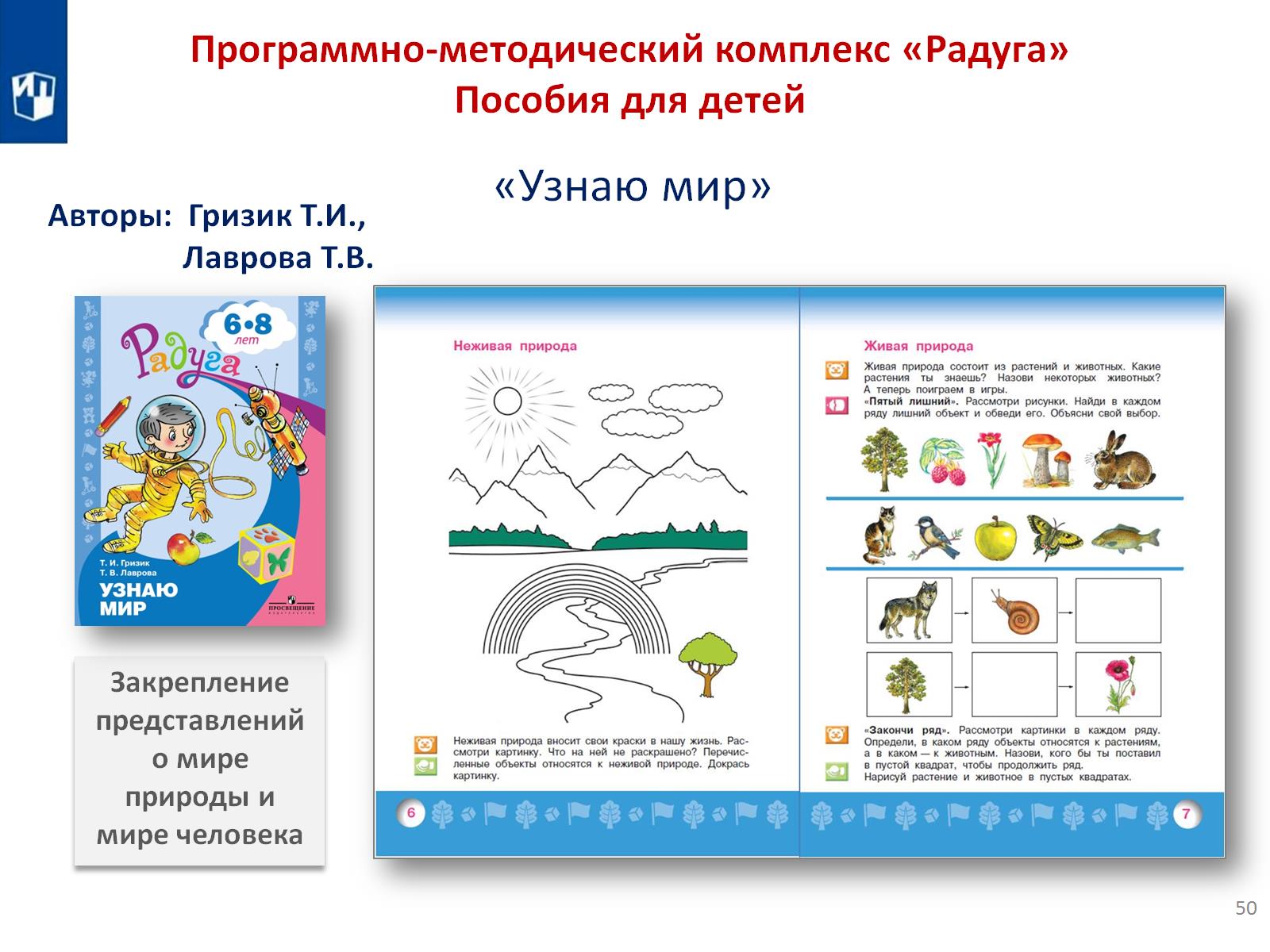 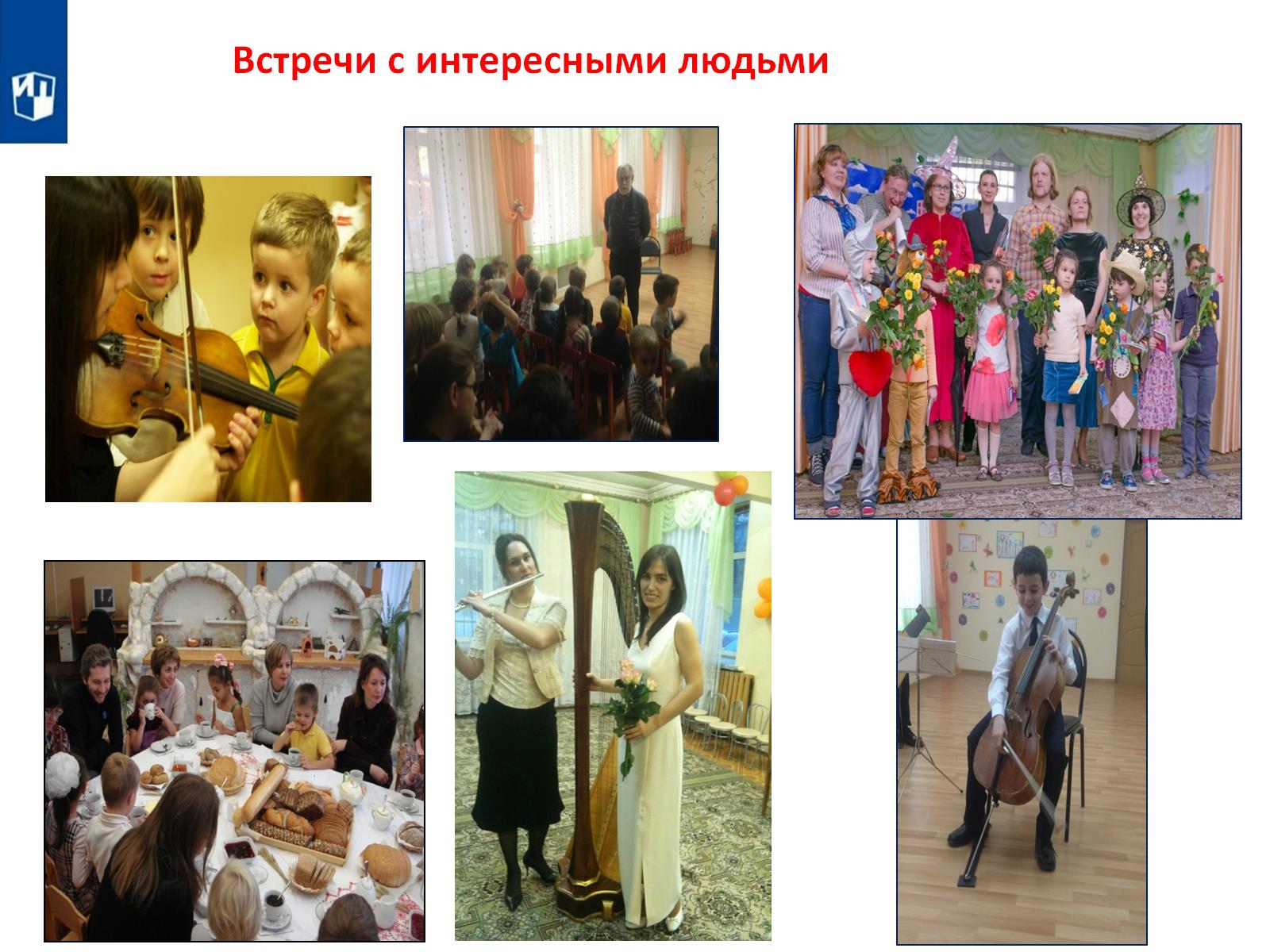 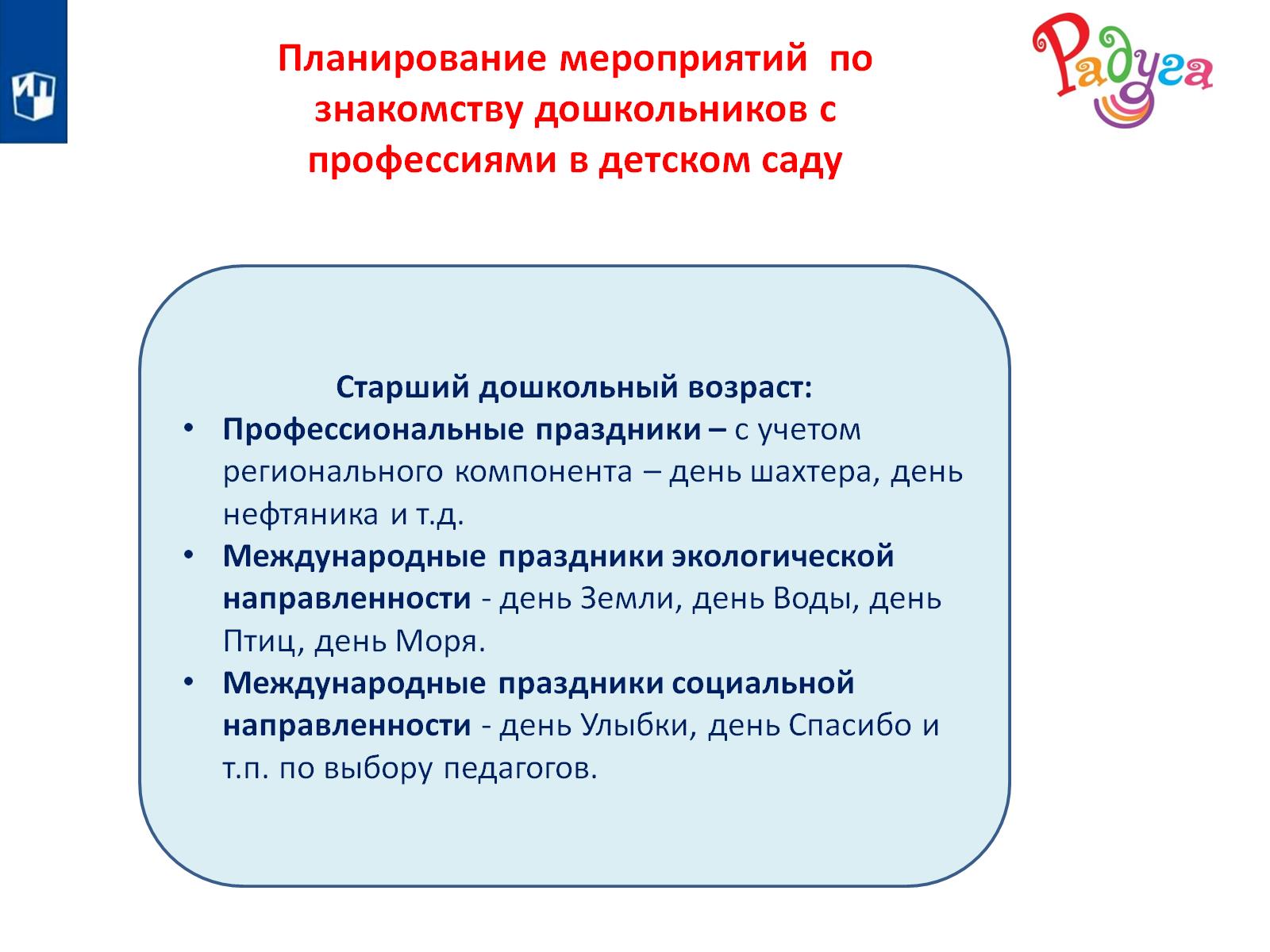 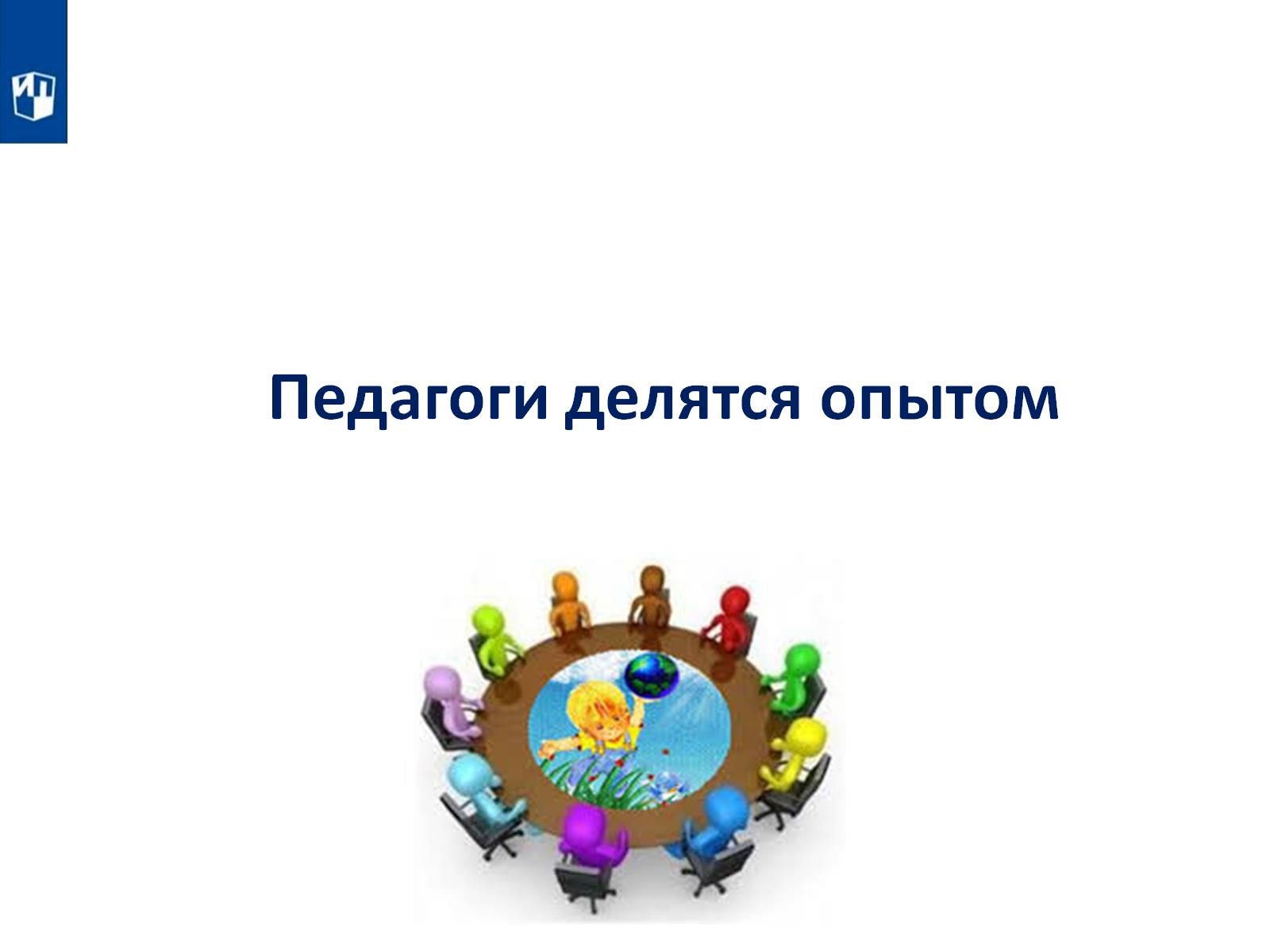 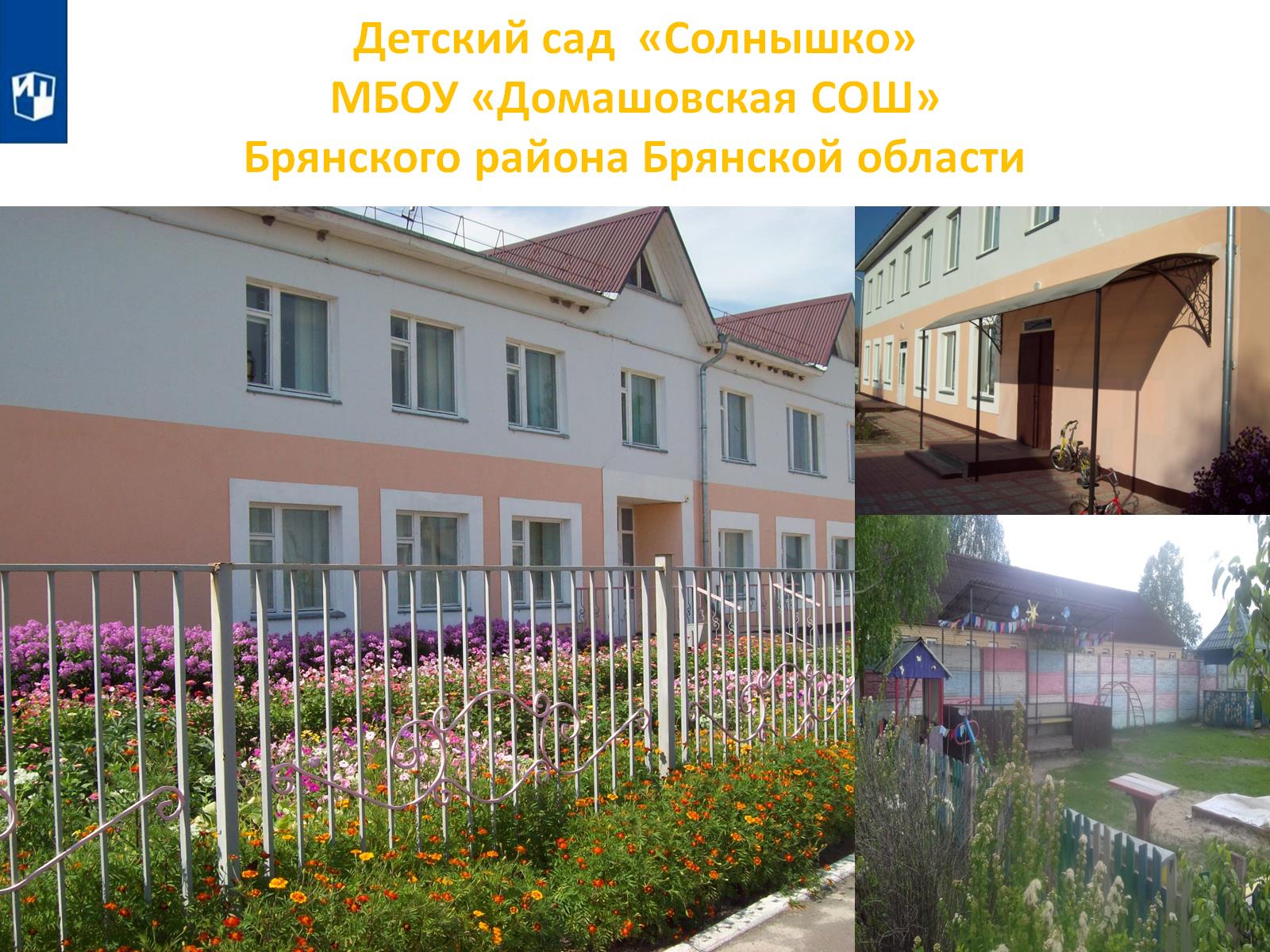 Детский сад  «Солнышко» МБОУ «Домашовская СОШ» Брянского района Брянской области
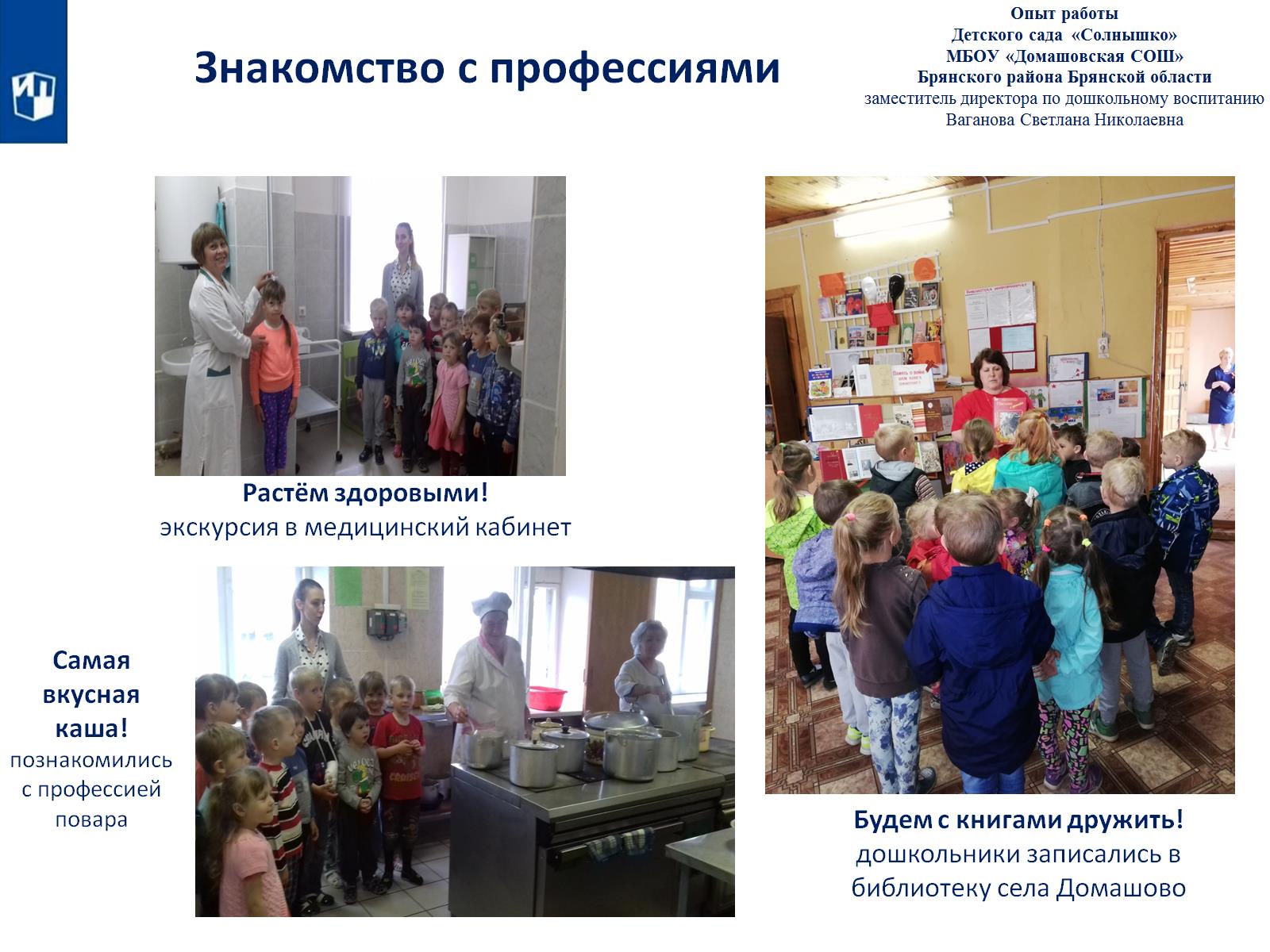 Знакомство с профессиями
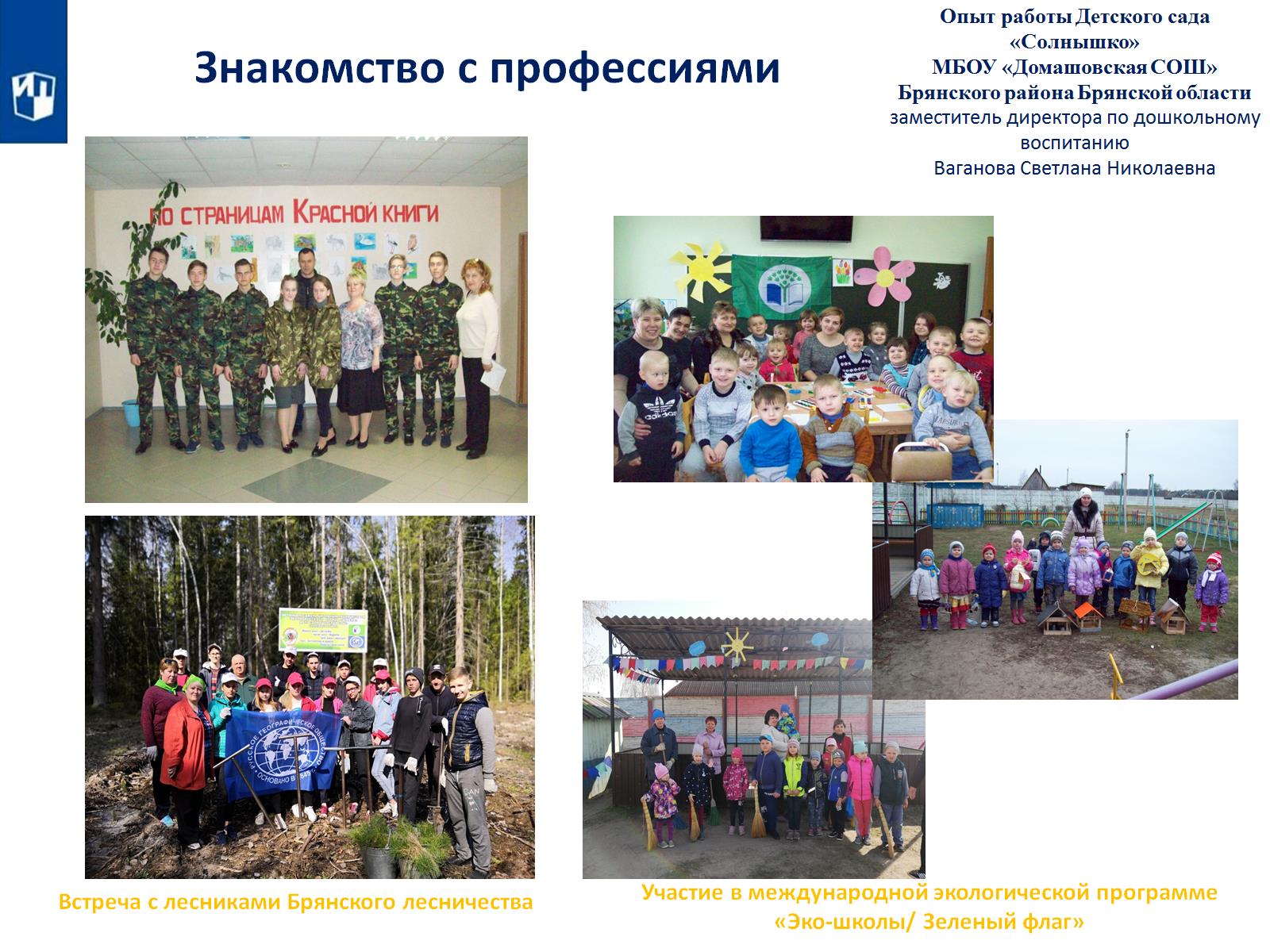 Встреча с лесниками Брянского лесничества
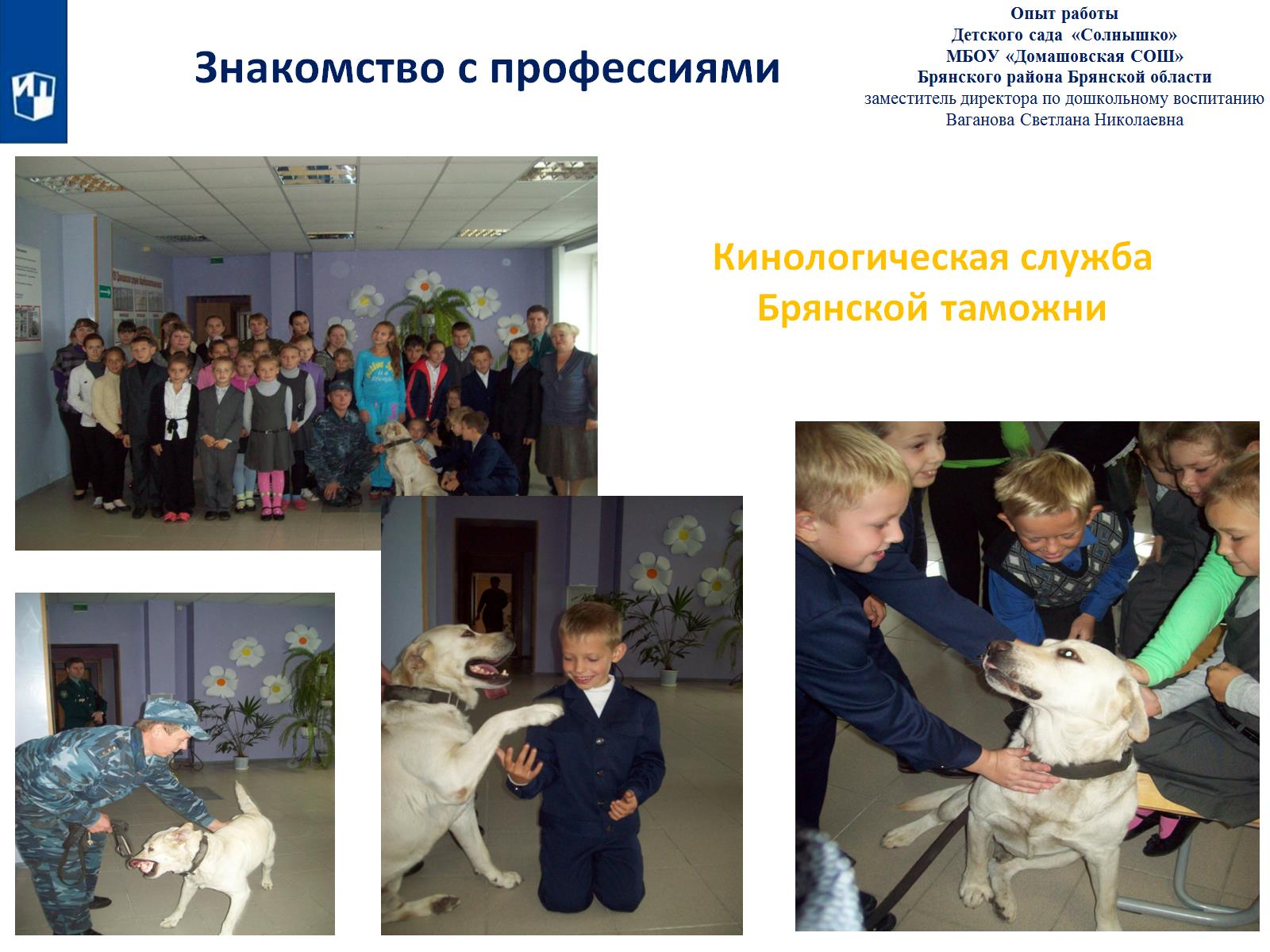 Кинологическая служба Брянской таможни
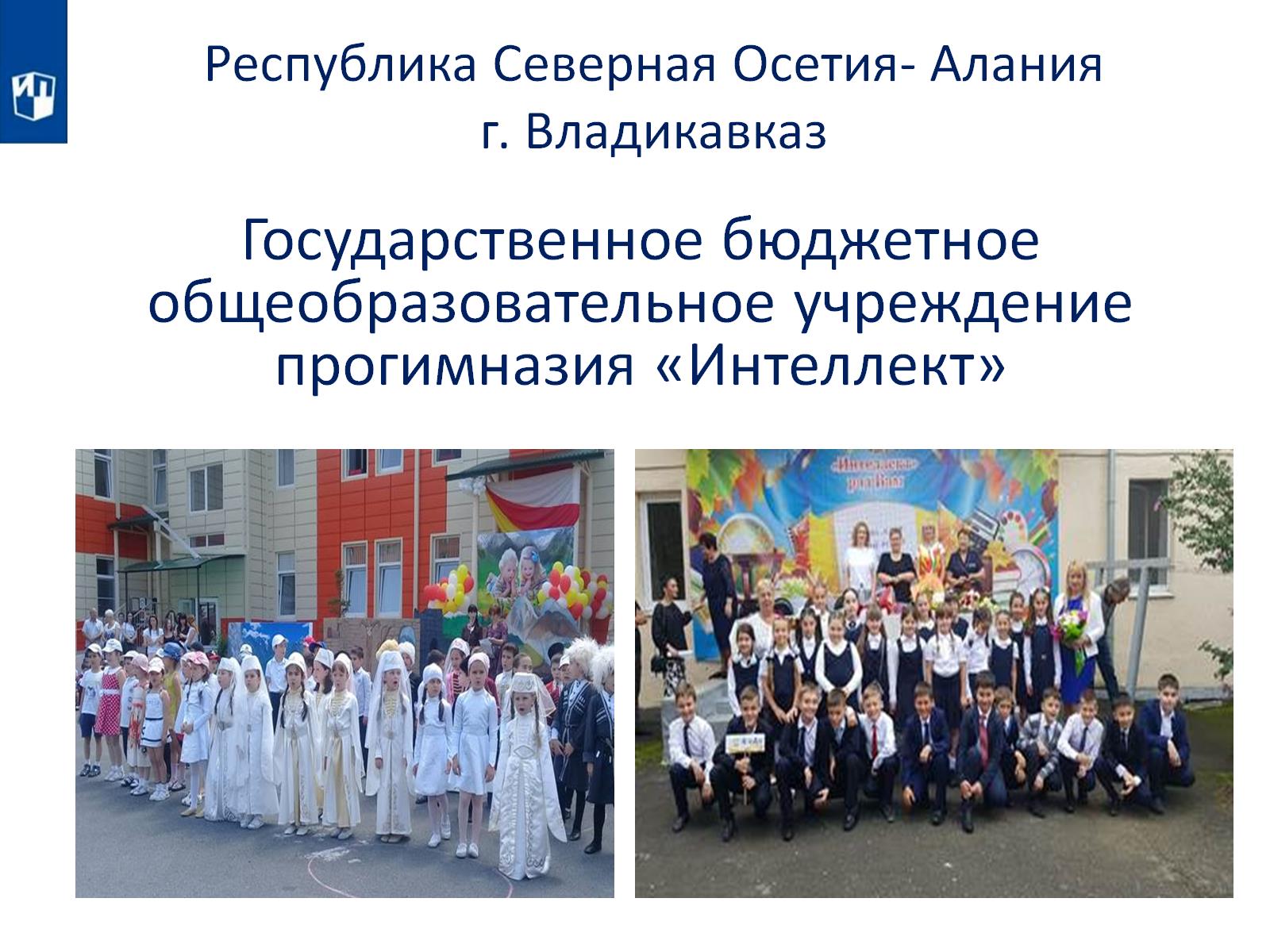 Республика Северная Осетия- Аланияг. Владикавказ
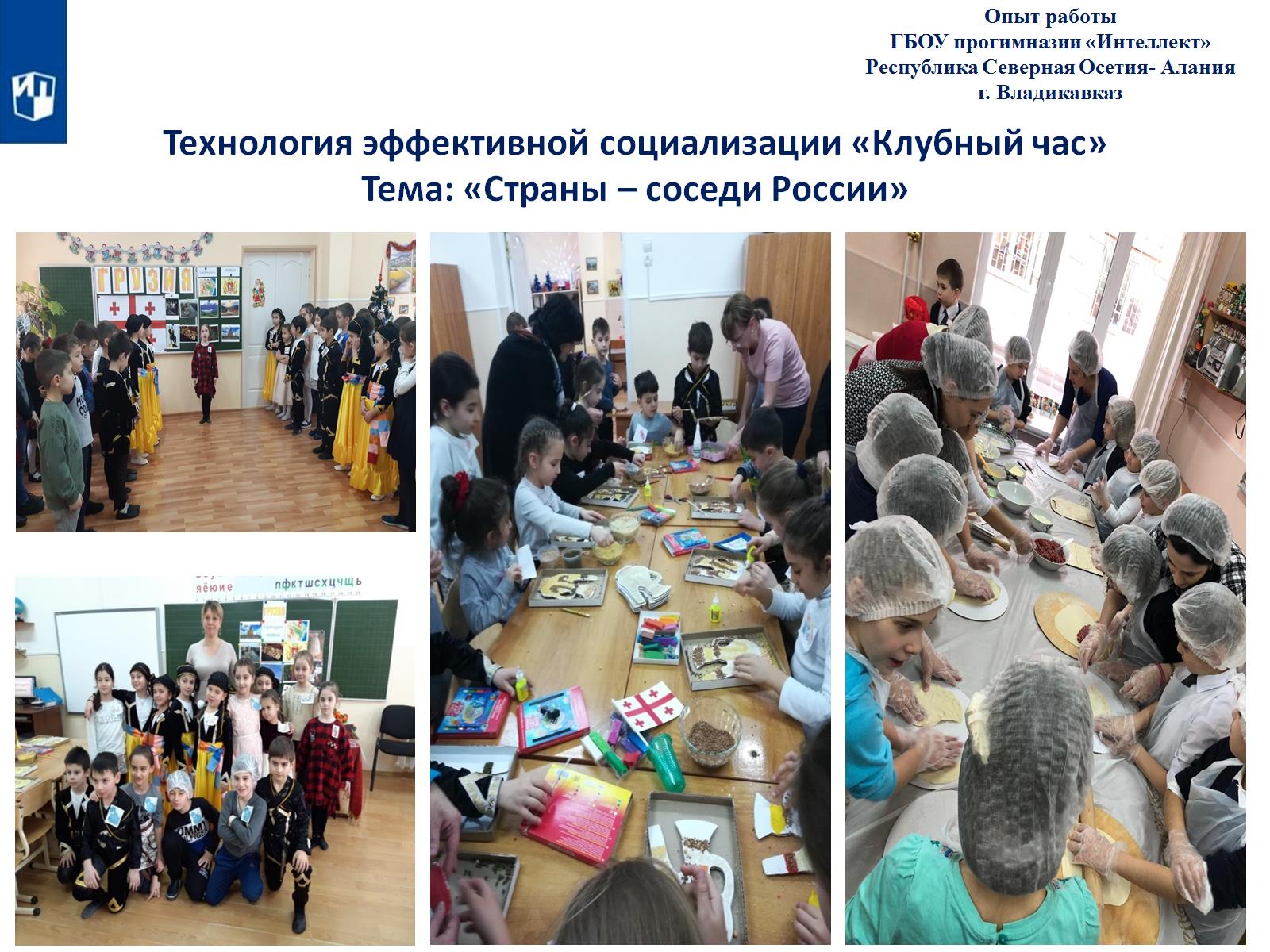 Технология эффективной социализации «Клубный час»Тема: «Страны – соседи России»
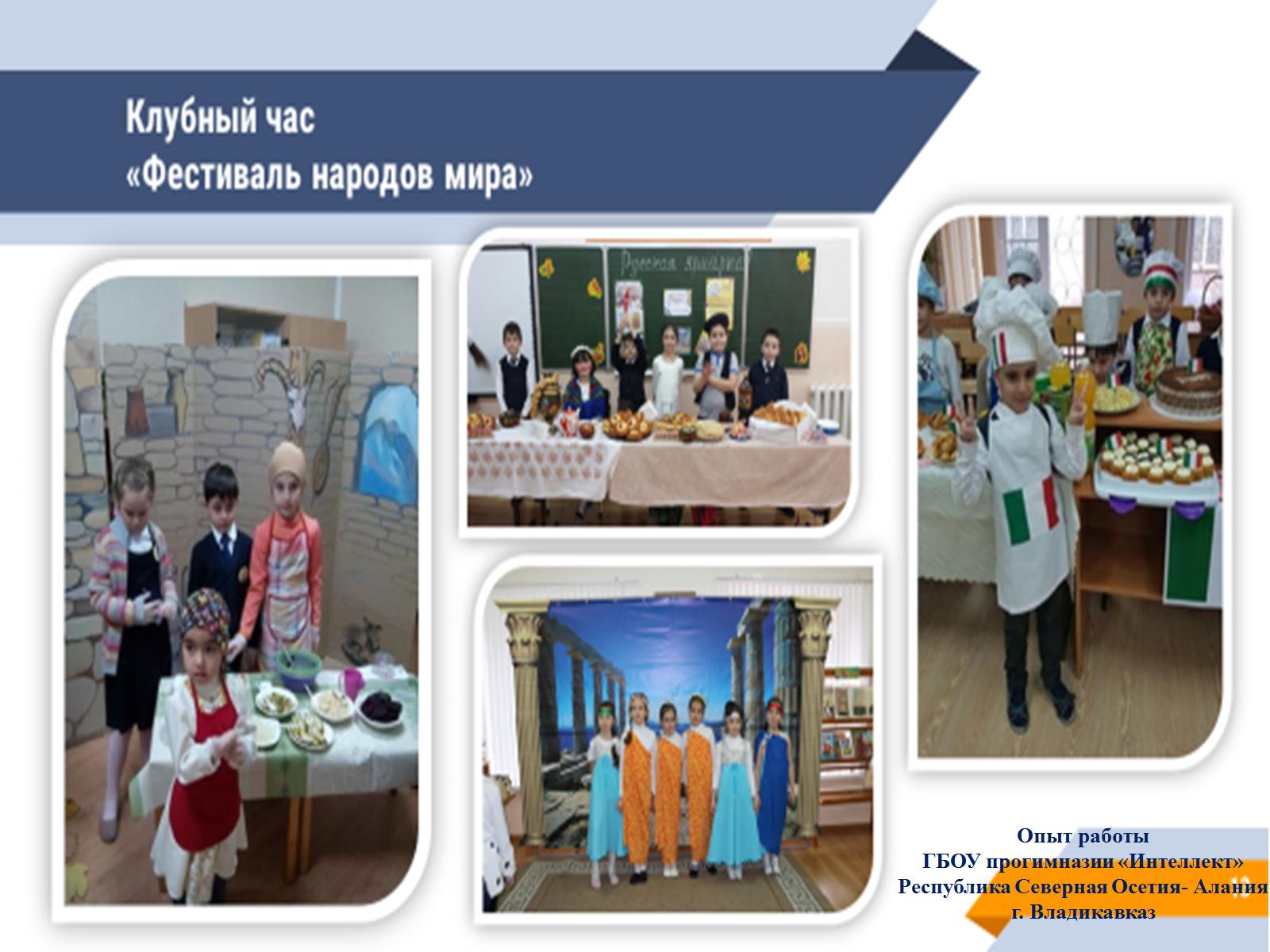 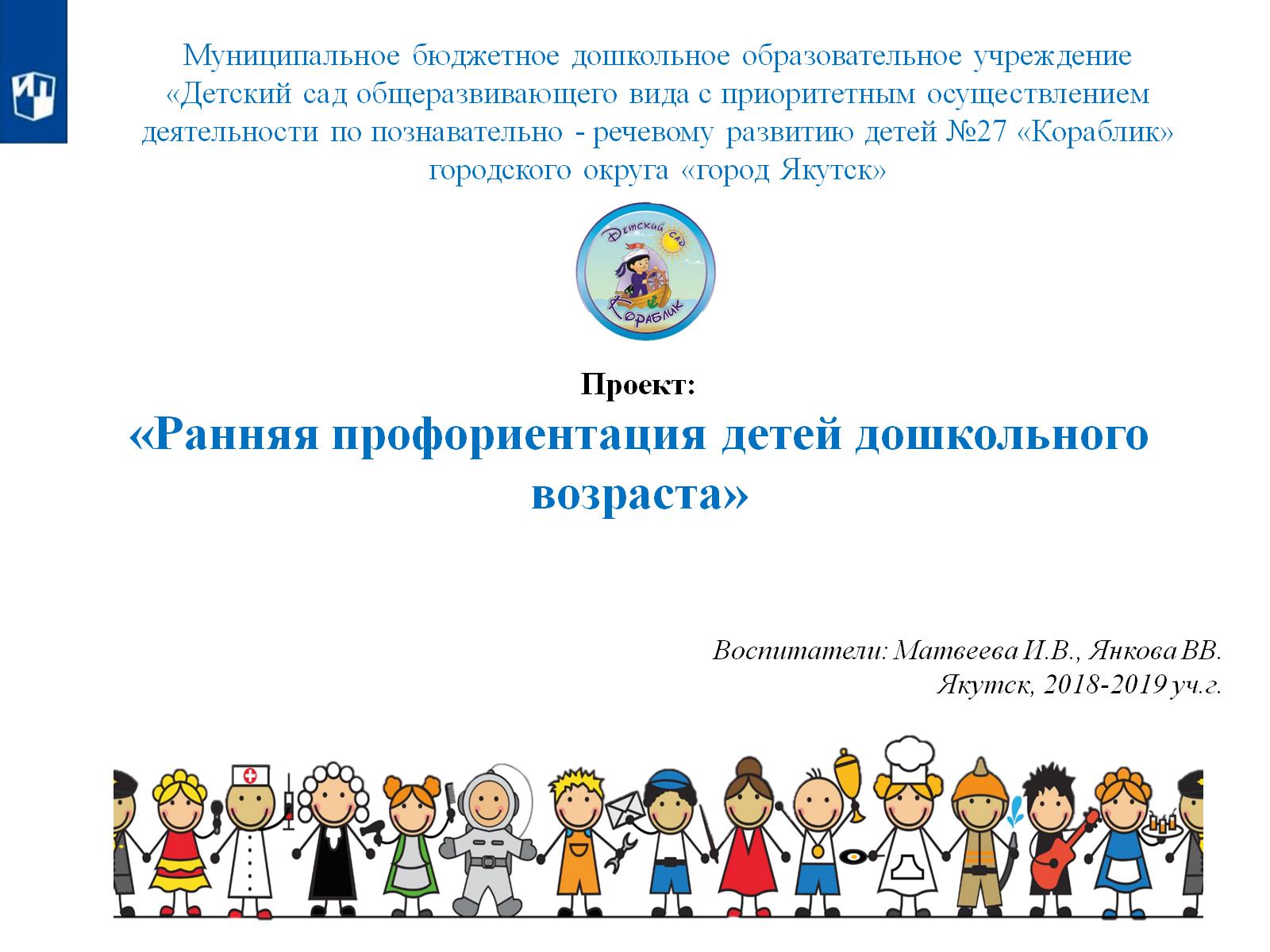 Проект:«Ранняя профориентация детей дошкольного возраста»
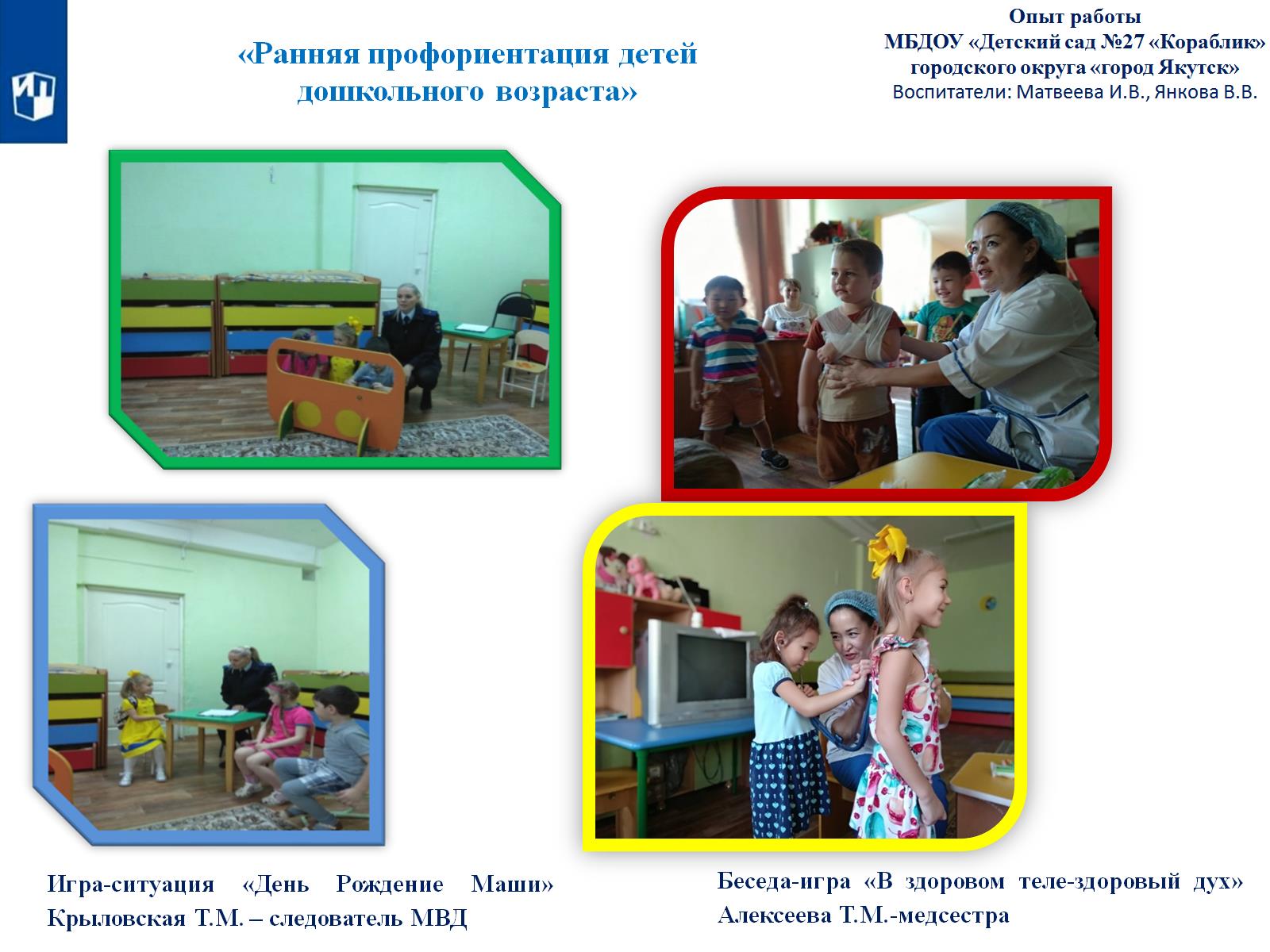 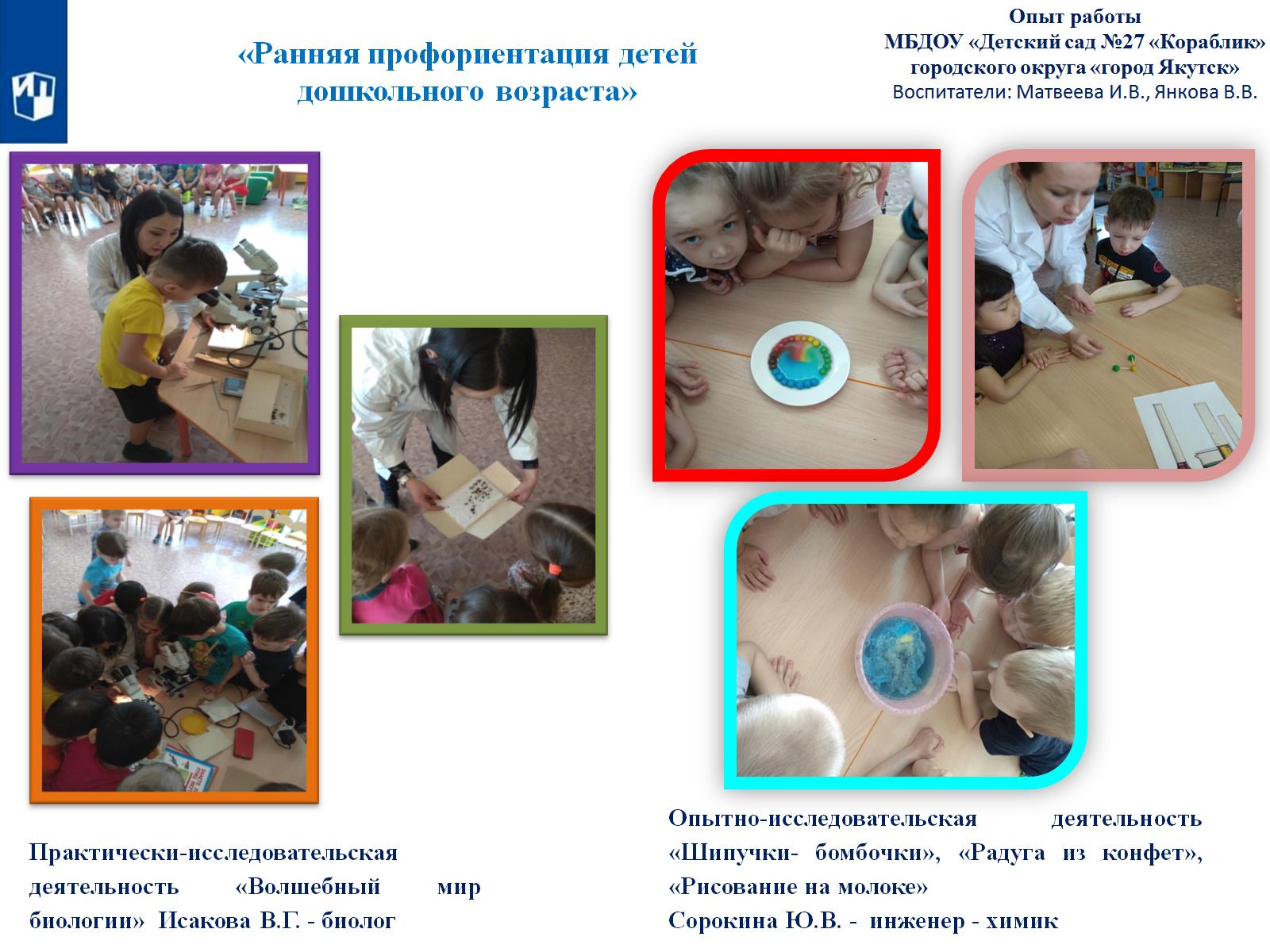 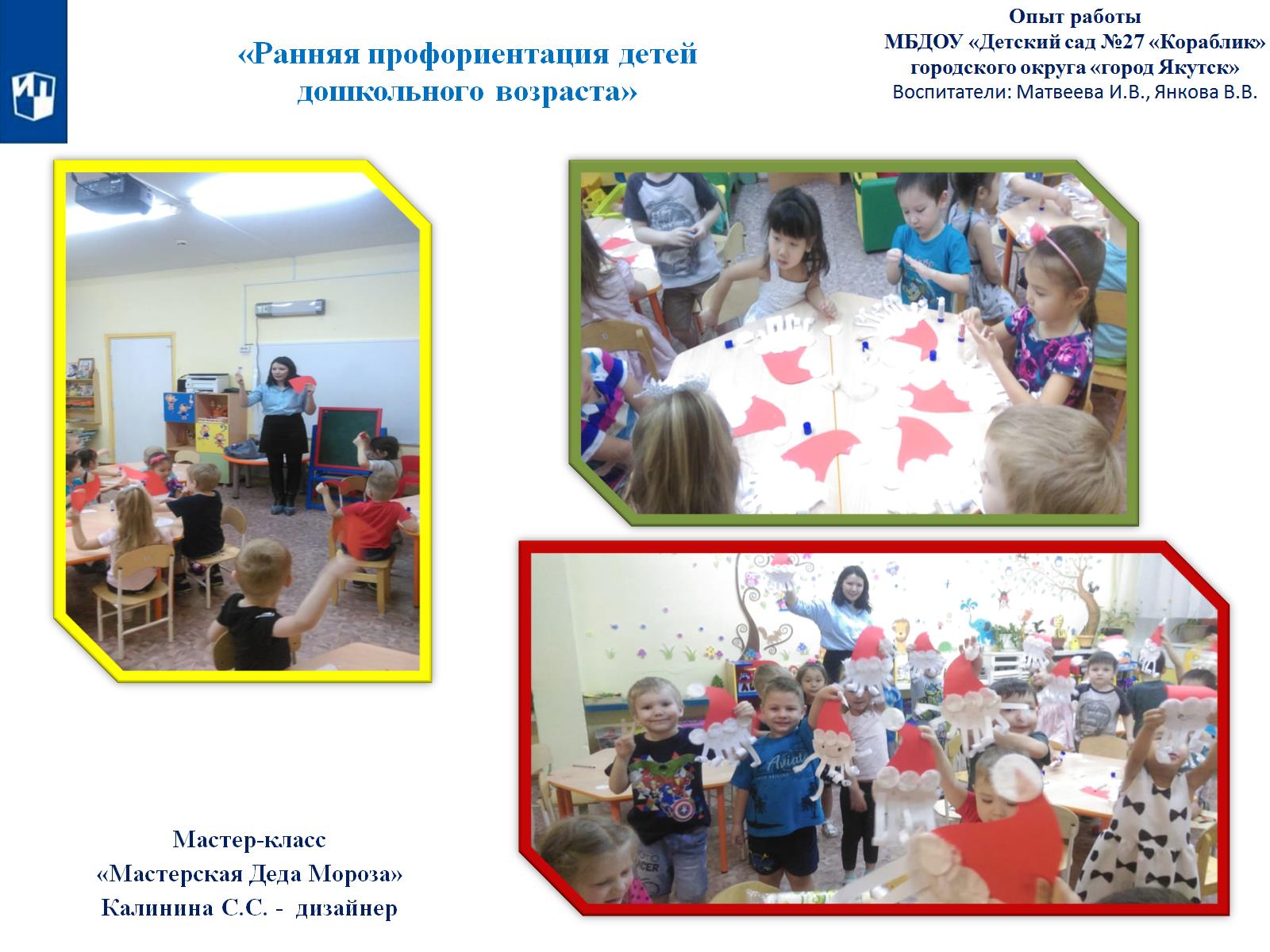 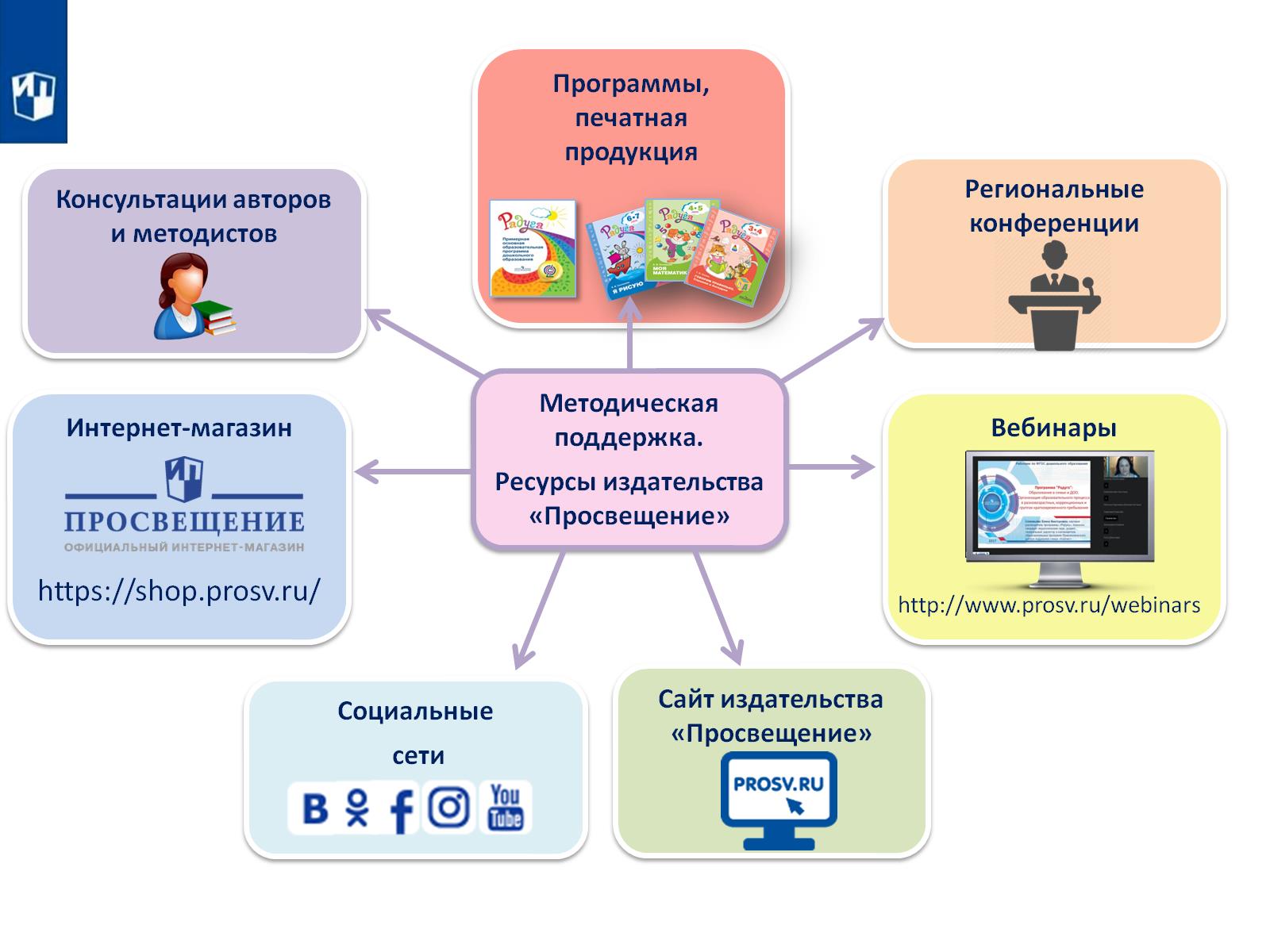 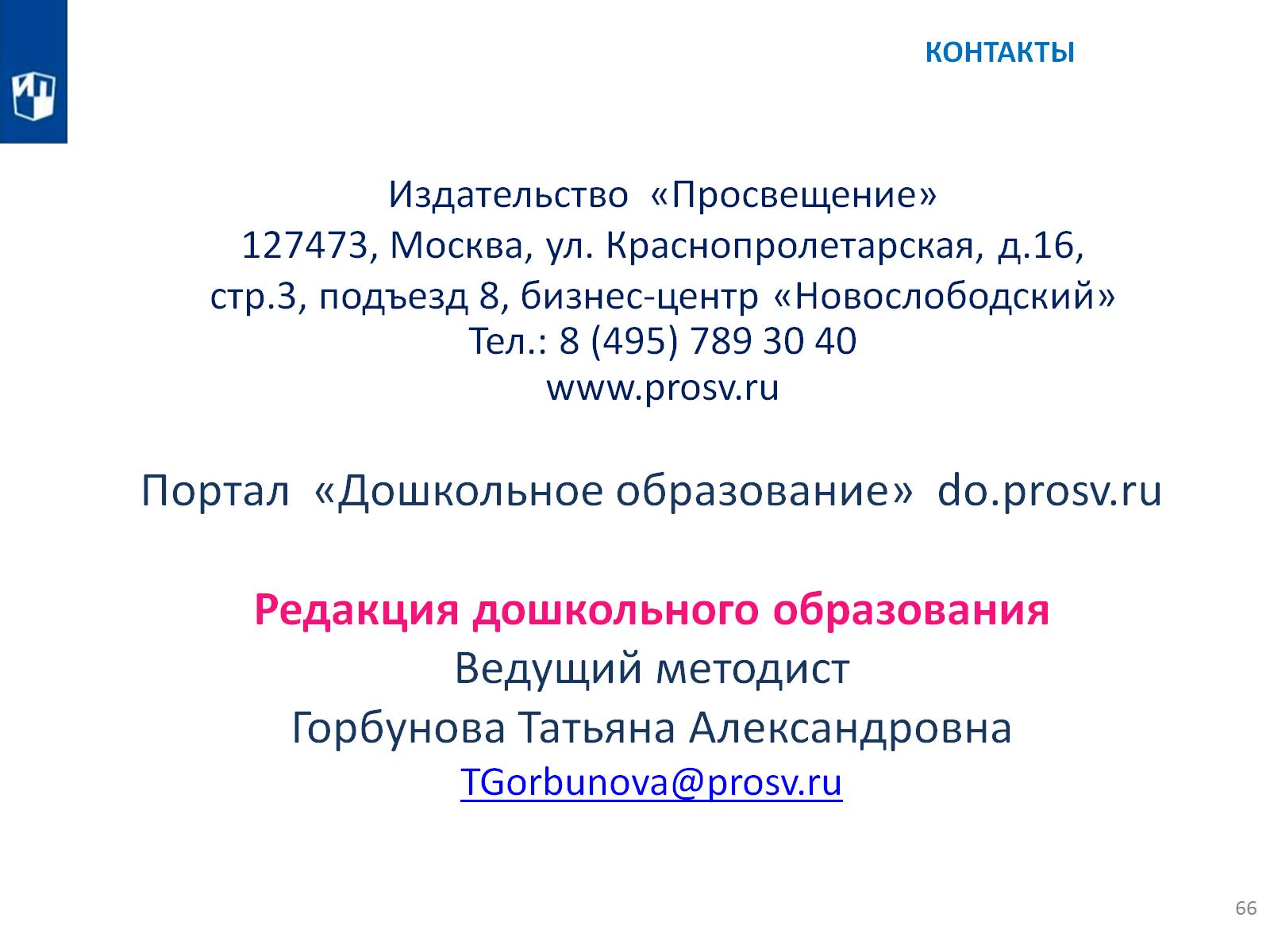